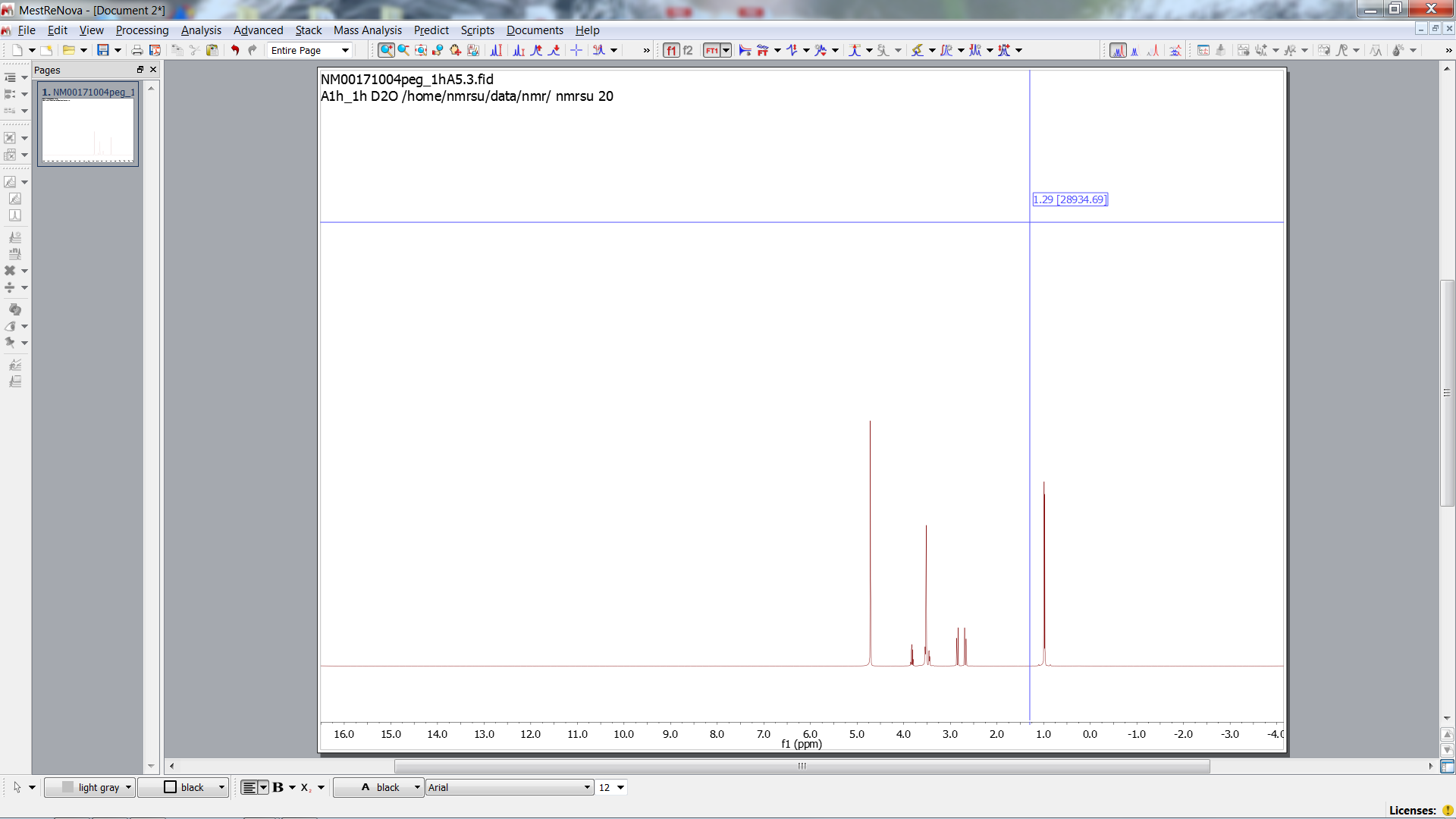 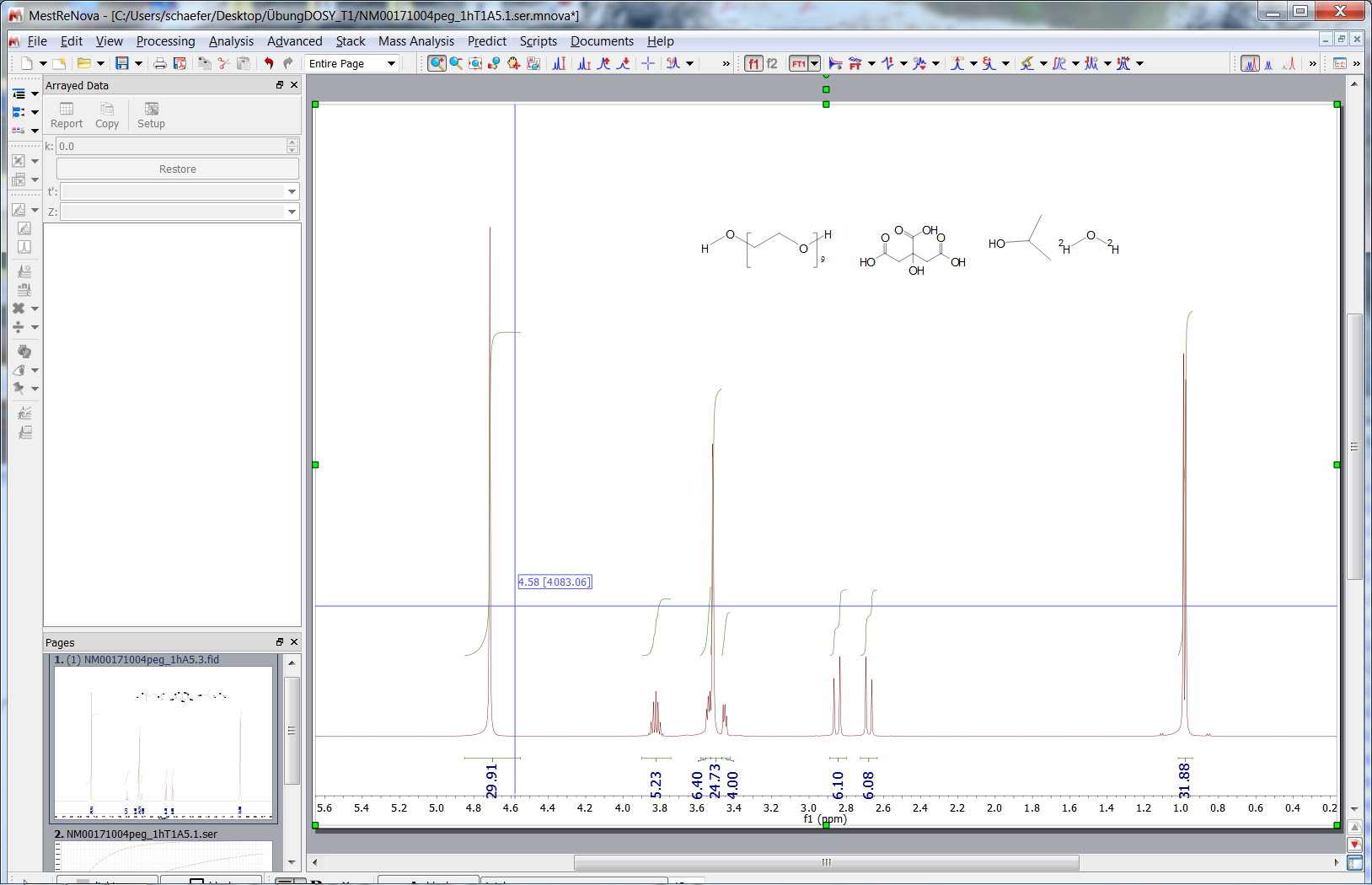 1H
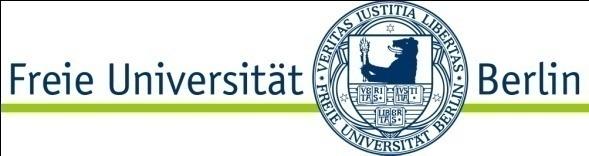 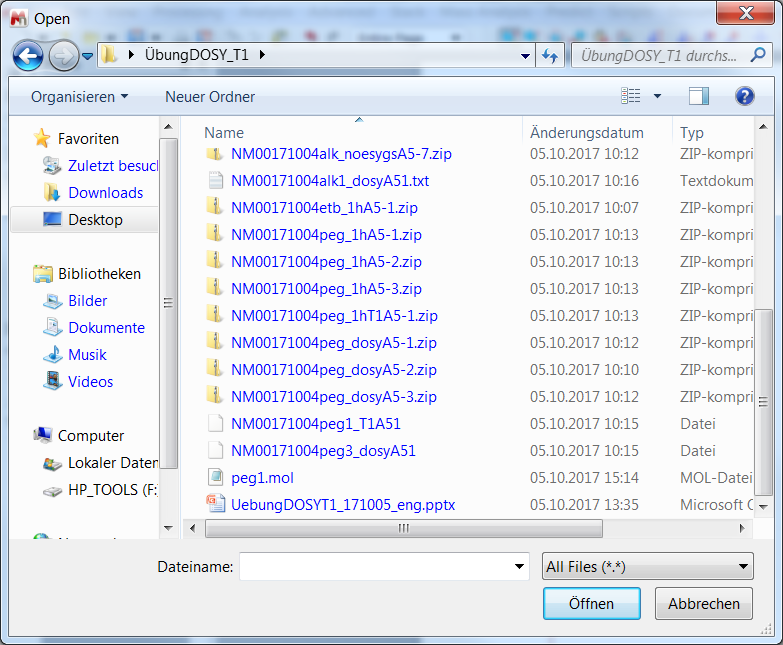 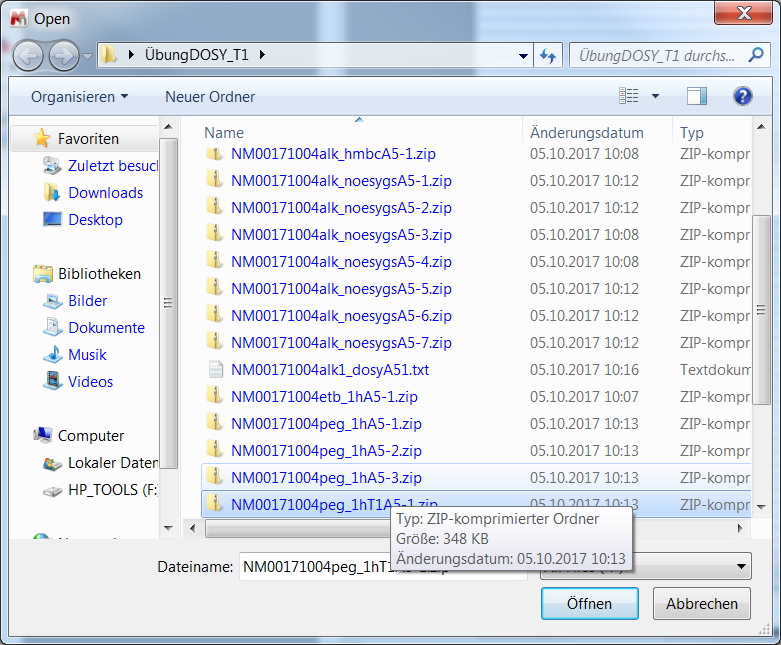 CH3
OH
OH
CH3
CH
OH
PEG
PEG
CH2
CH2
OH
OH
CH
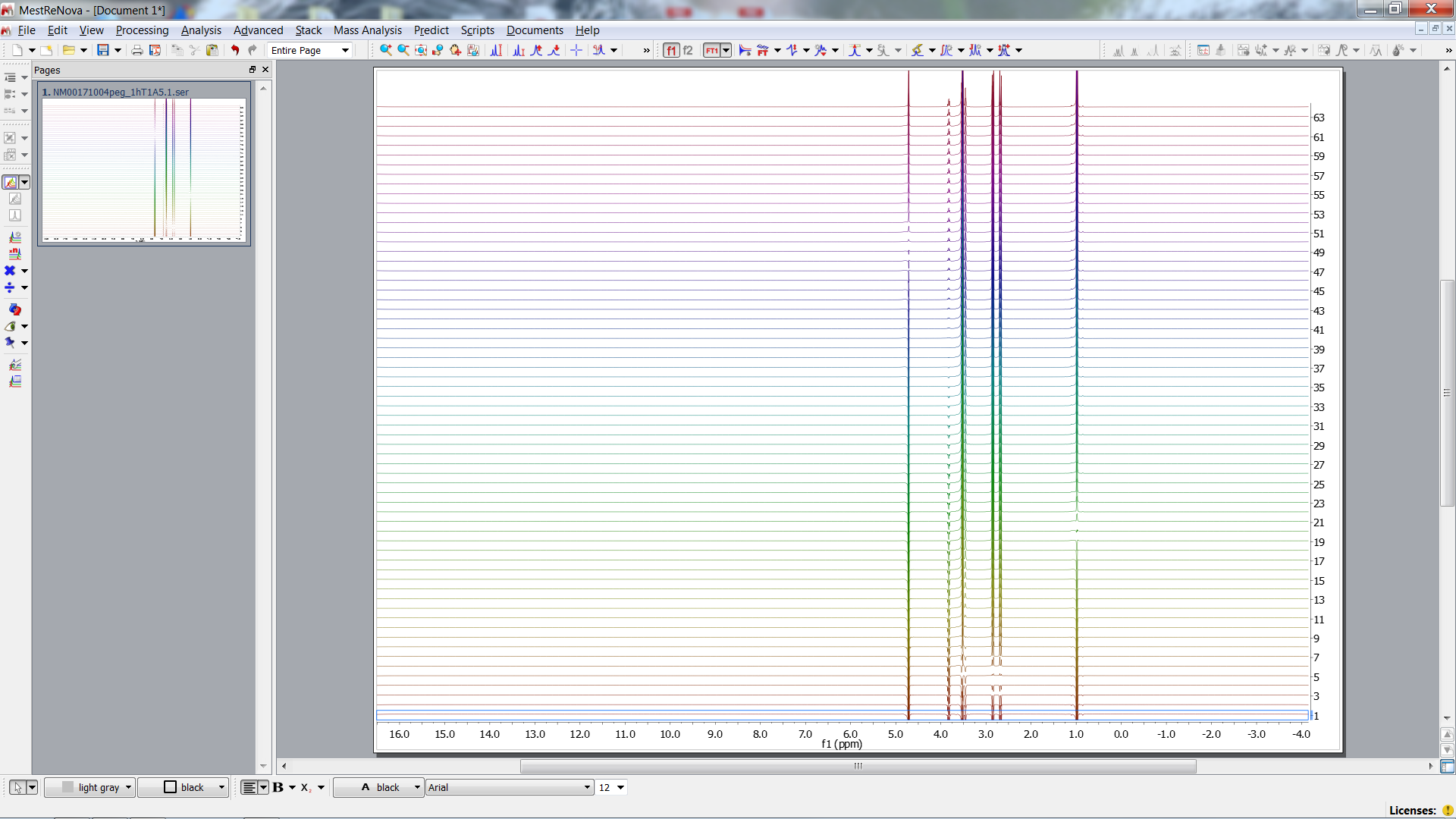 T1 Experiment
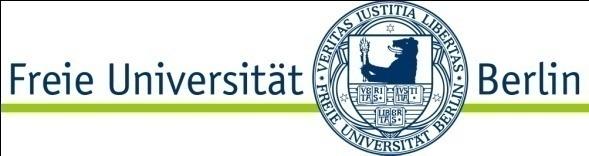 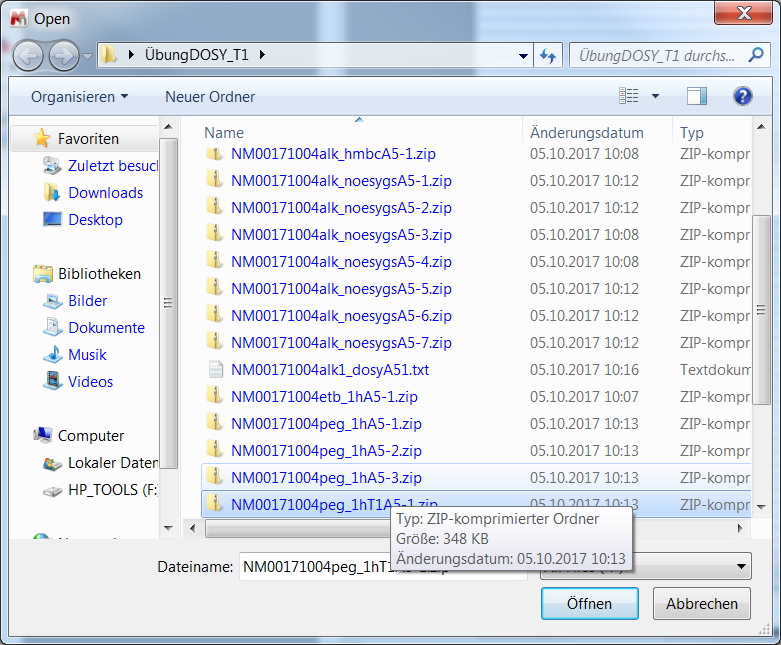 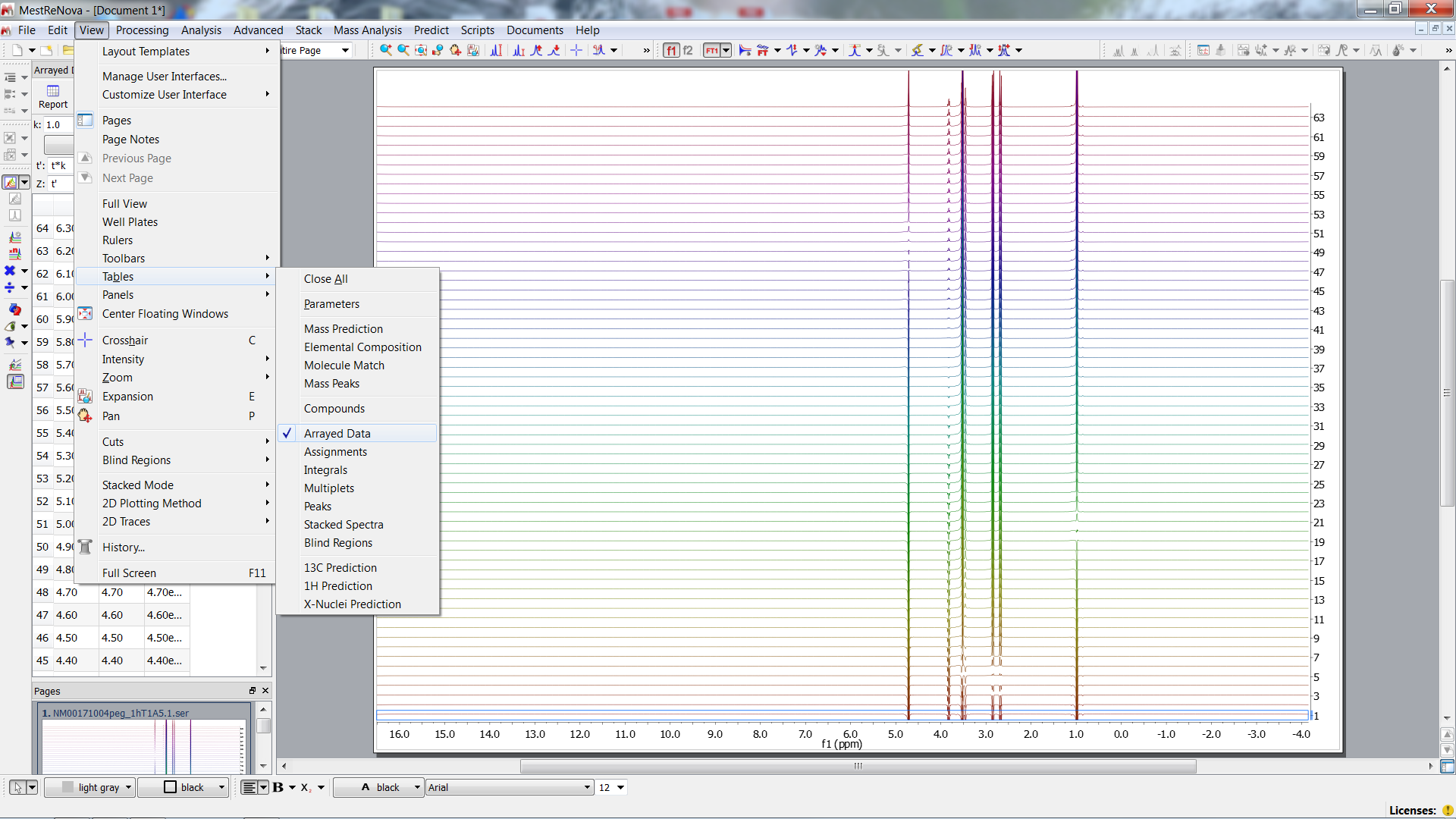 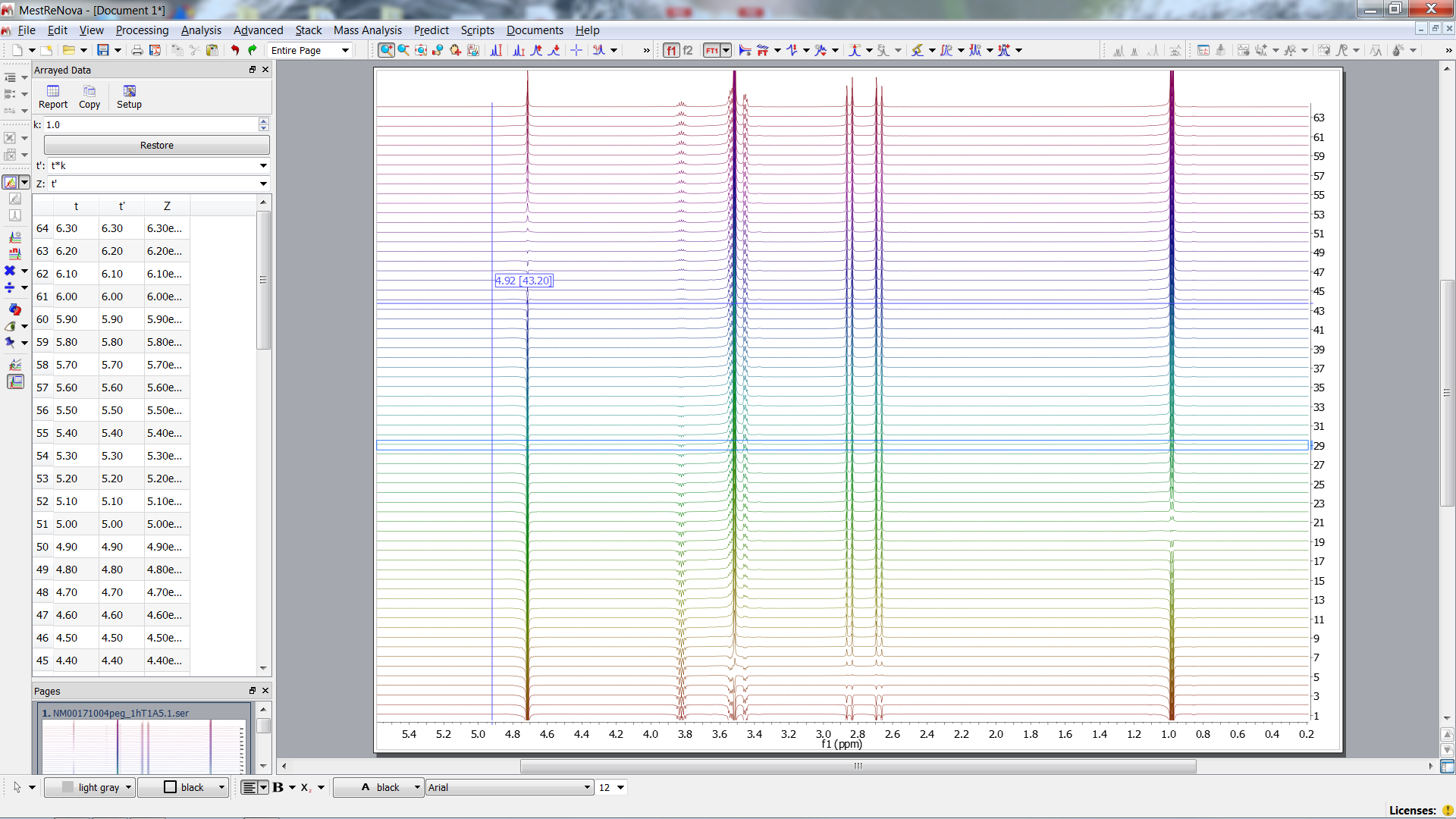 Arrayed Data
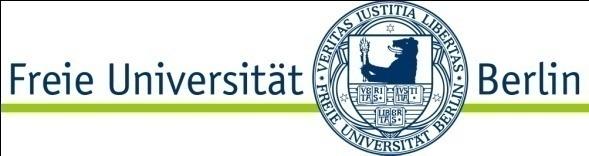 180°
90°
t= 6.3 s
t
var.
k possible scaling factor
t= 0.05 s
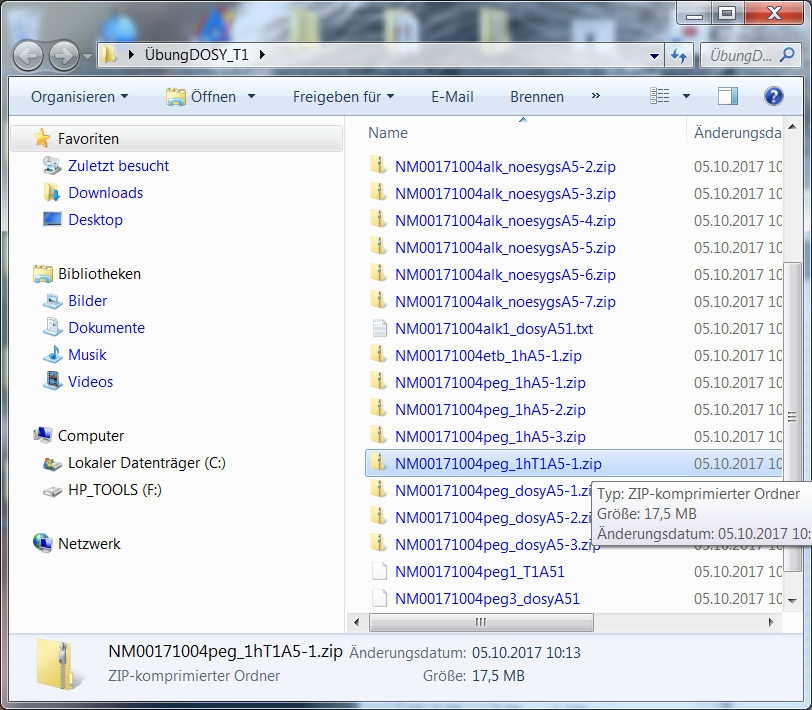 BRUKER File Format
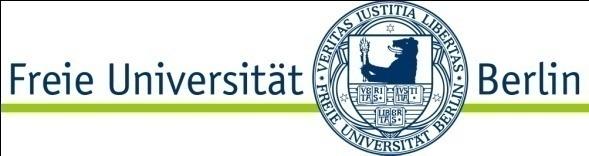 Zipped Folder
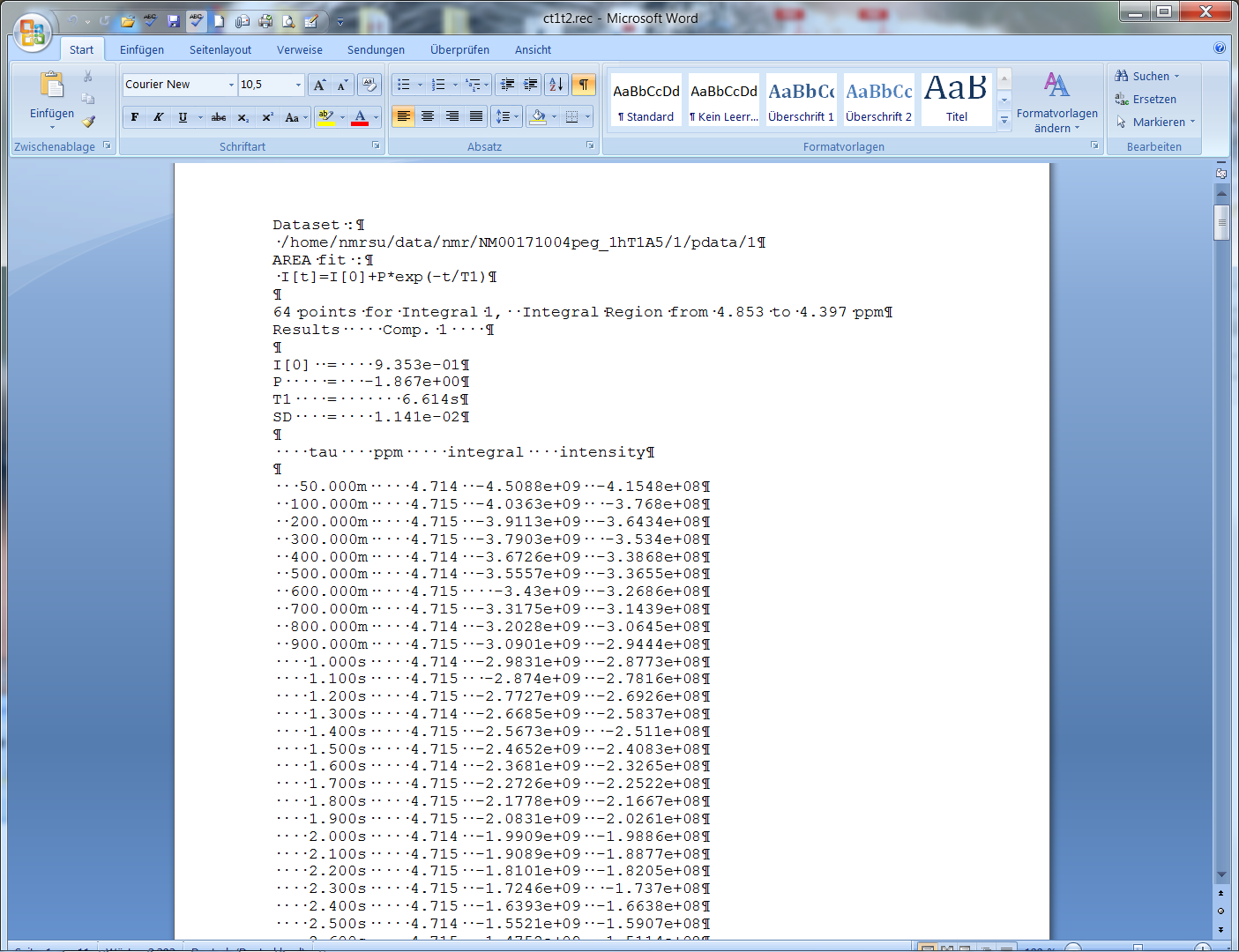 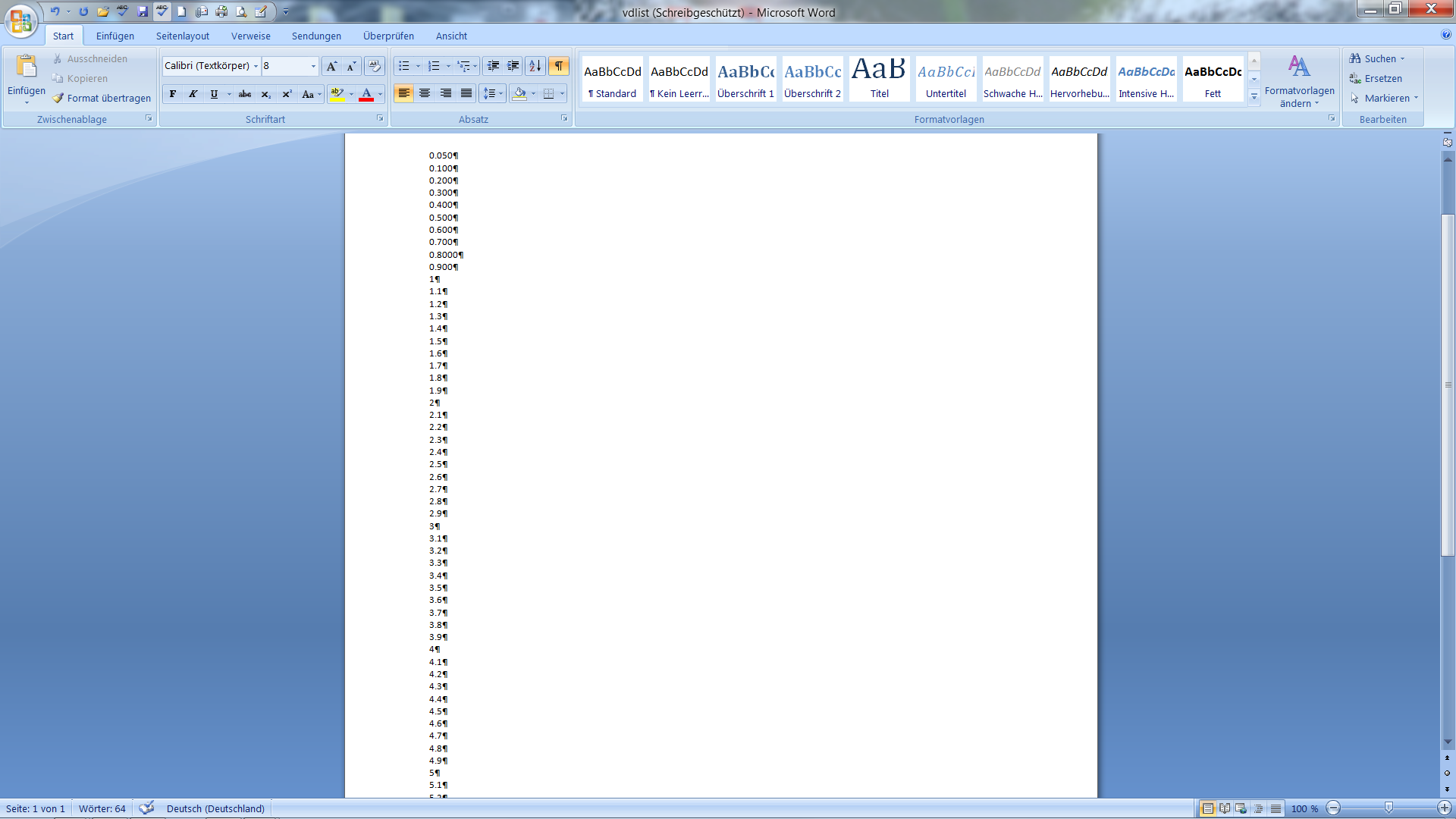 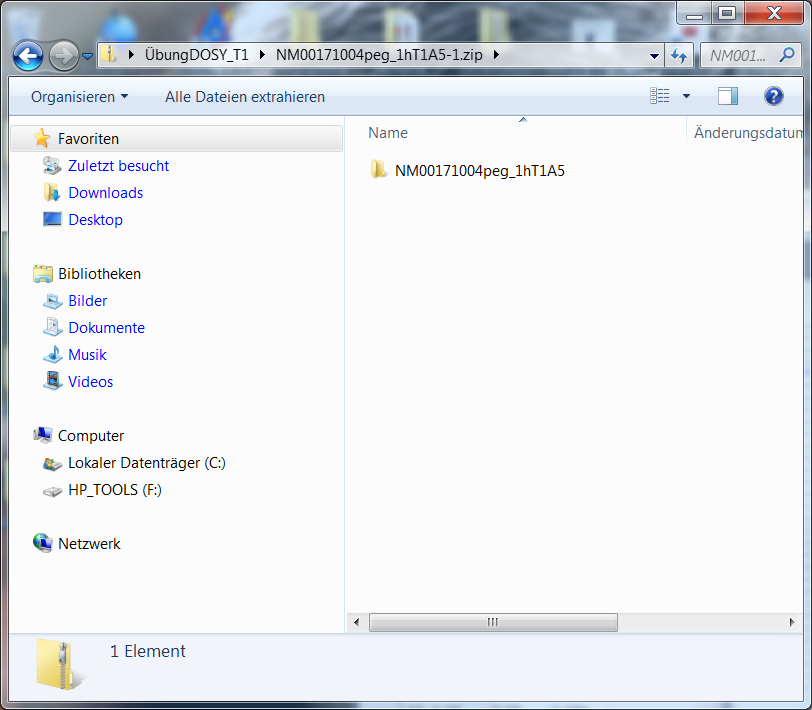 Folder containing n exp. data
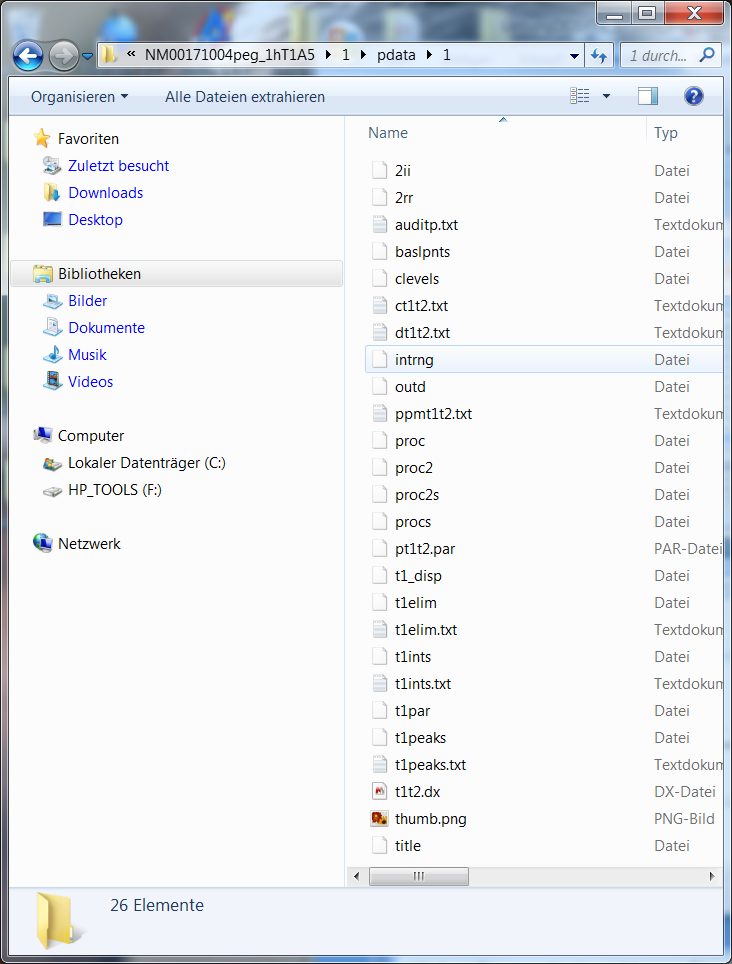 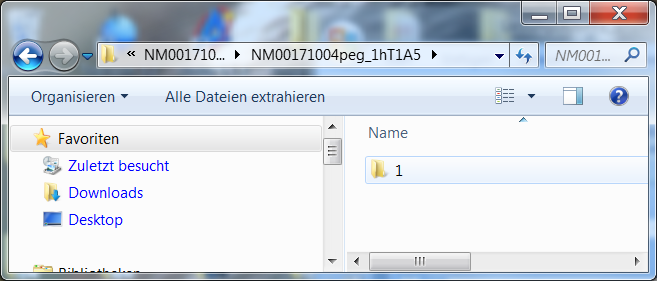 proc. data
Fit function
Fit result
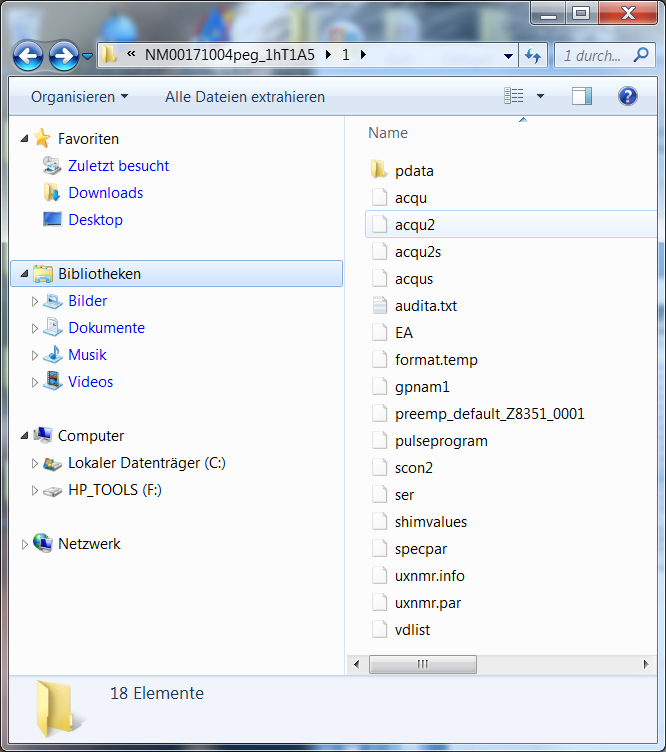 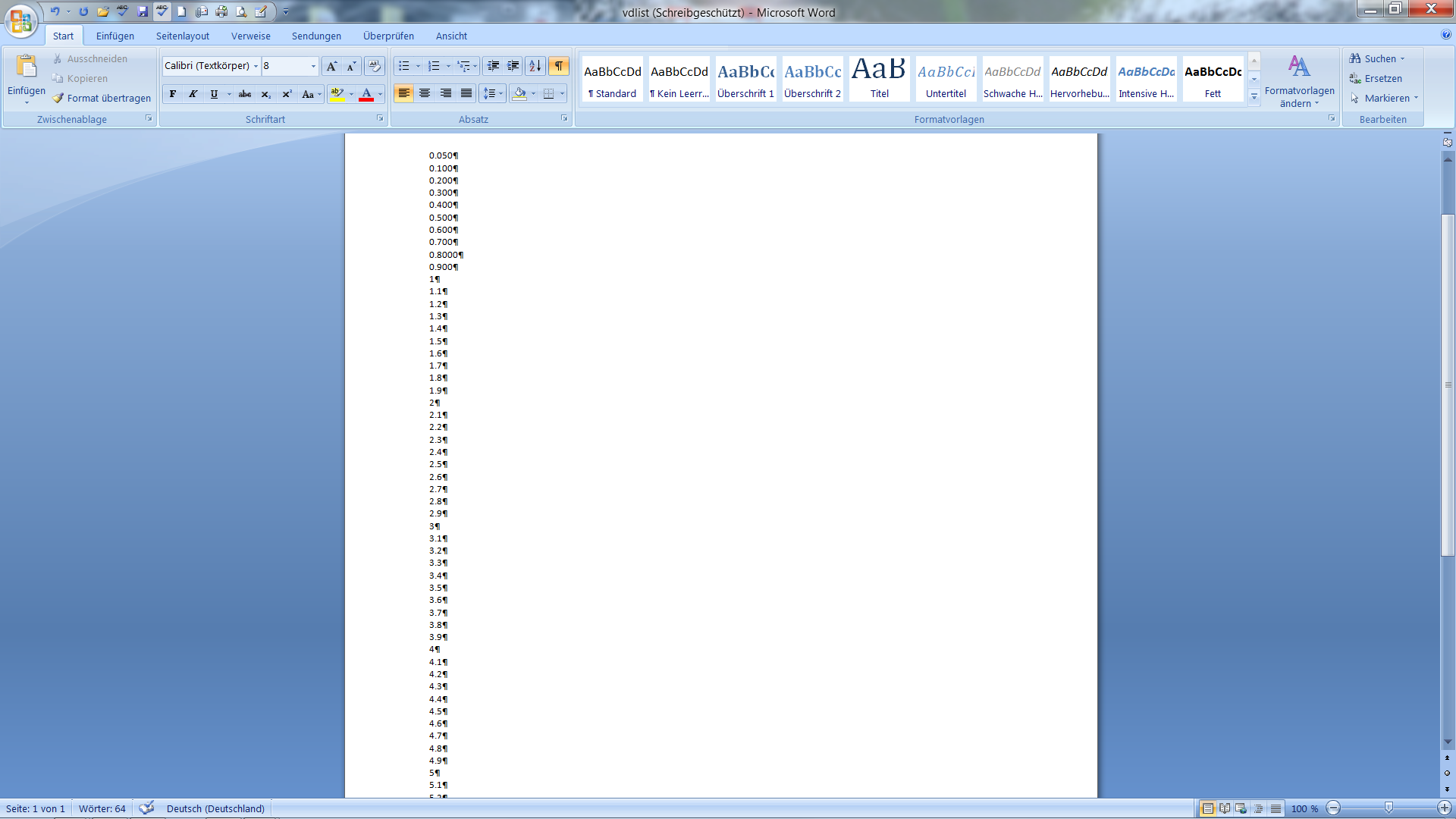 1st exp. data
Folder of proc.. data
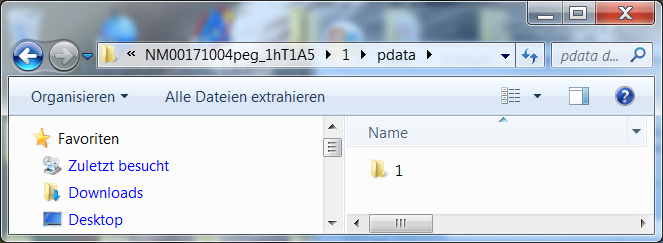 1st processed data
data
Delay list
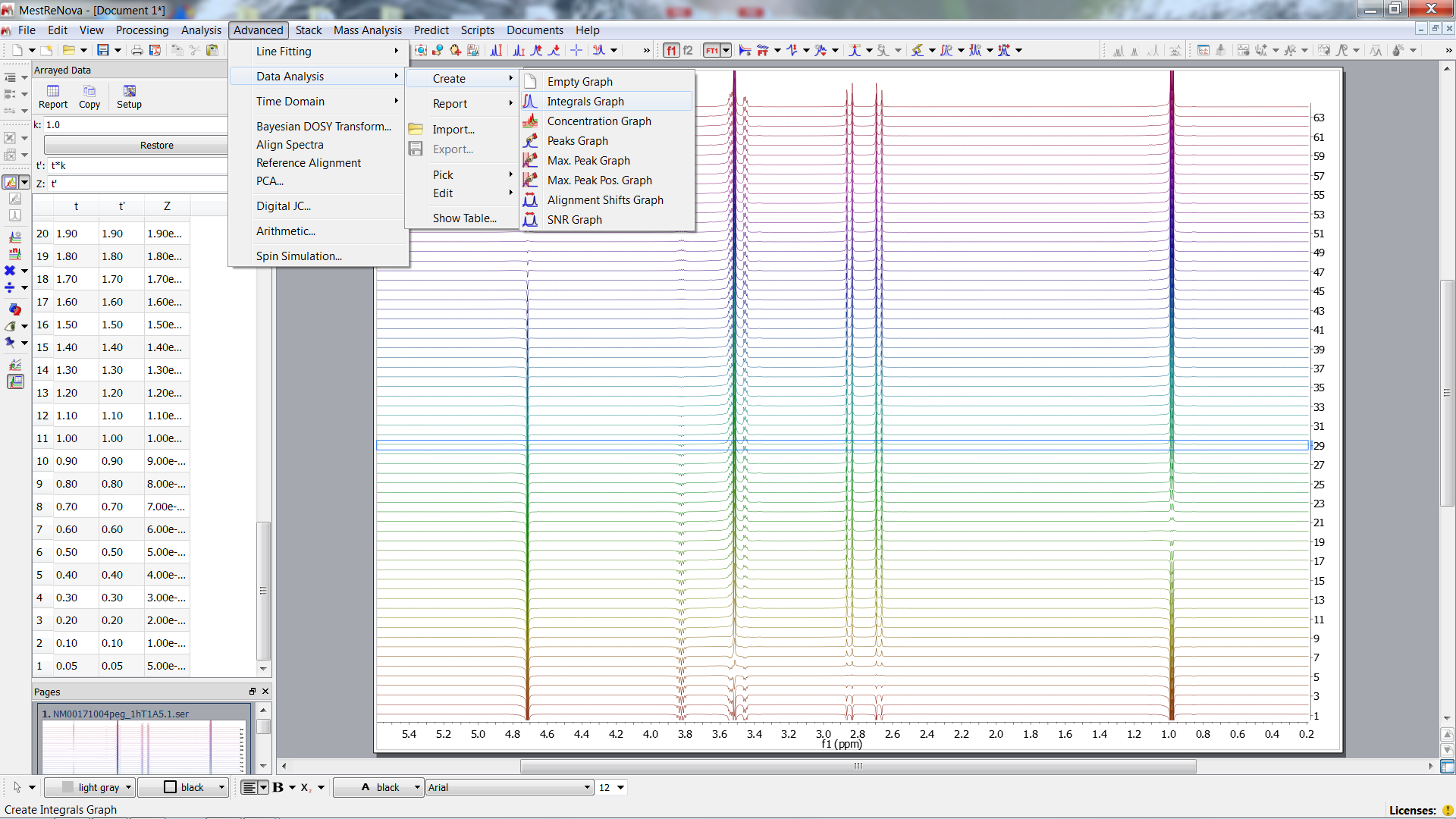 Choose Regions of Interest
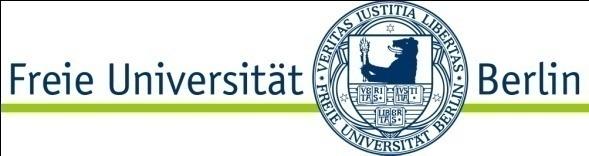 Integrals recommended
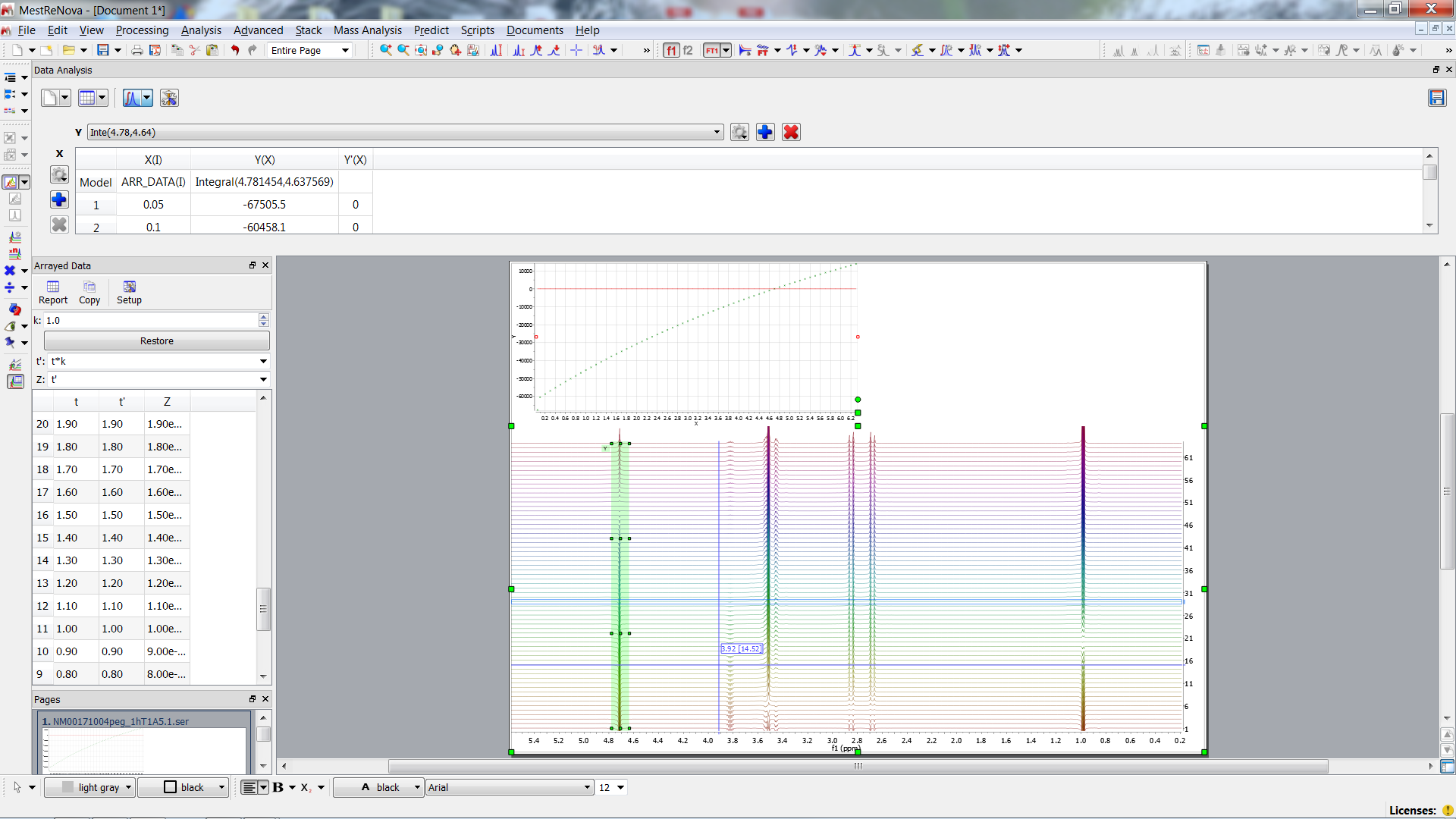 Recovery of Magnetization
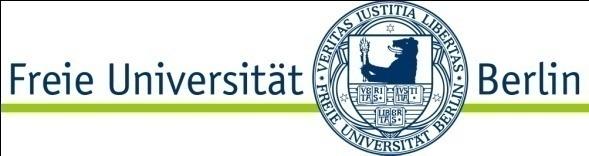 X vs. Y for each peak (multiplett)
Mz(t) for OH
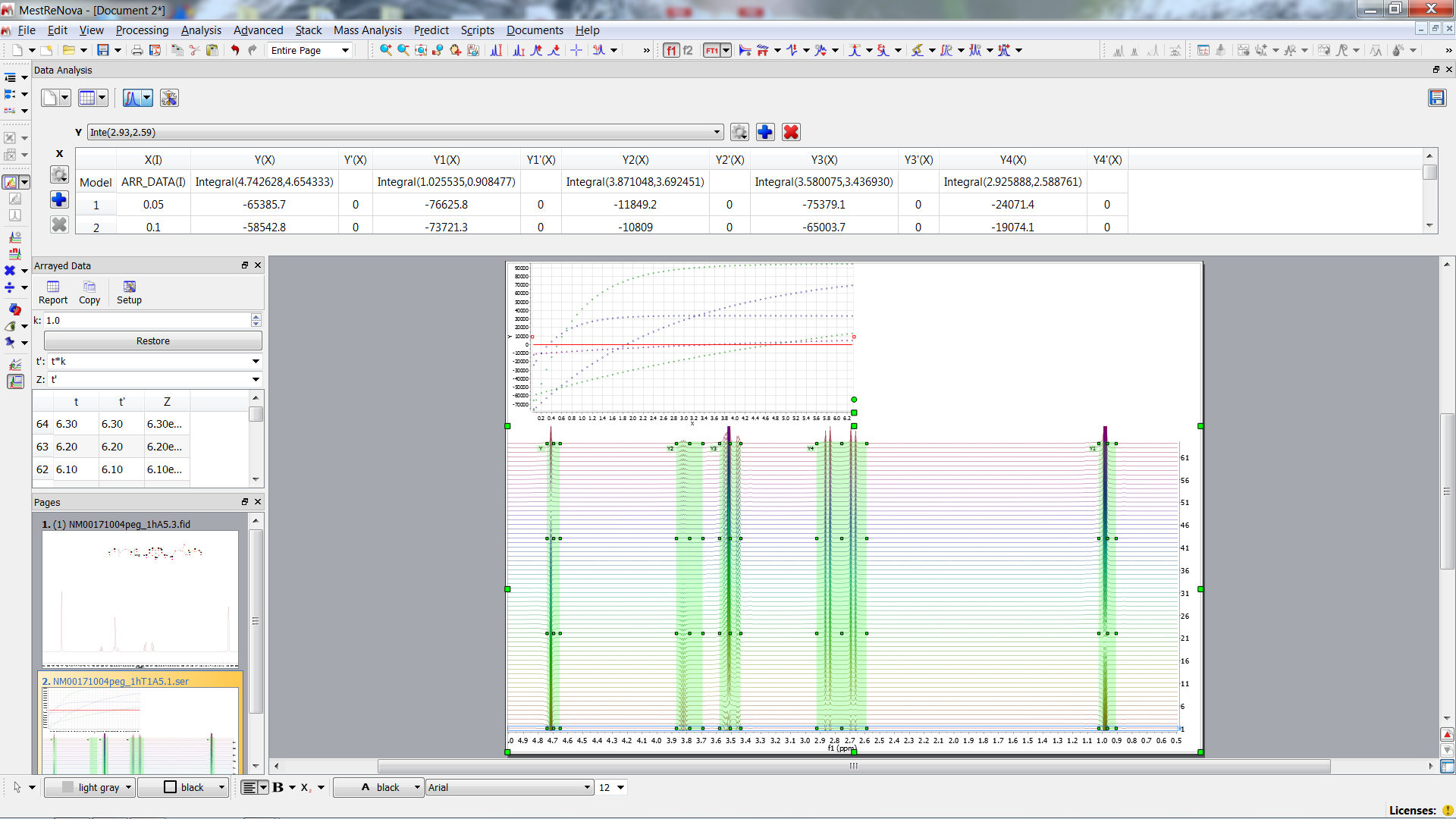 Recovery of Magnetization
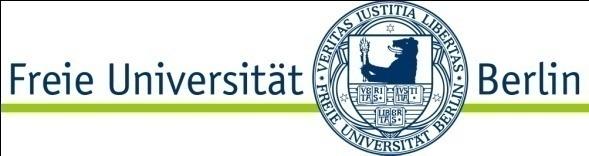 PEG
CH3
CH2
OH
CH
CH3
OH
PEG
CH2
CH
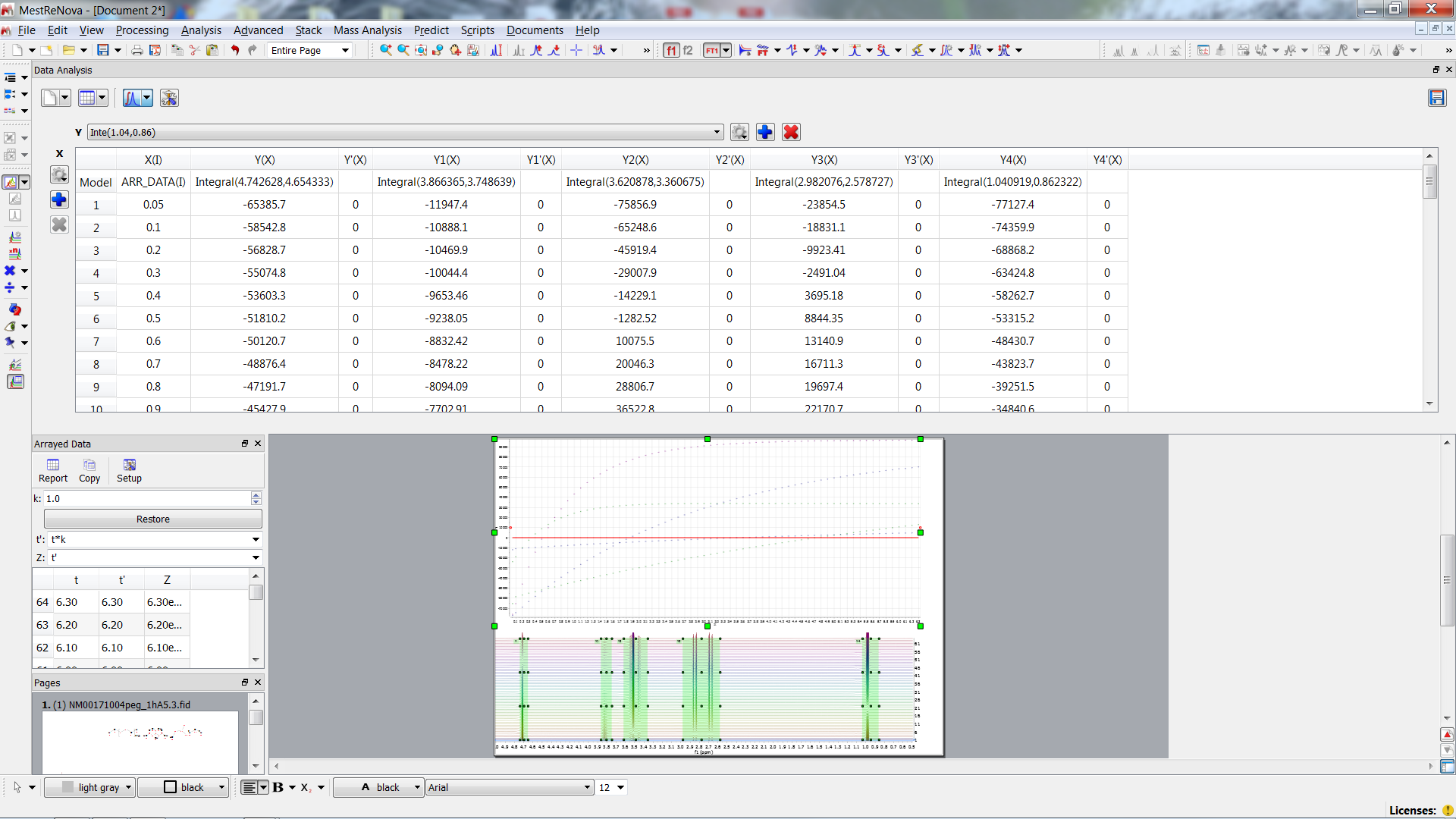 Recovery of Magnetization
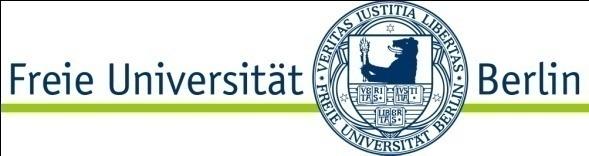 OH
CH
PEG
CH2
CH3
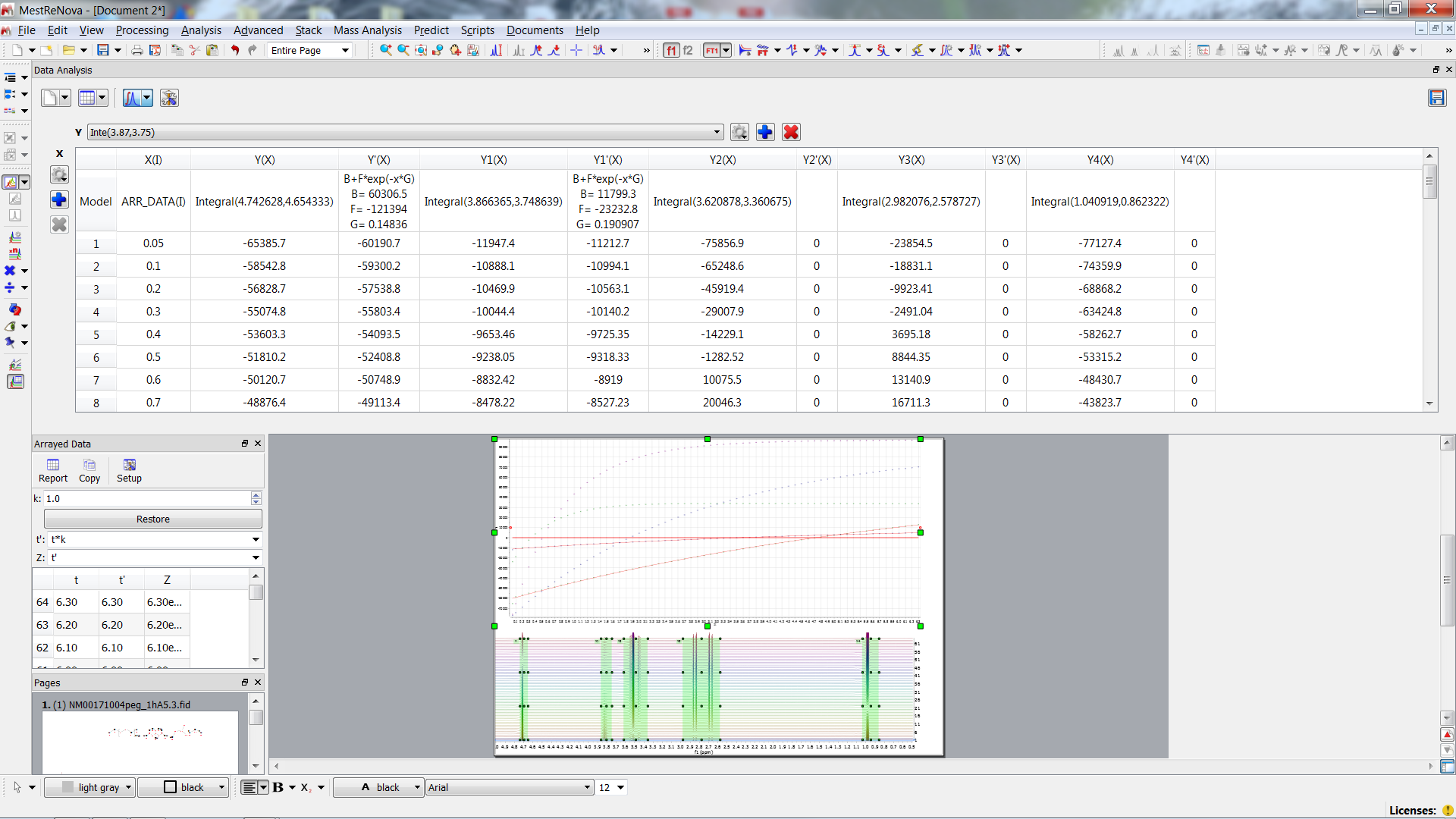 Choose Fit Function
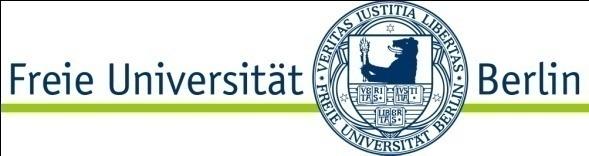 OH
CH
PEG
CH2
CH3
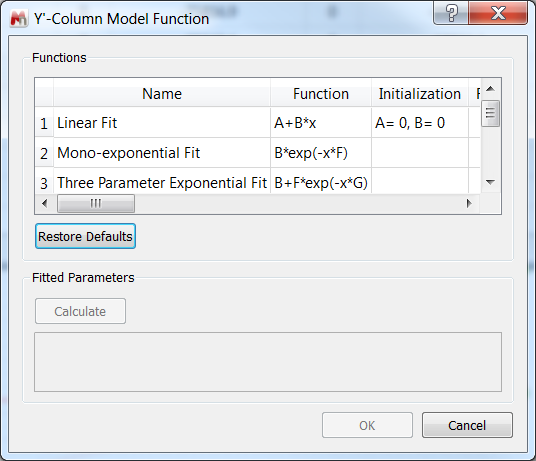 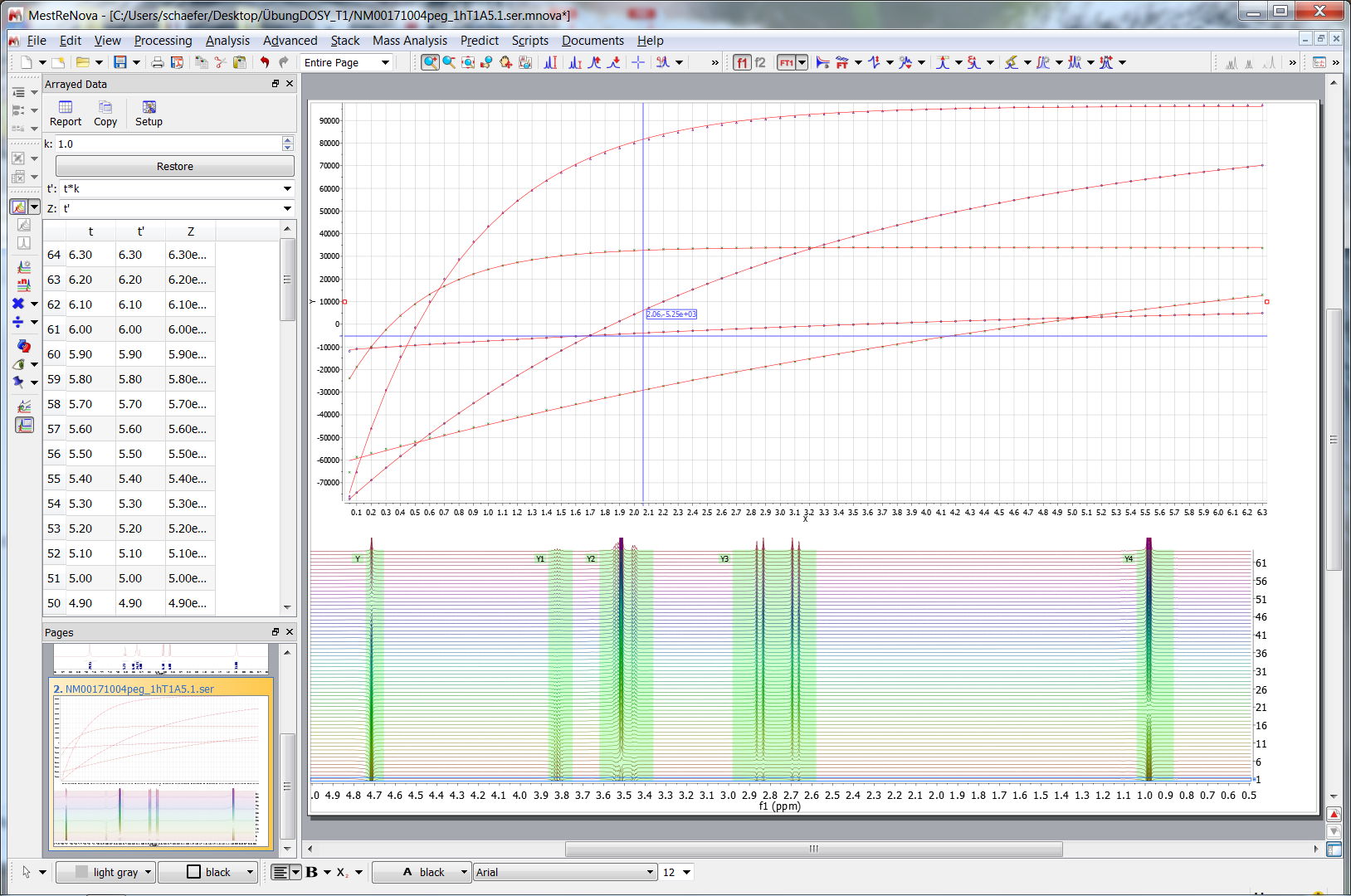 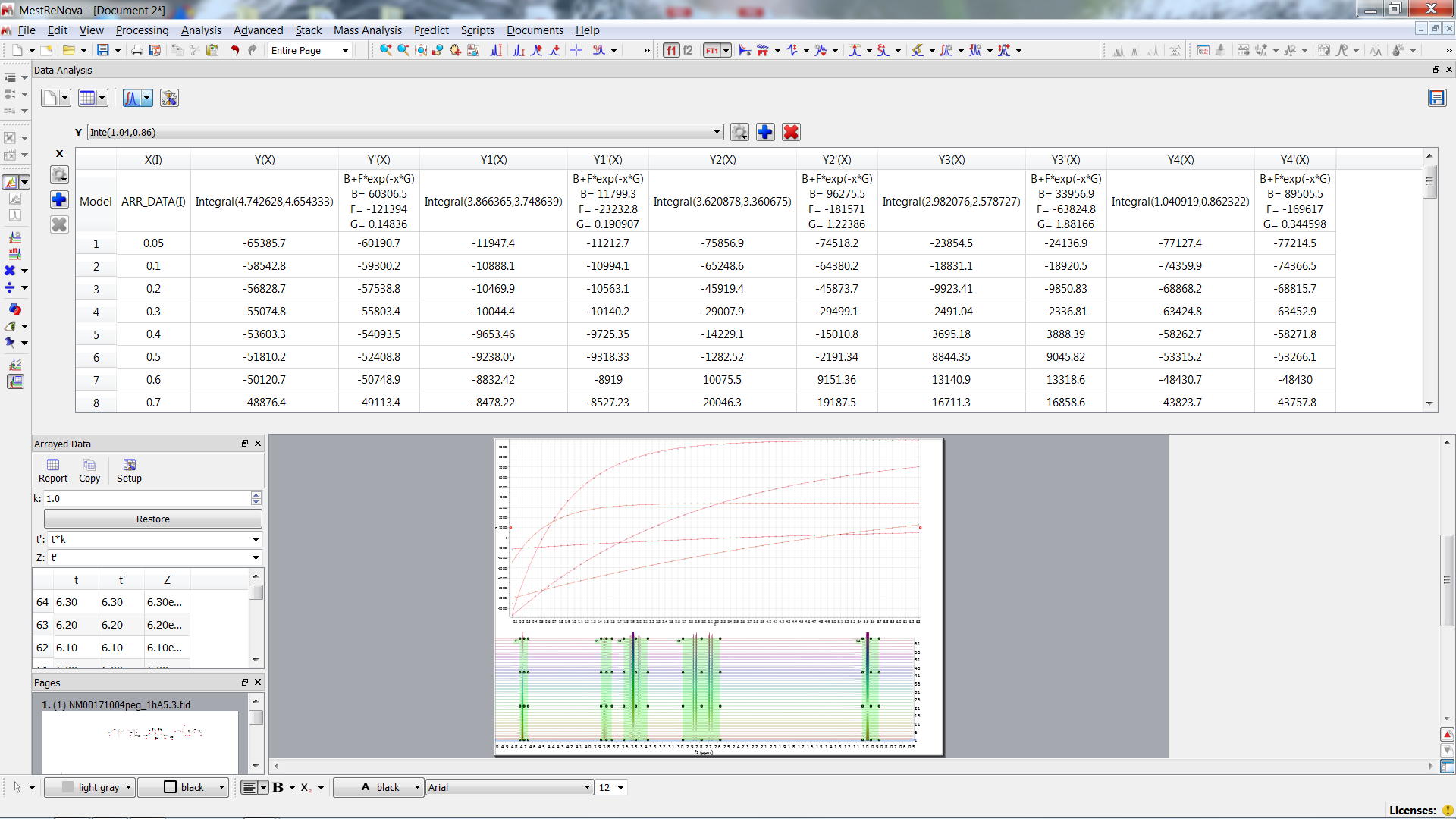 Calculate Fit
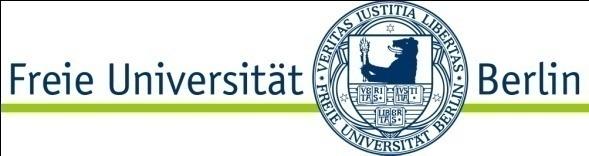 PEG
CH
PEG
CH2
CH3
CH3
CH2
OH
CH
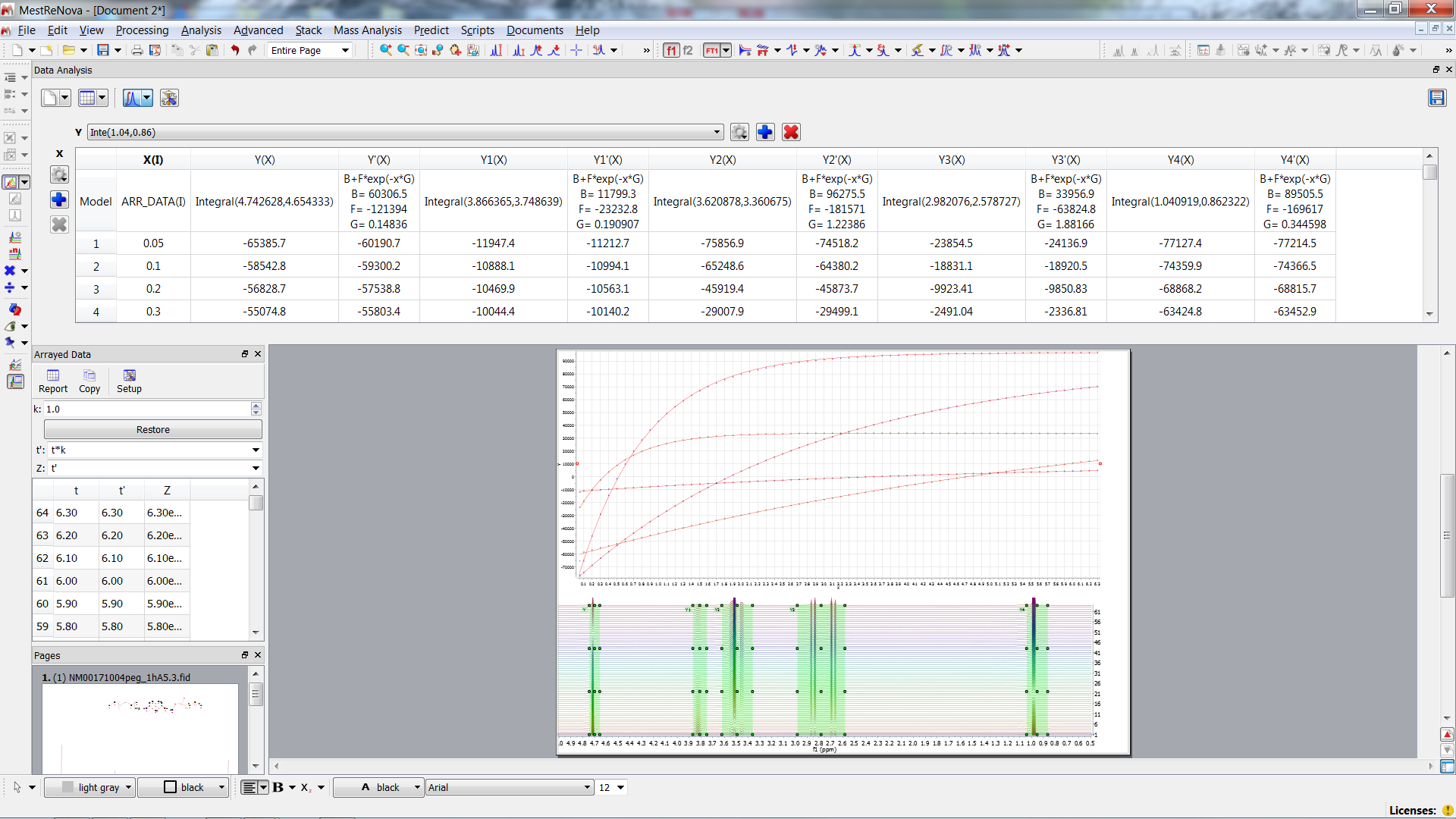 Comparisson with BRUKER FiT
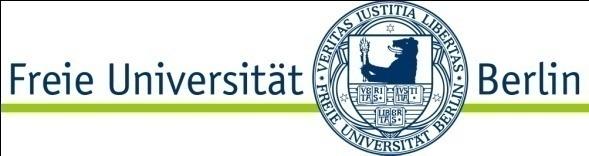 OH
CH
PEG
CH2
CH3
1/G                                6.756                                5.238                               0.817                               0.531                               2.901  
      BRUKER                           6.614 s                              4.567 s                            0.716 s                            0.535 s                            2.865 s
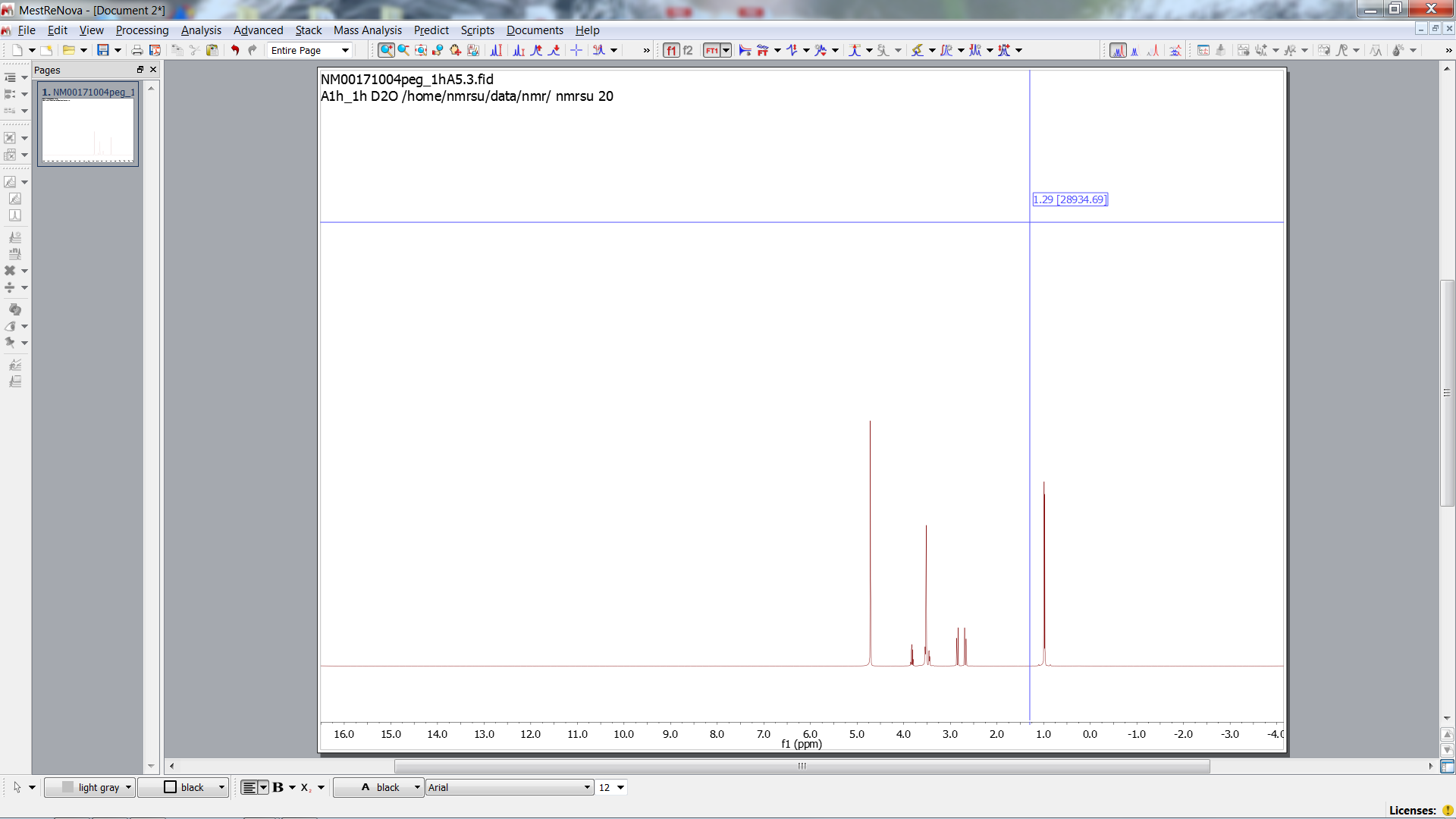 1H
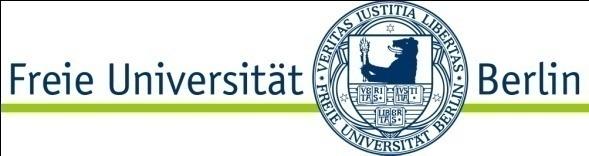 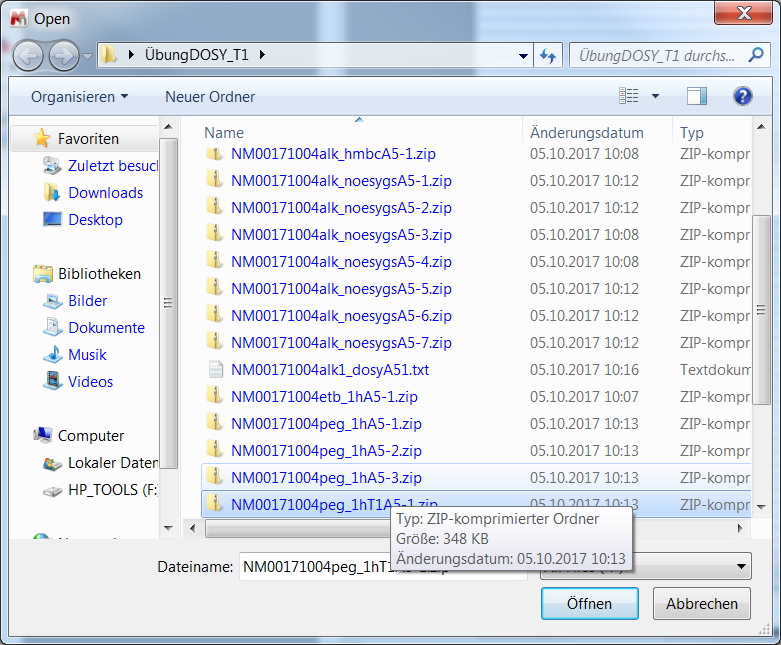 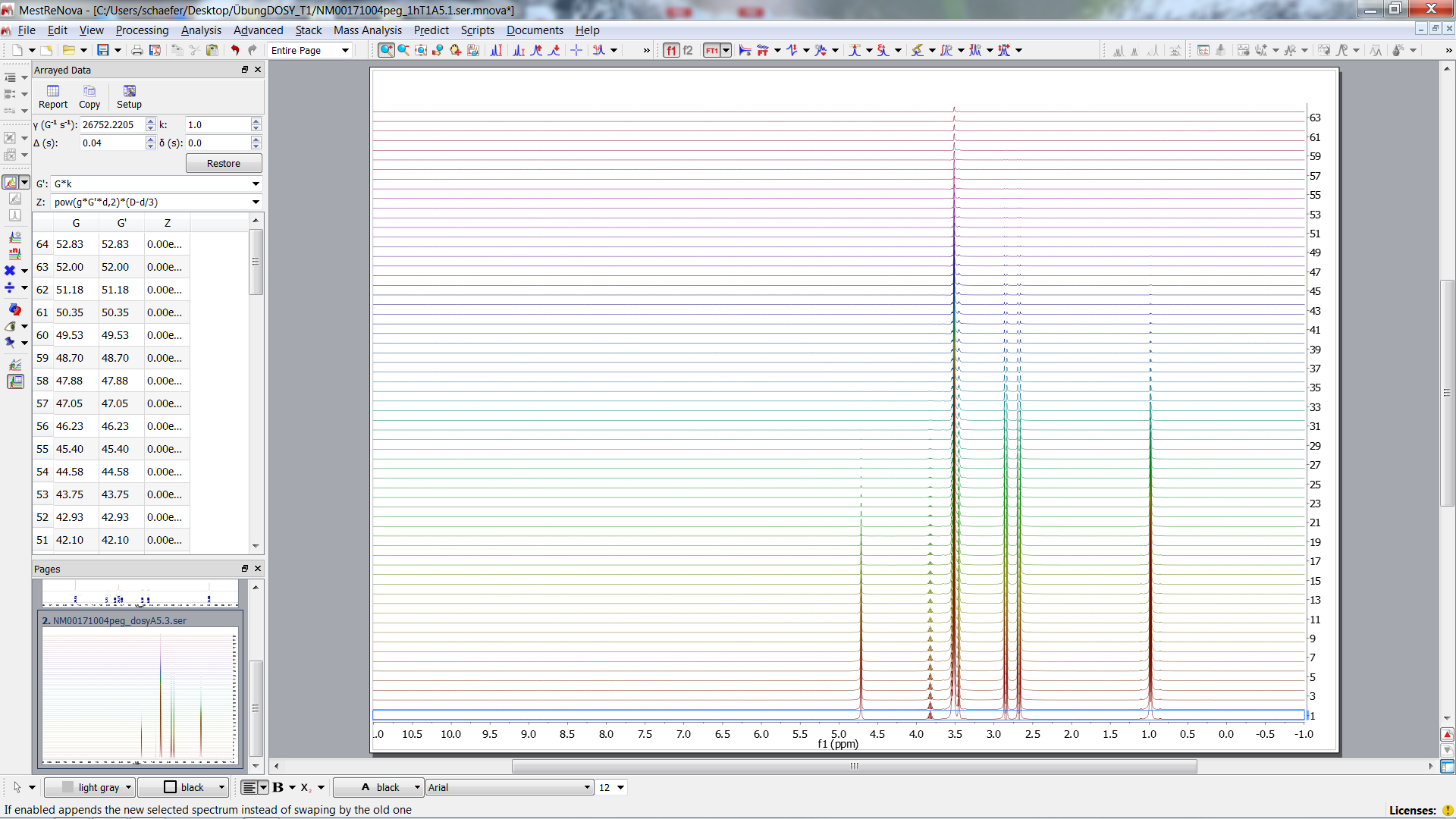 DOSY Experiment(Diffusion Coefficient)
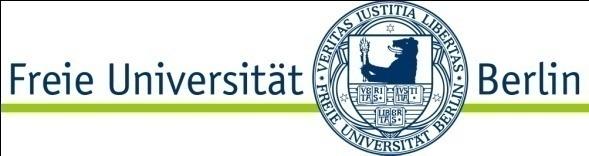 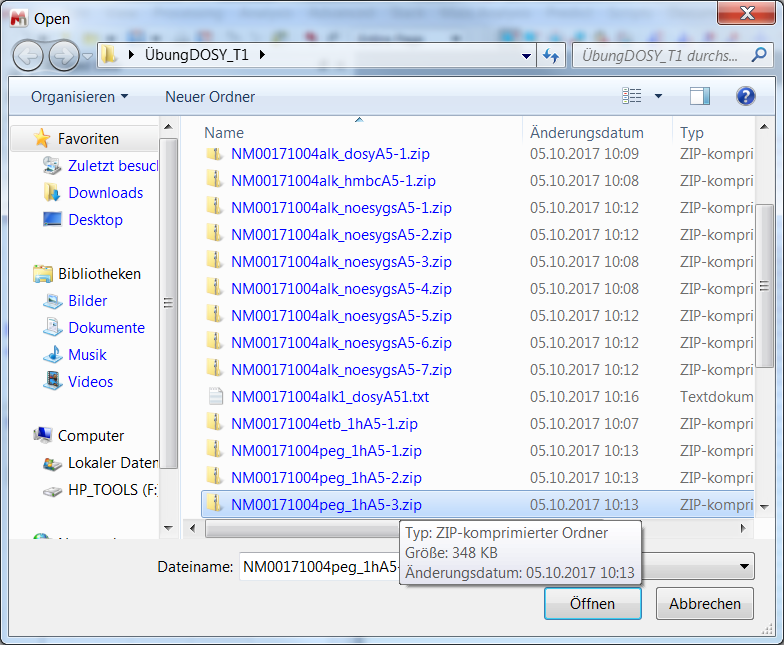 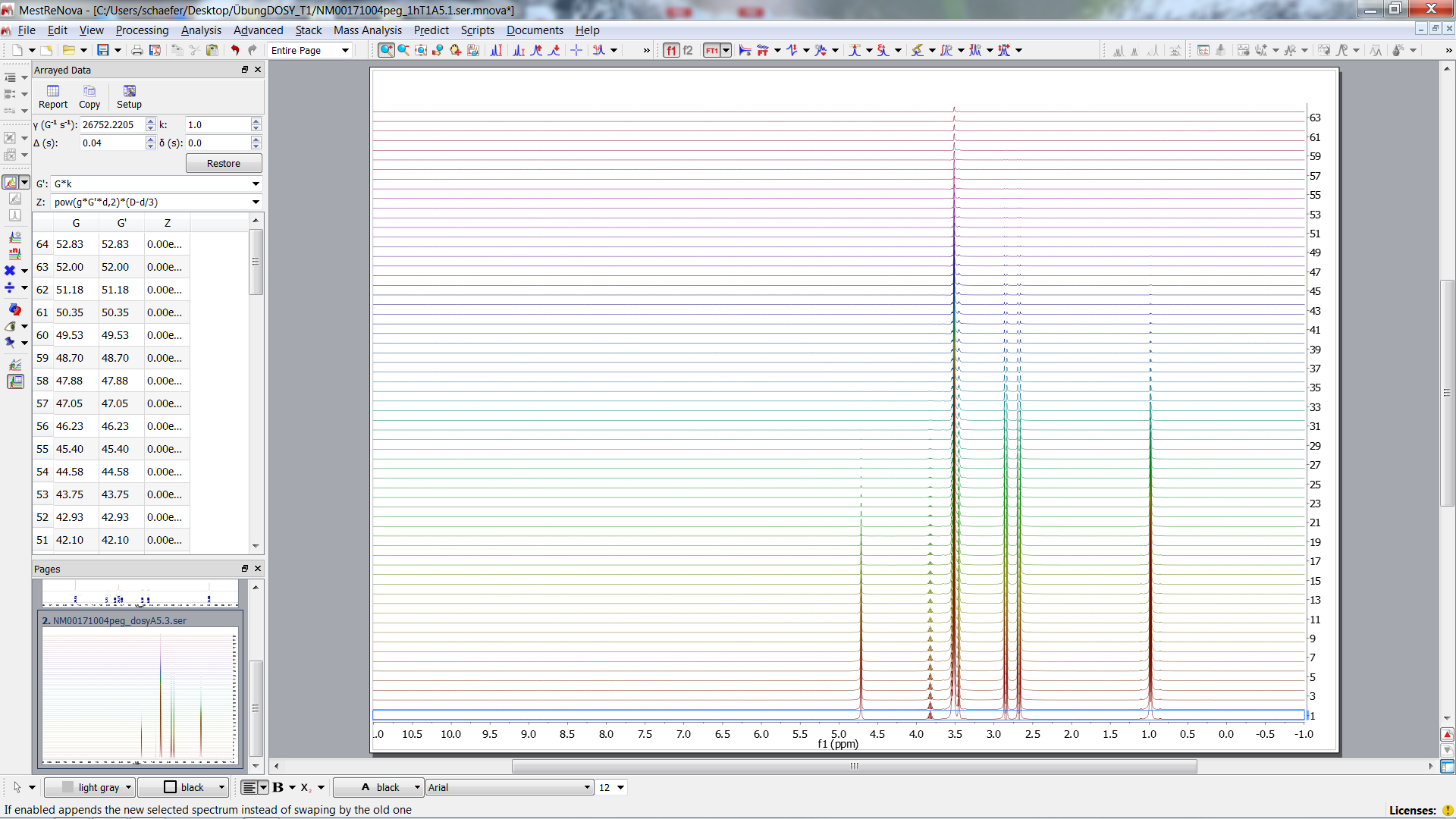 DOSY Experiment(Diffusion Coefficient)
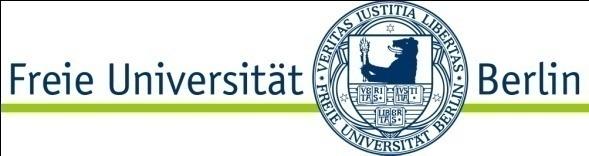 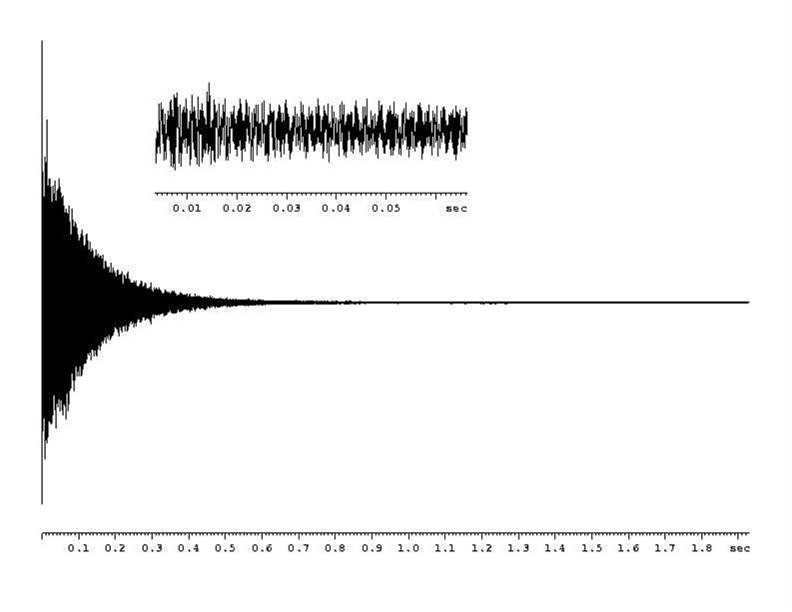 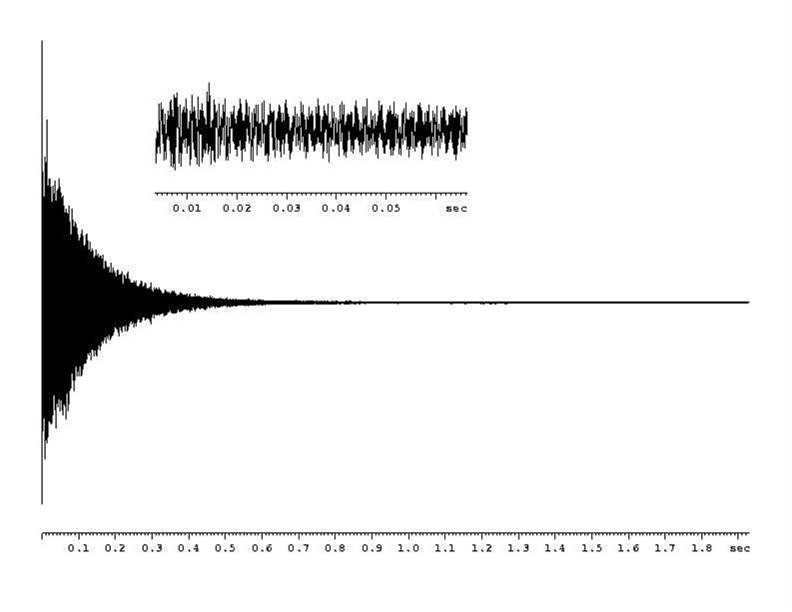 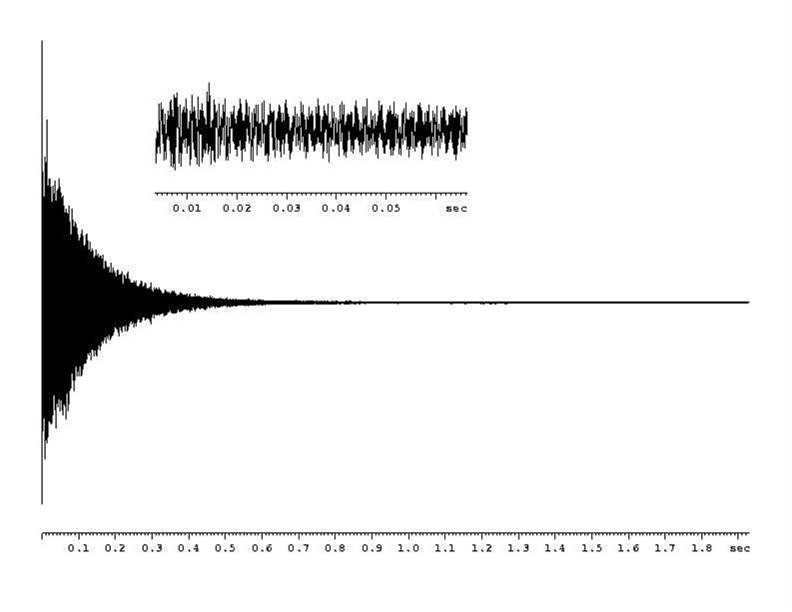 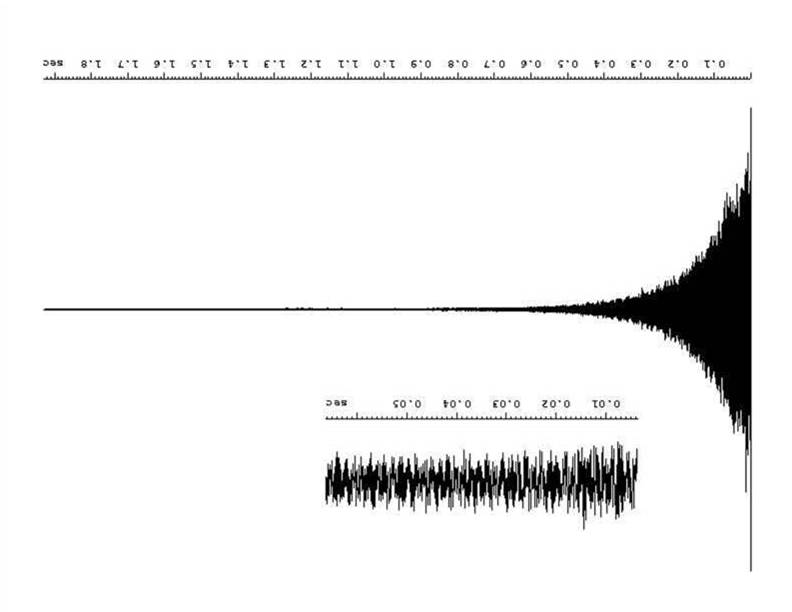 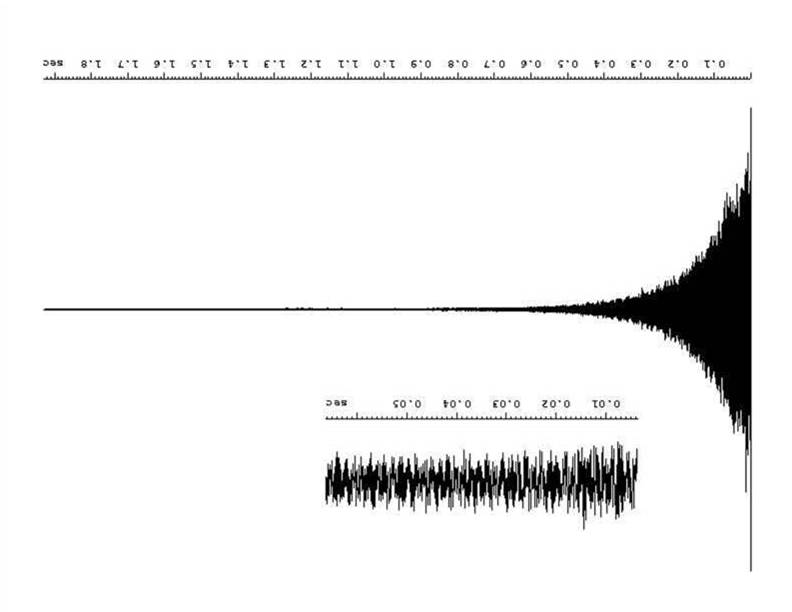 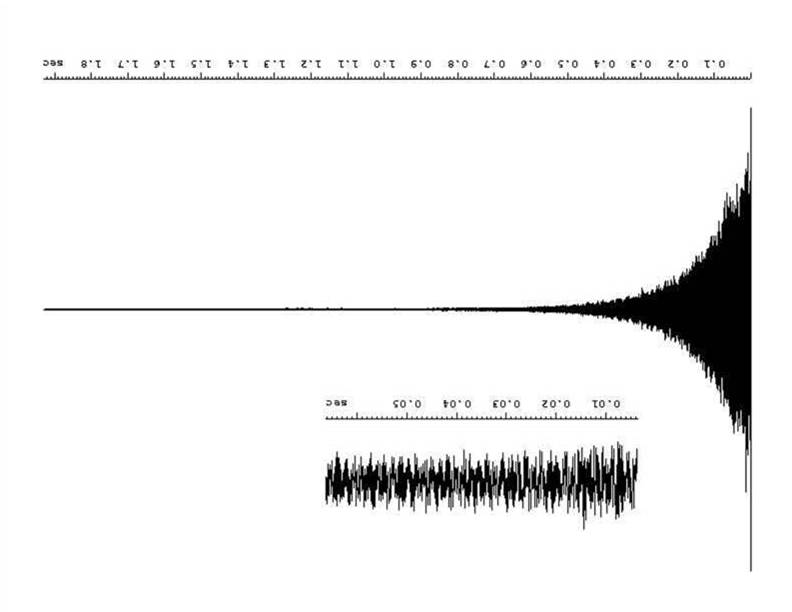 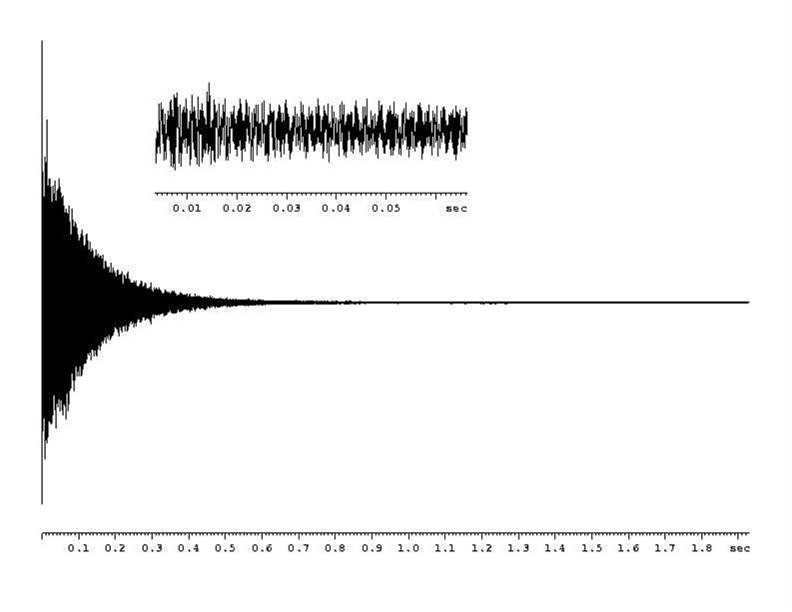 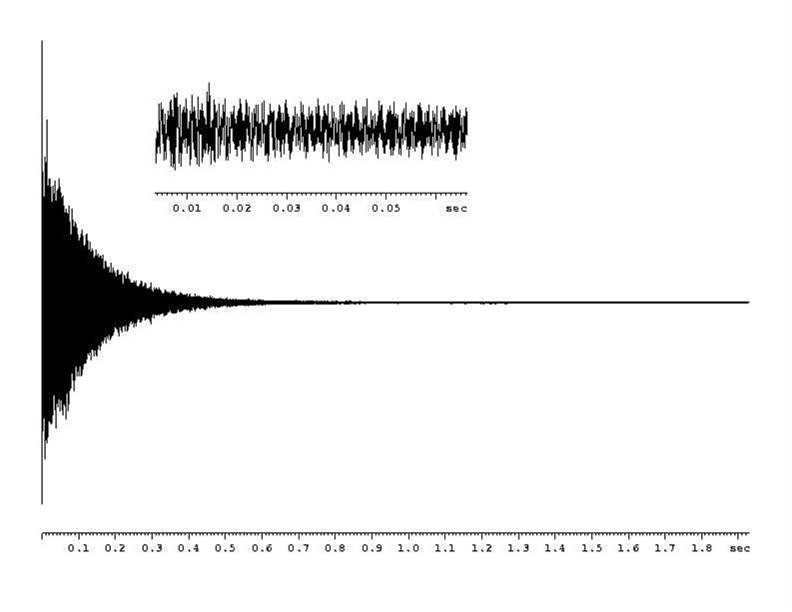 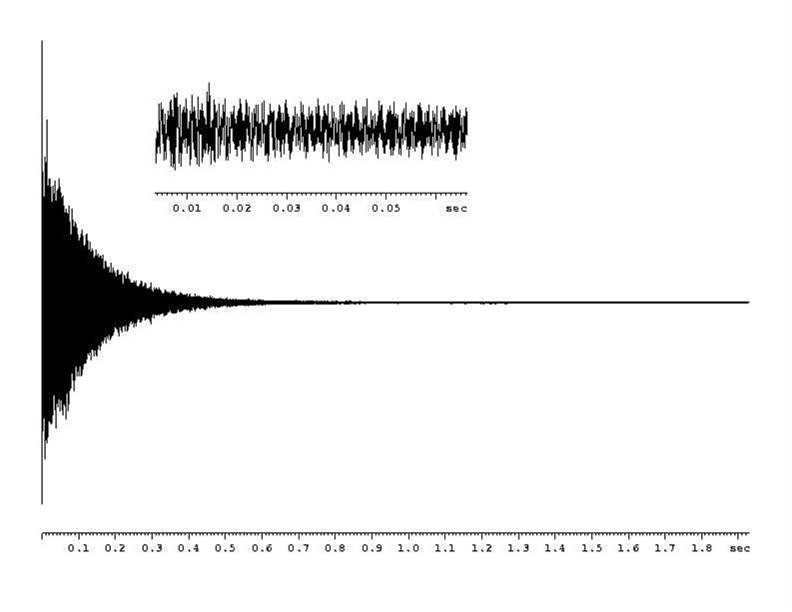 Gradient strength has to be incremented
d
D
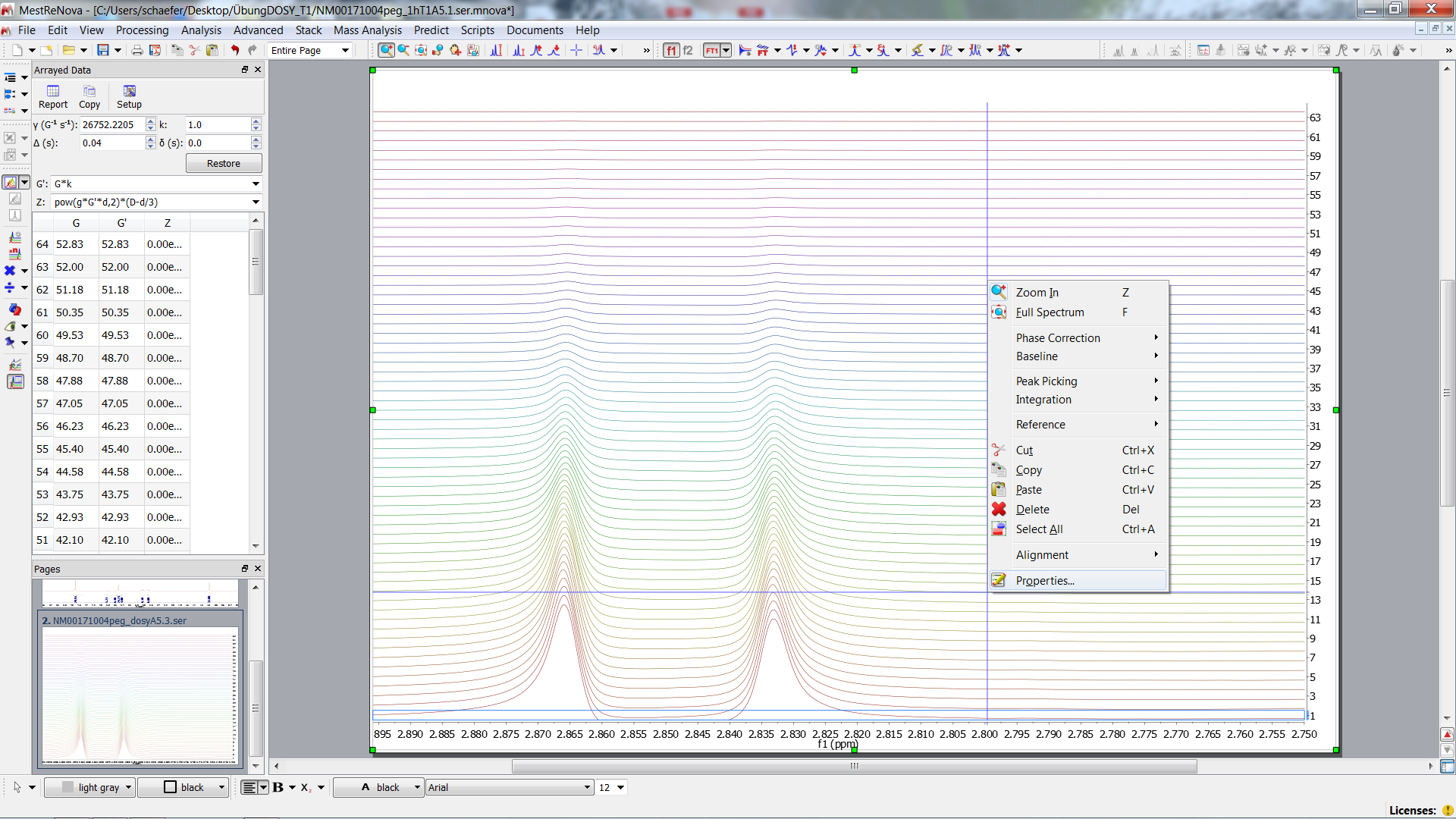 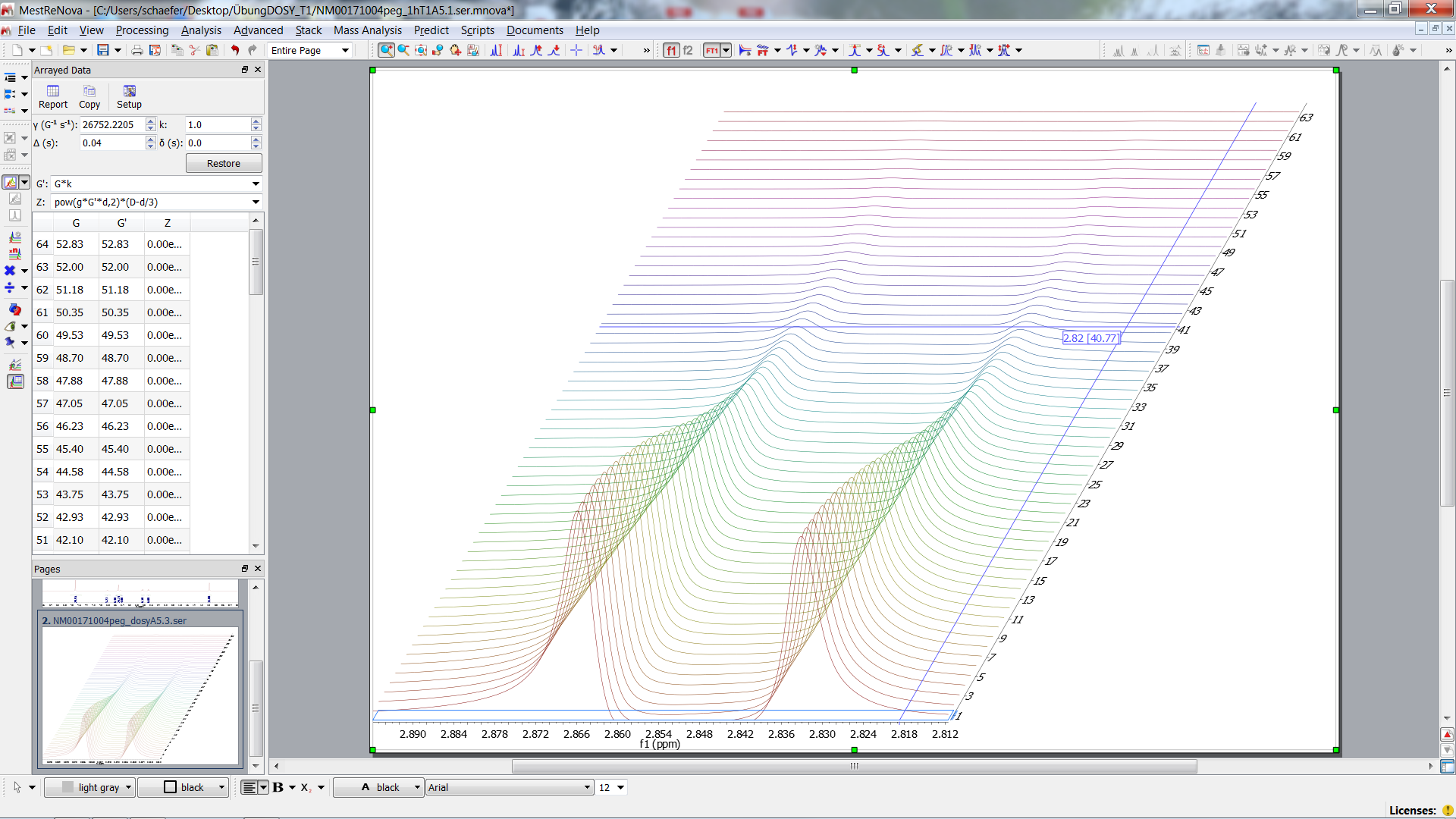 Stacked Plot
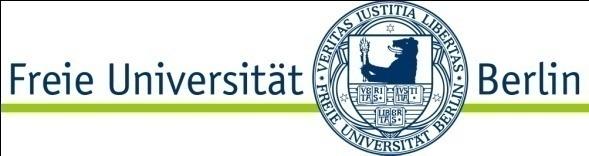 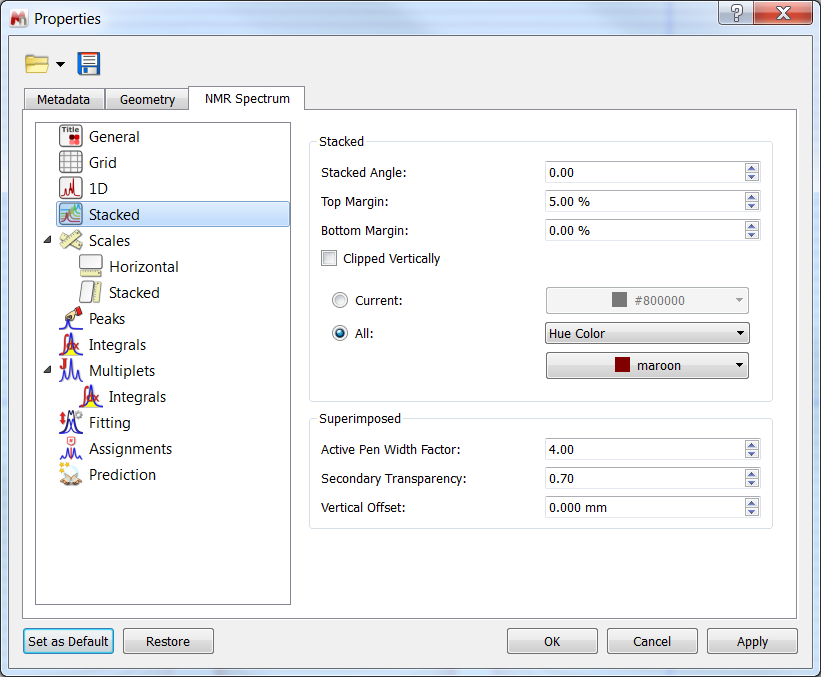 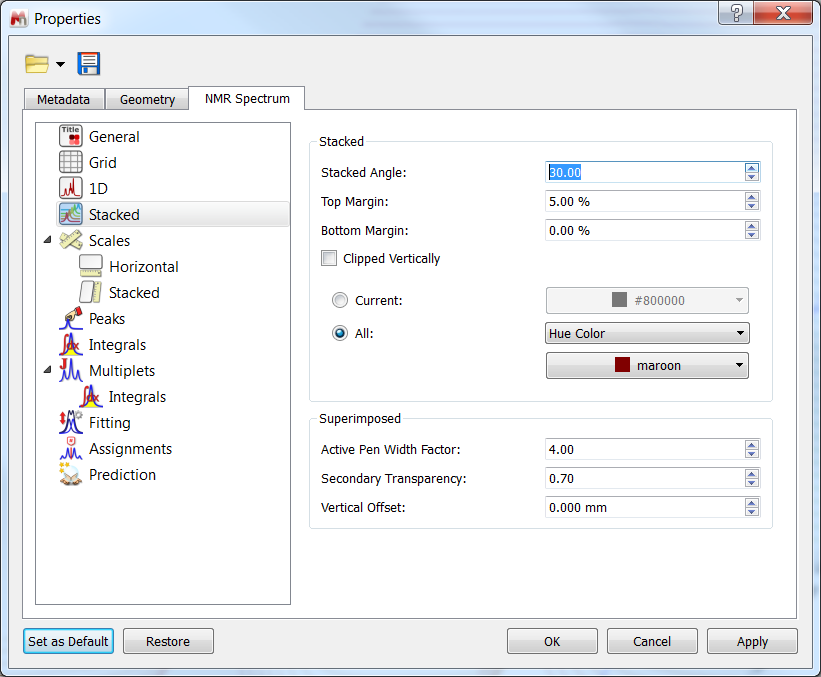 d (little delta) has to be taken from  BRUKER DOSY data
Observe Gaussian decay (diffusion)
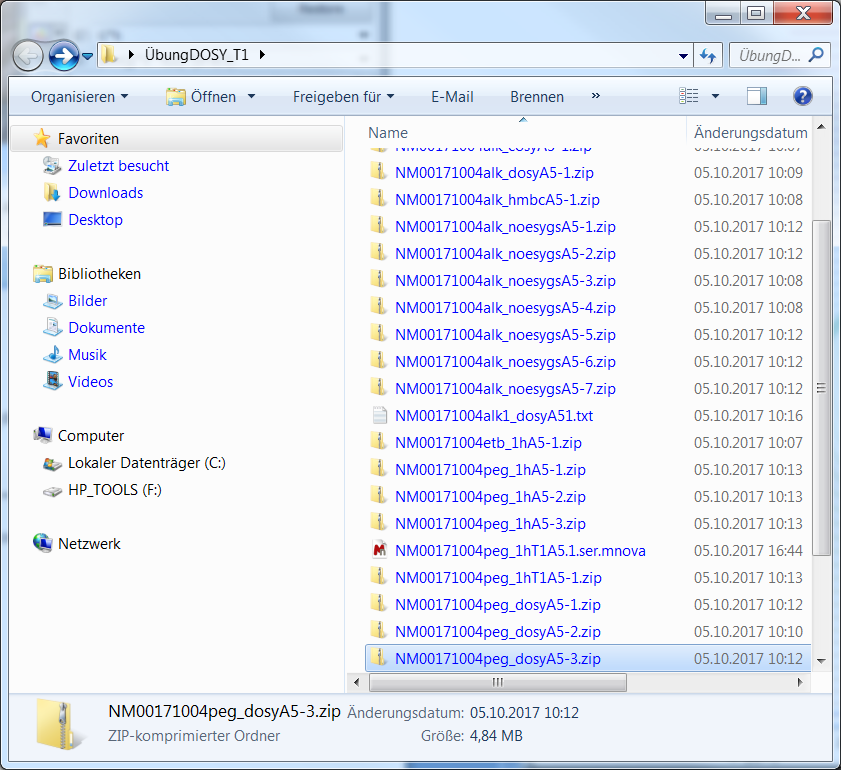 Zipped Folder
BRUKER File Format
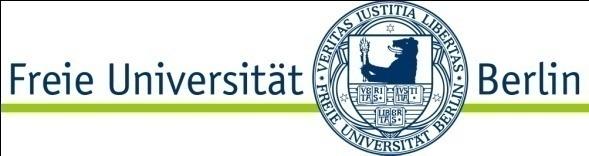 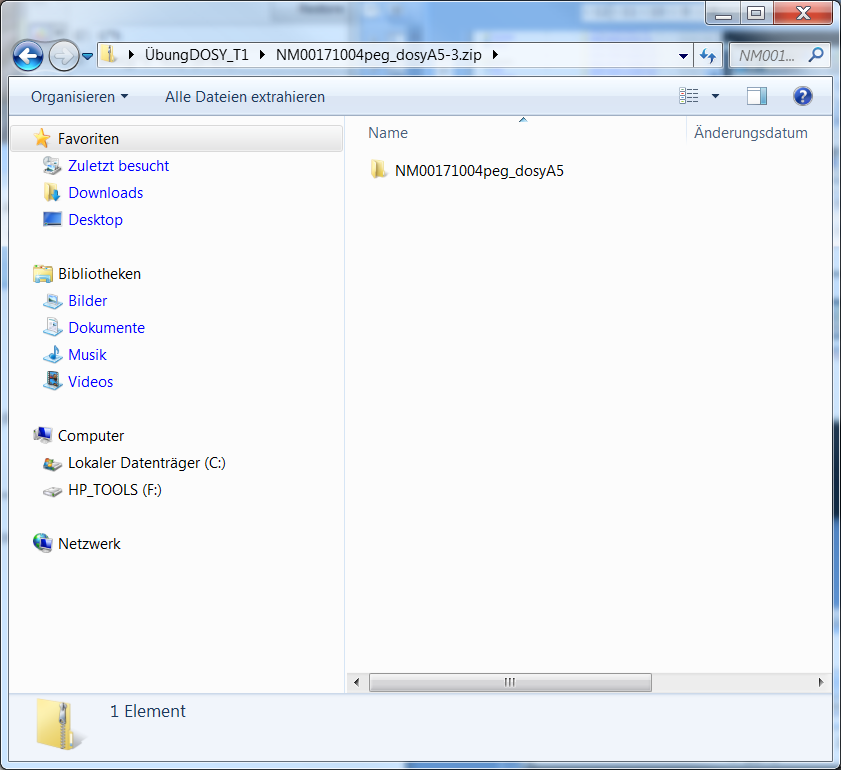 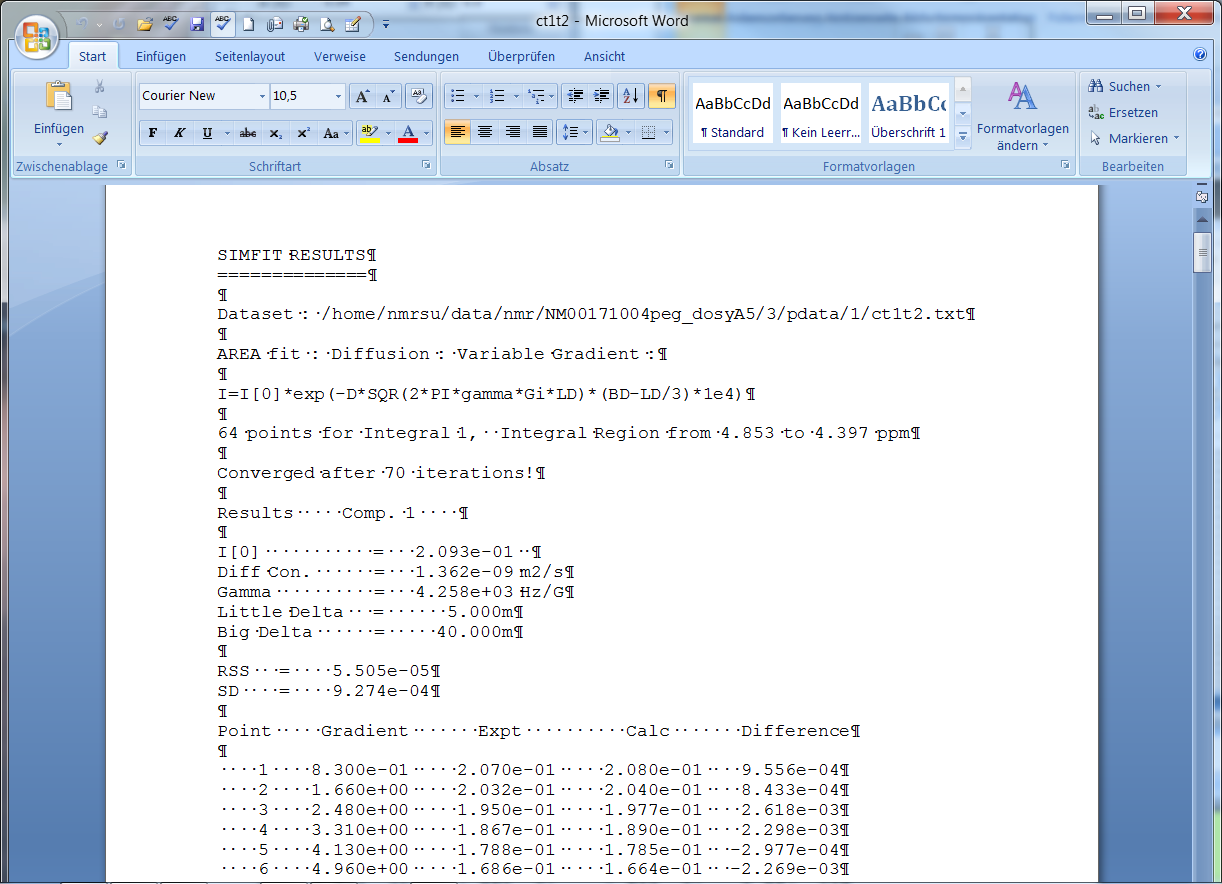 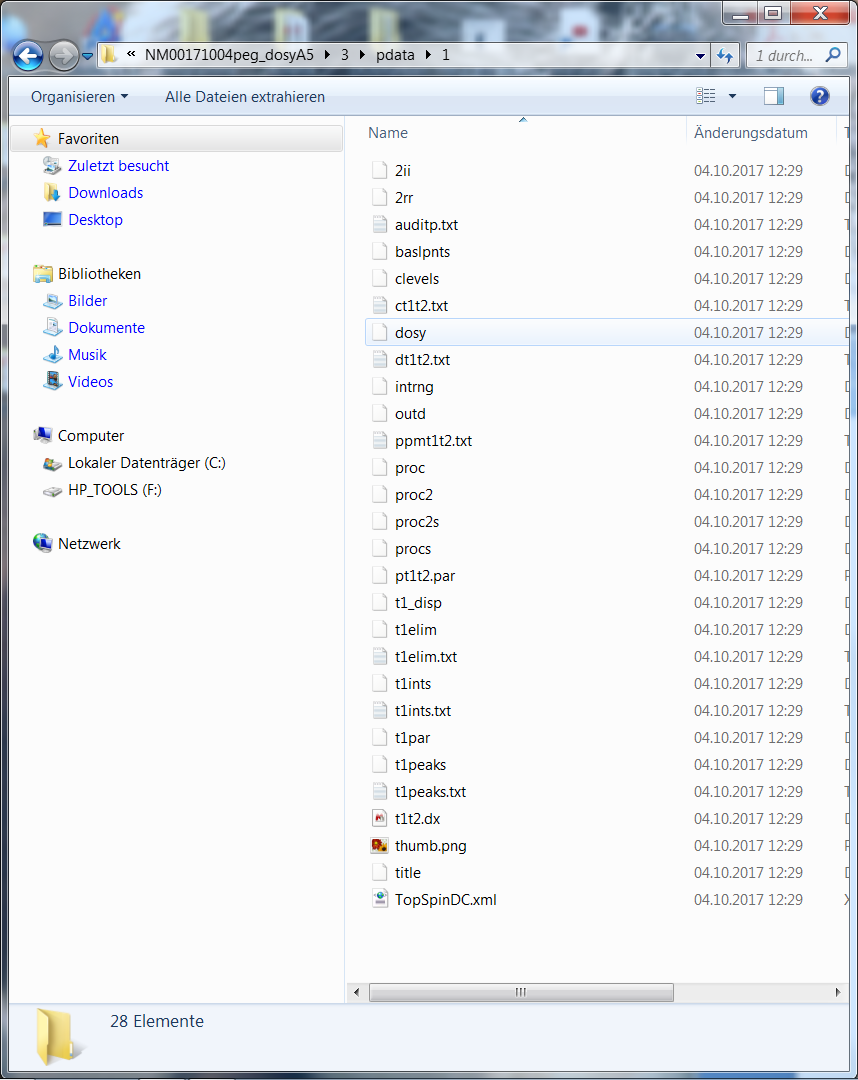 Folder containing n exp. data
proc. data
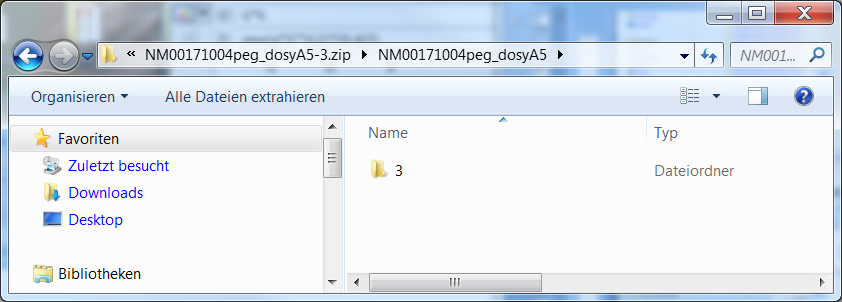 3rd exp. data set
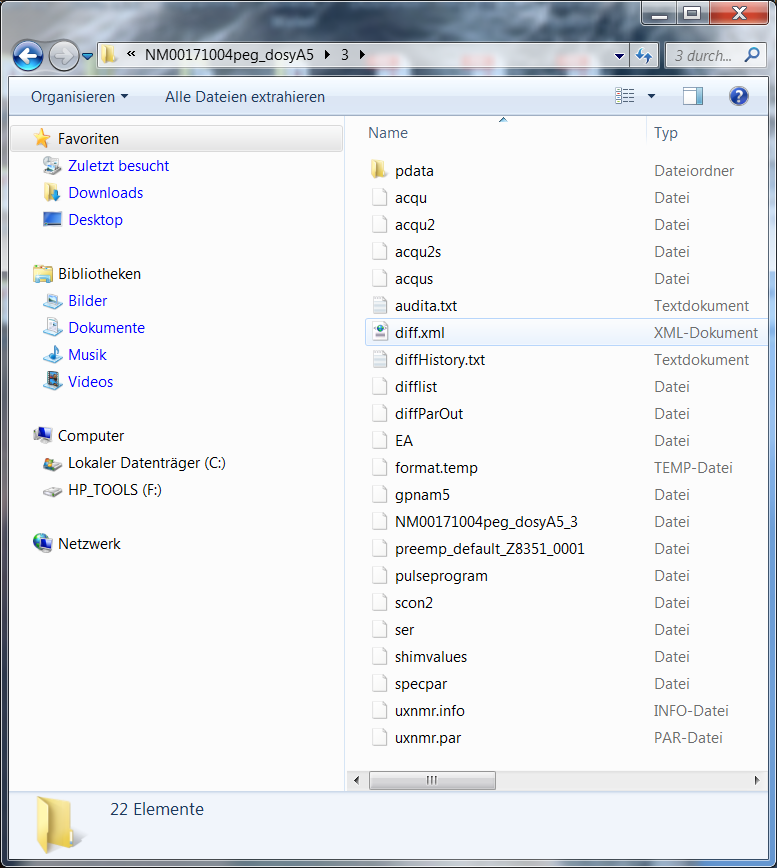 DOSY Fit result
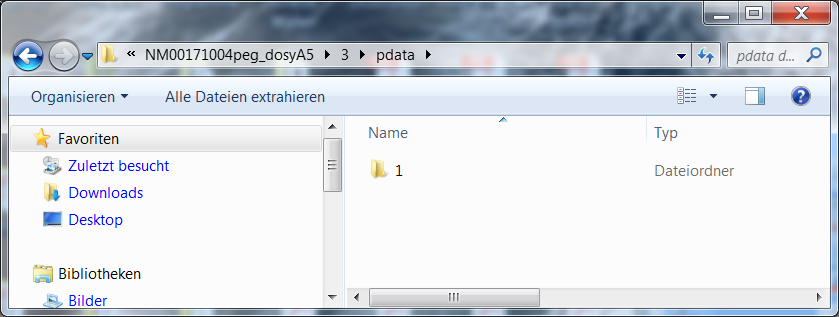 Folder of proc.. data
(little delta) has to be taken from  BRUKER DOSY data
5 ms = 0,.005
1st processed data
proc.  data set
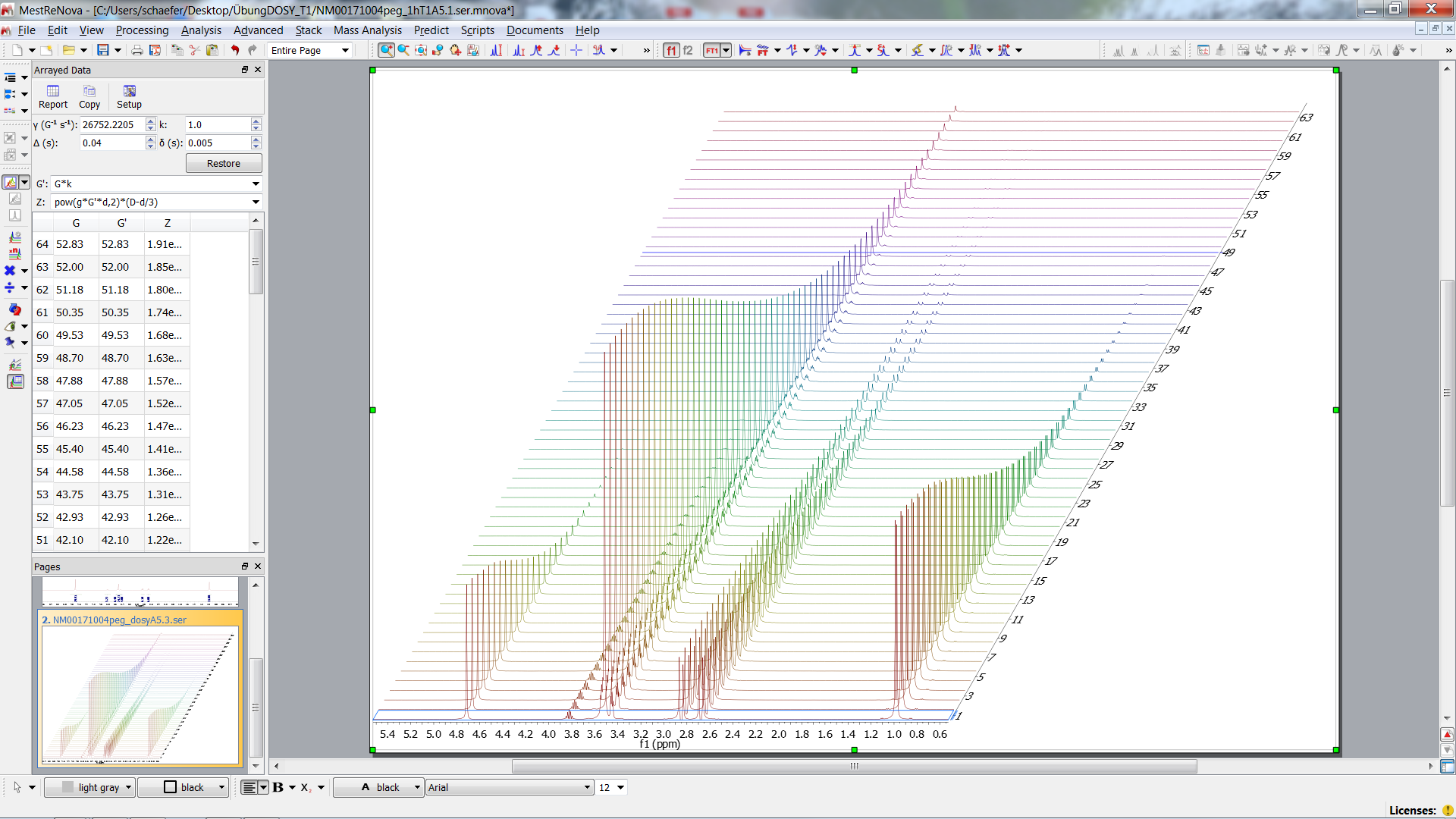 DOSY
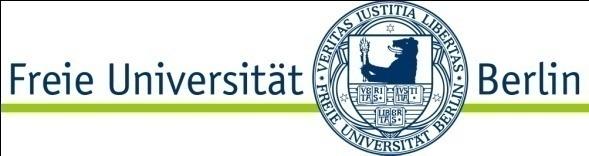 d (little delta) has to be taken  0.005
z axis (gradient)  can be calculated by Mnova
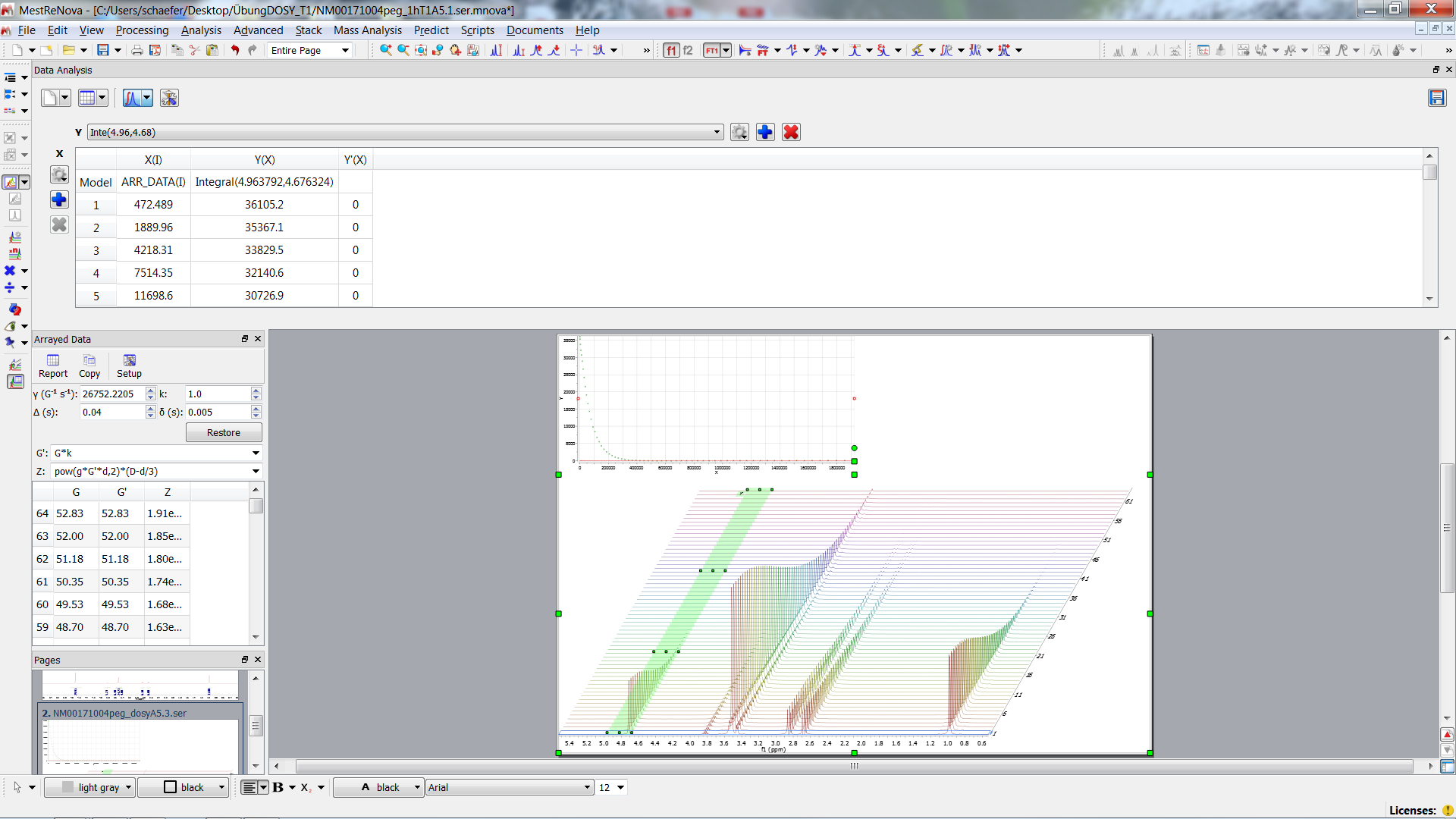 Choose Regions of Interest
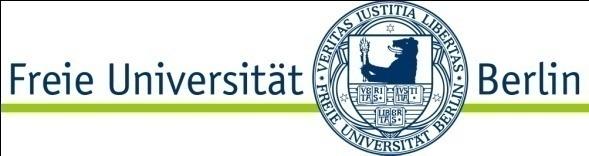 (c.f. T1)
Exponential decay (see fit func)
Observe Gaussian decay (diffusion)
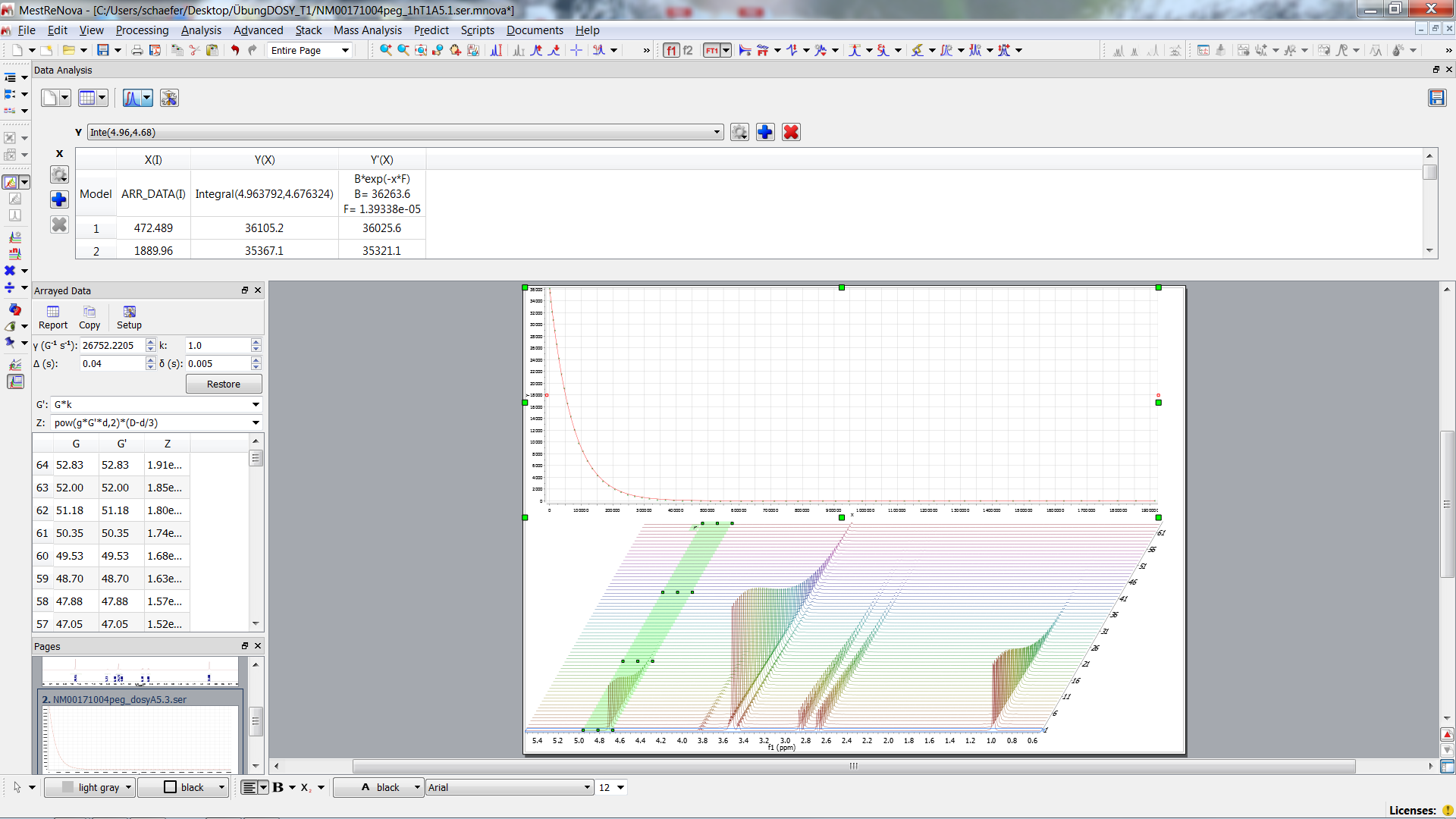 Choose Mono-exponential Fit
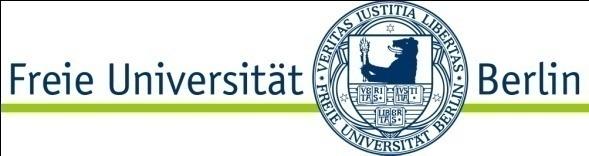 (c.f. T1)
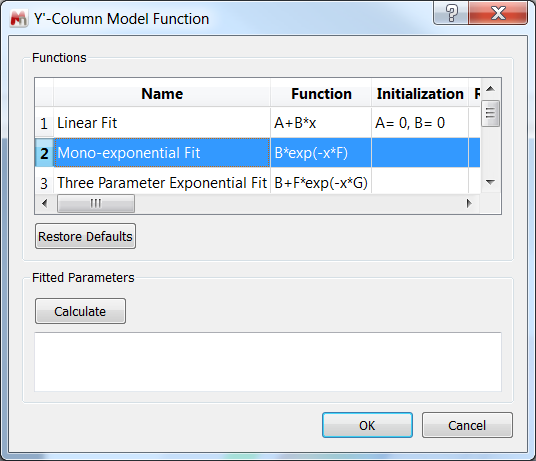 Result
Observe Gaussian decay (diffusion)
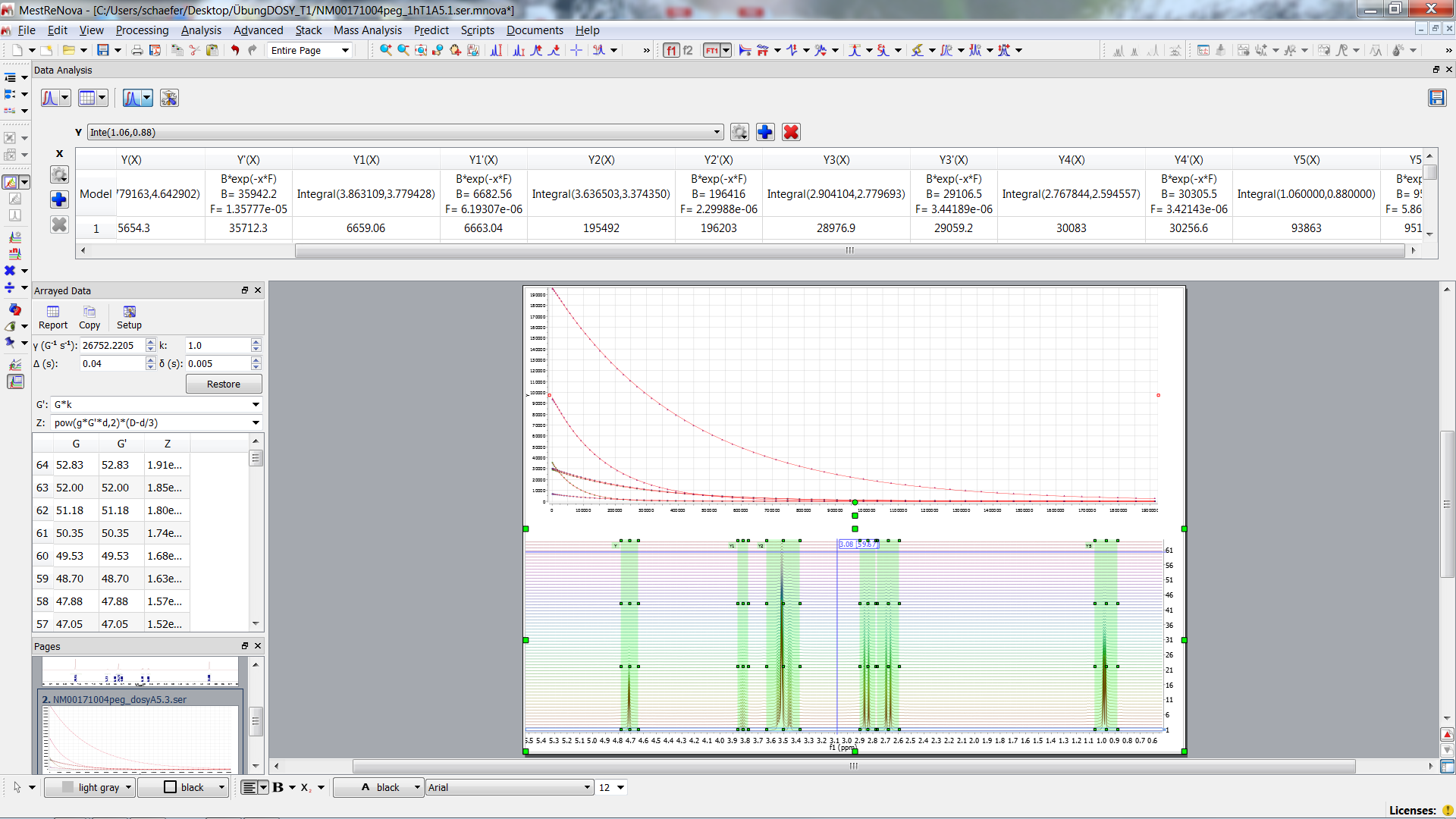 Mono-exponential Fit for All Regions
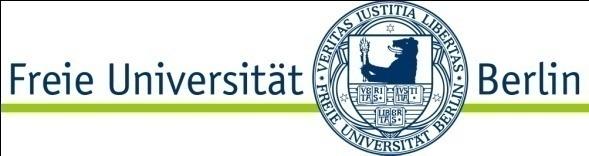 (c.f. T1)
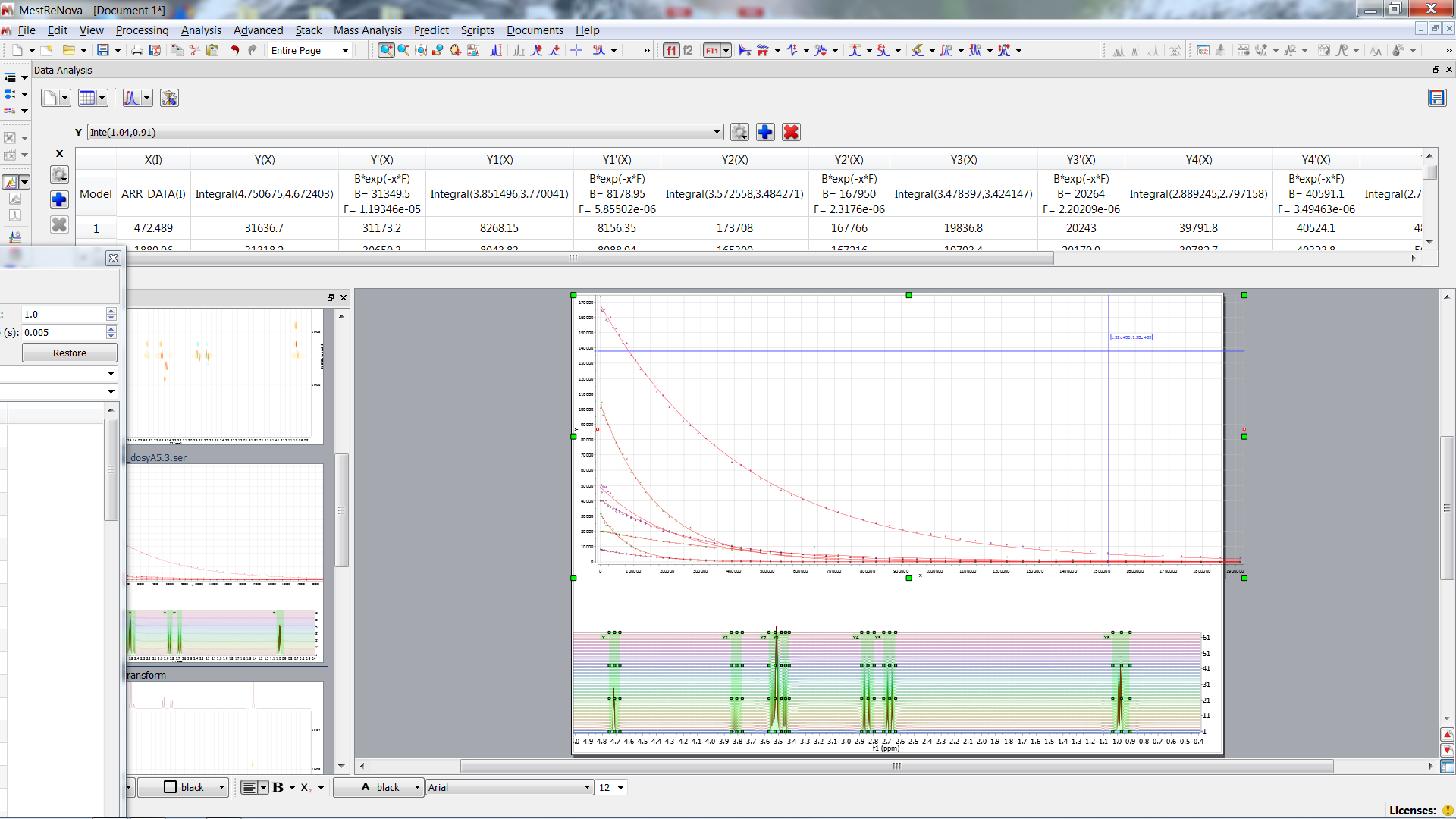 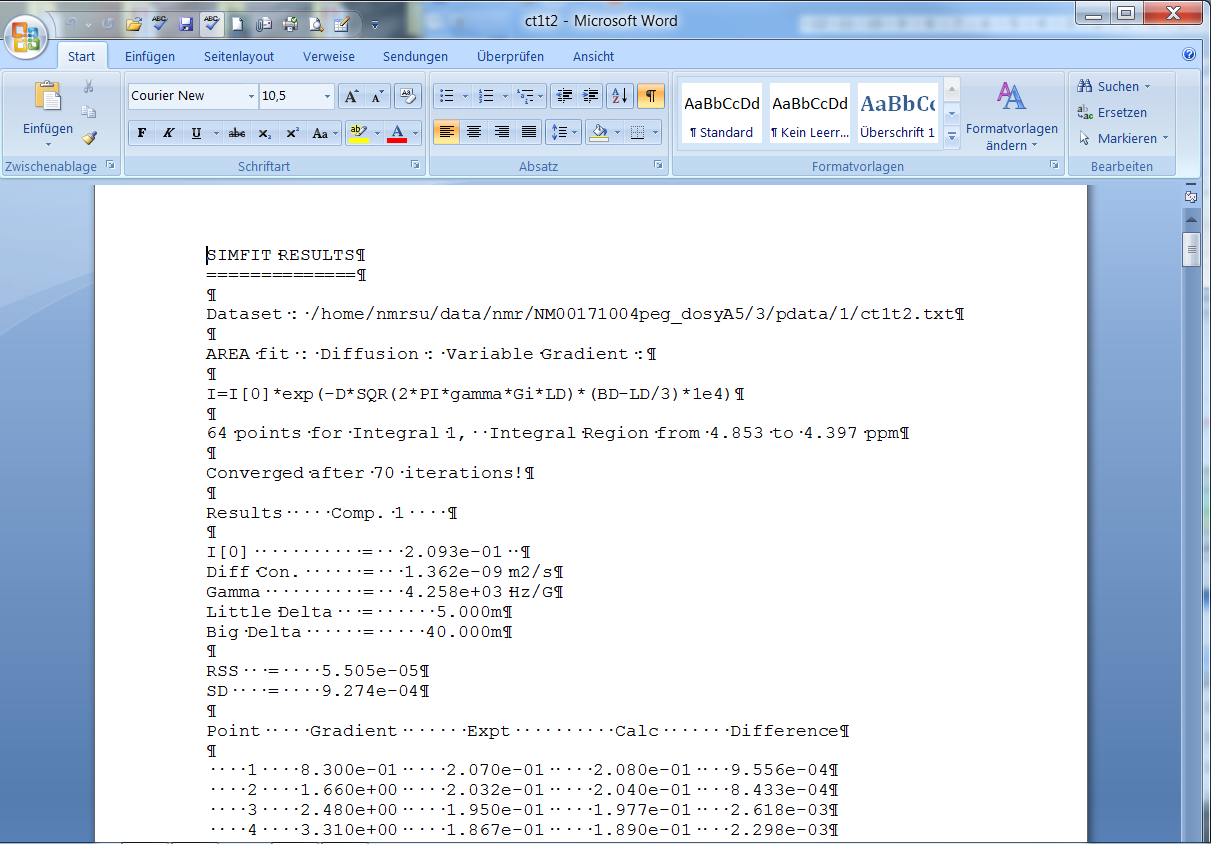 Compare with BRUKER Results
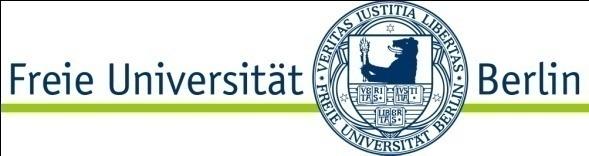 MNOVA  calculates  Diffusion coefficients in  cm2/s while BRUKER  uses units m2/s  =>  DMNOVA/DBRUKER 1e+4   !!!
OH
CH
PEG
PEG
CH2
BRUKER                            1.36e-9                                      6.49 e-10                                      2.37 e-10                                      1.87 e-10                                       3.49 e-10
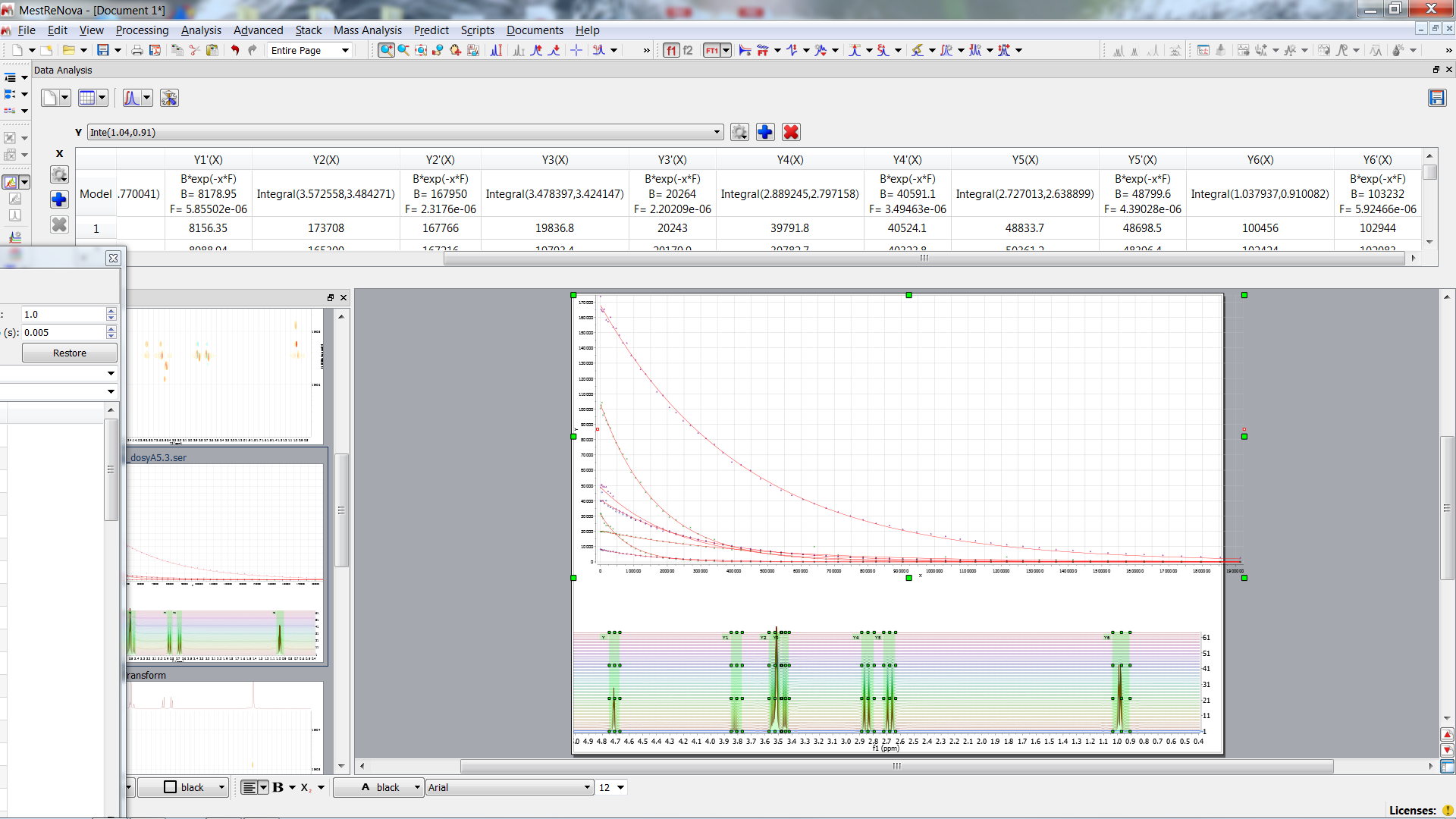 PEG
PEG
CH2
CH2
CH3
BRUKER                         2.37 e-10                                         1.87 e-10                                        3.49 e-10                                         3.39 e-10                                          5.88  e-10
Diff Con. BRUKER     in  m2/s
Diff Con.Mnova        in cm2/s
Diff BRUER/Diff Mnova  => Factor 10-4
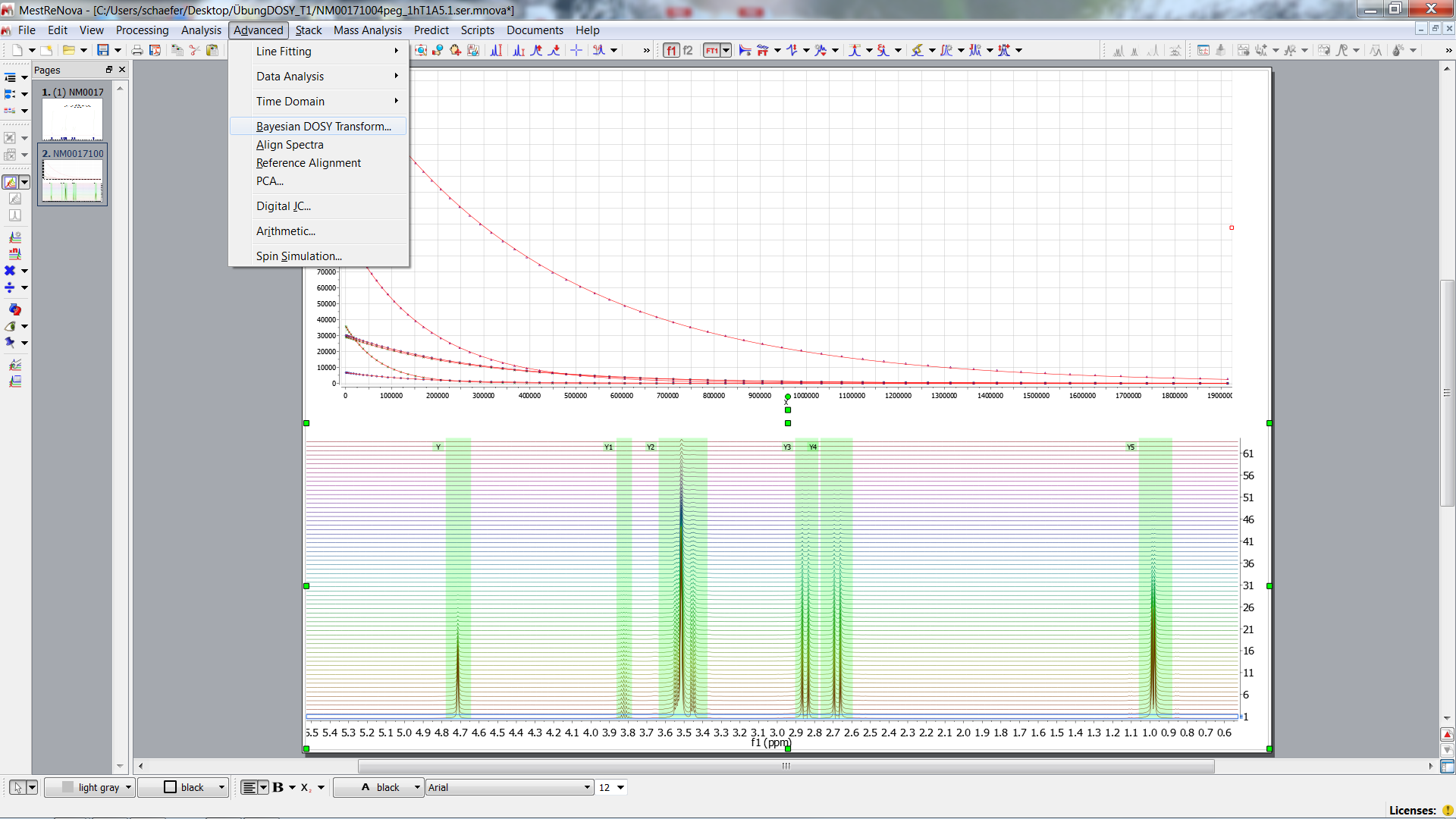 2D- DOSY Spectrum
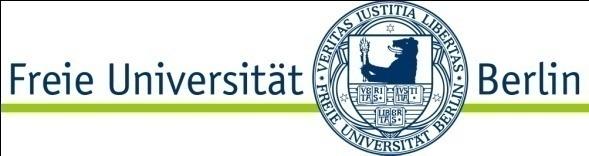 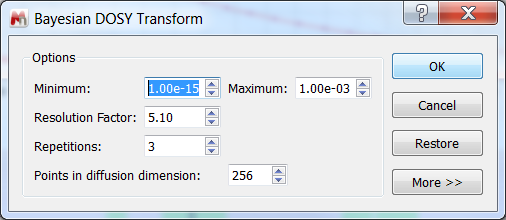 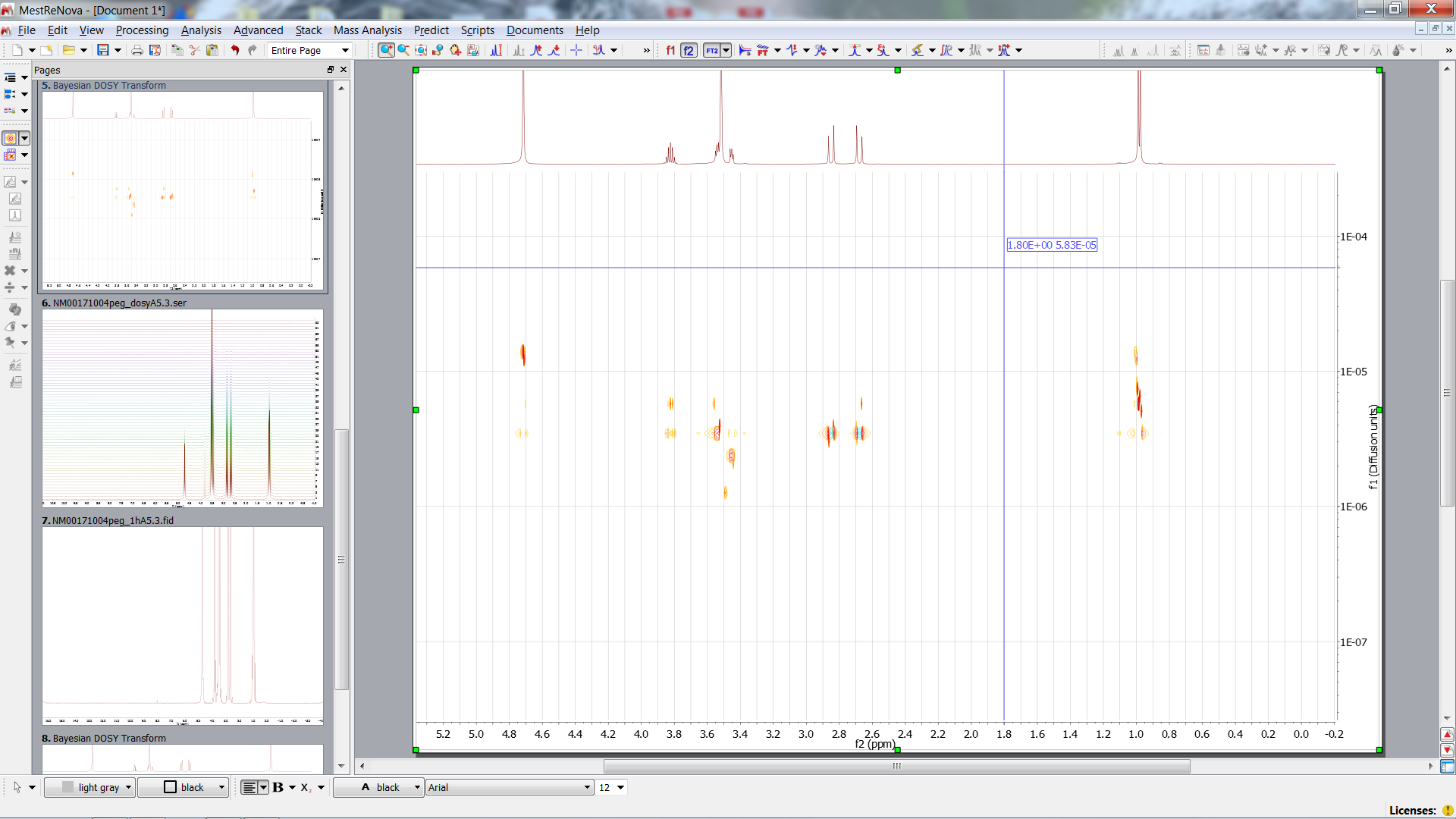 2D- DOSY Spectrum
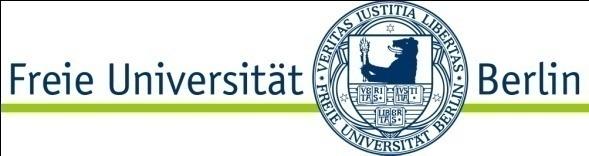 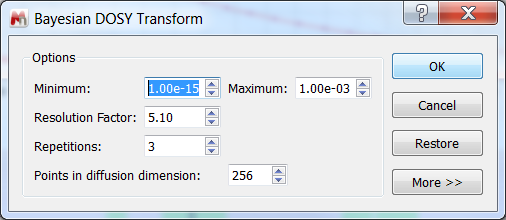 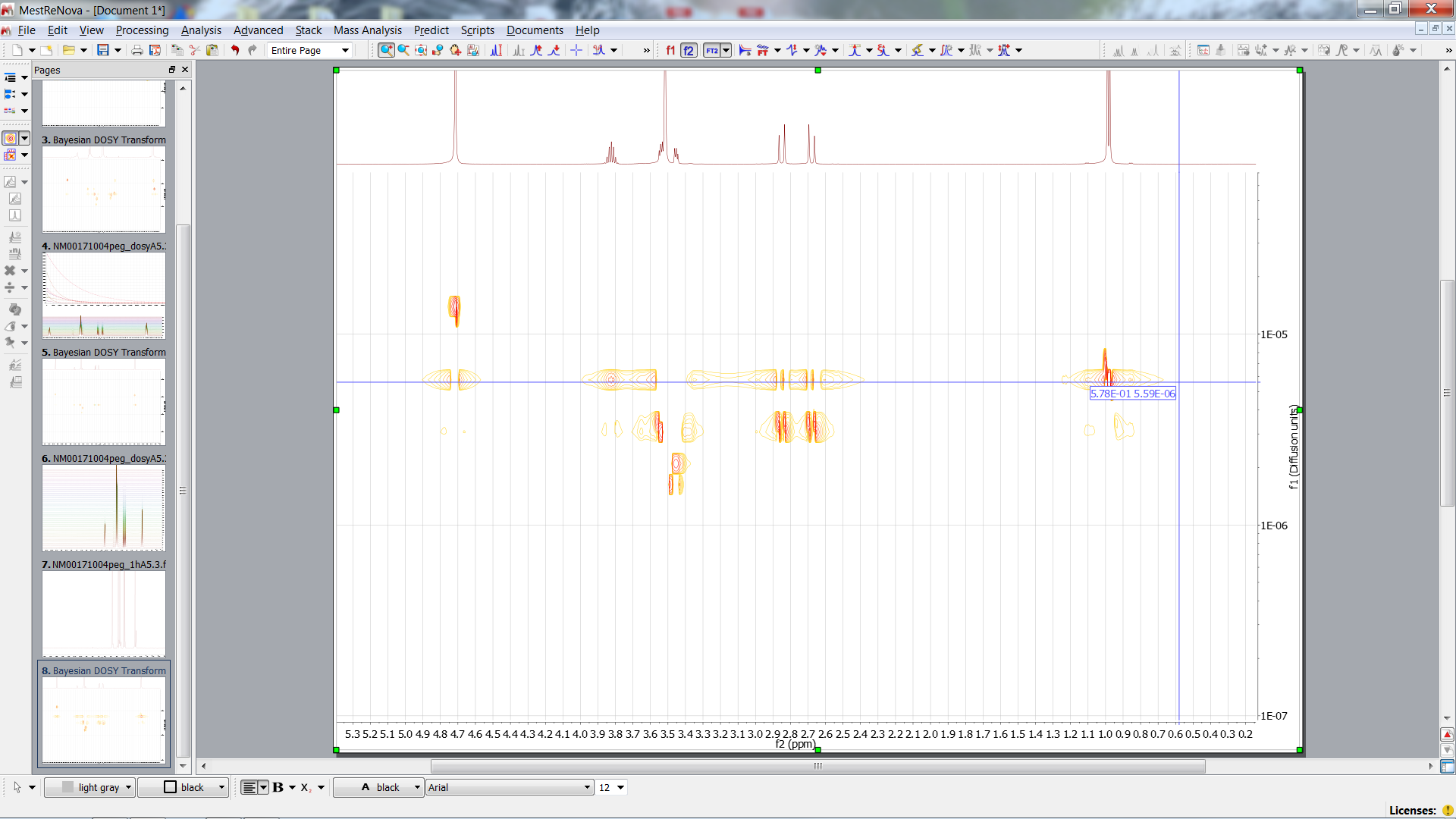 2D- DOSY Spectrum
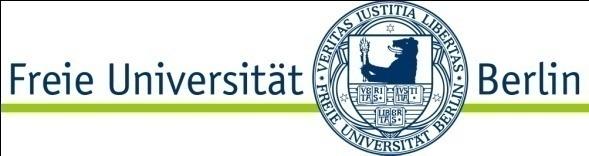 OH
CH3
CH
CH2
PEG
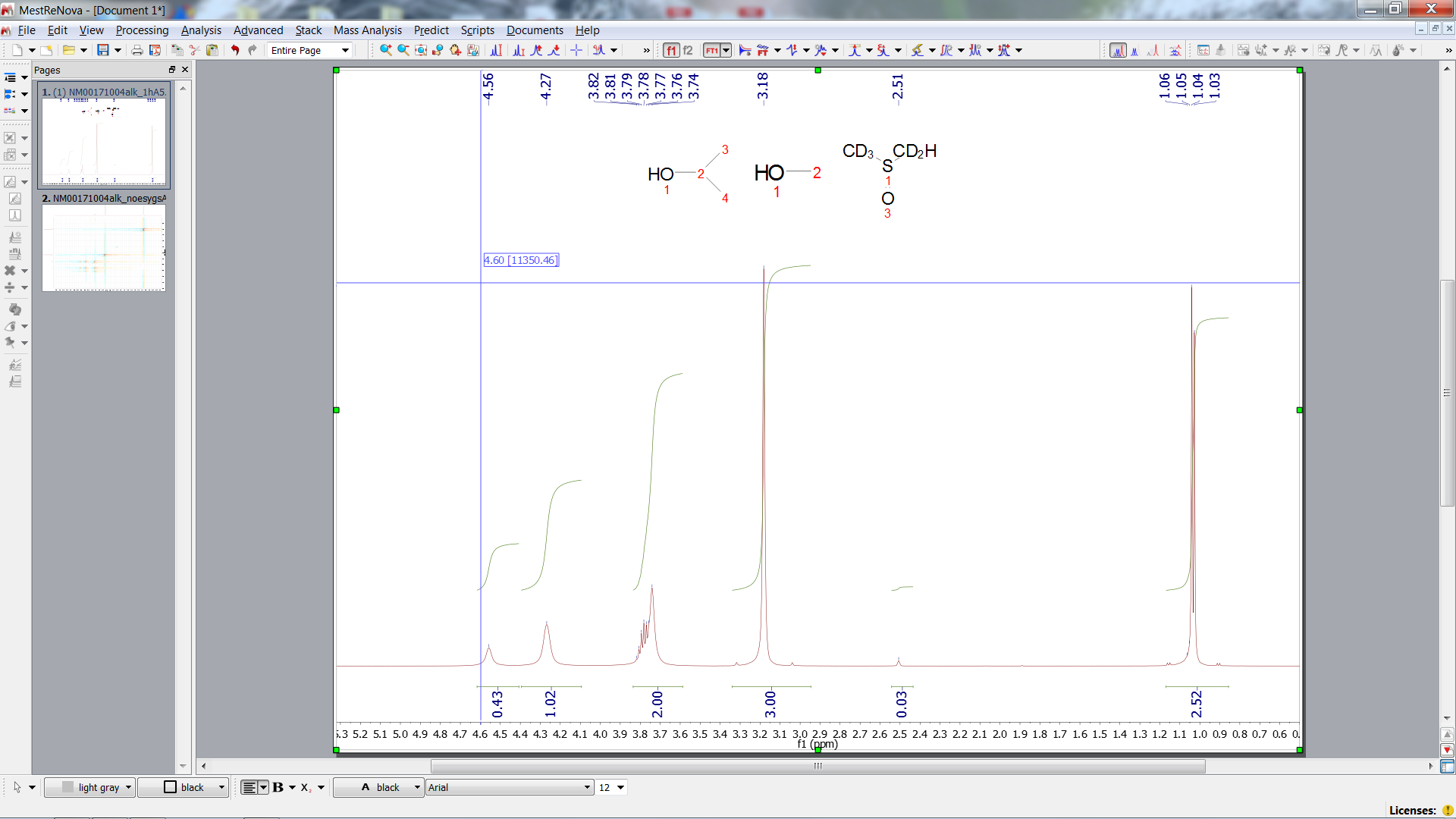 1H     Exchange
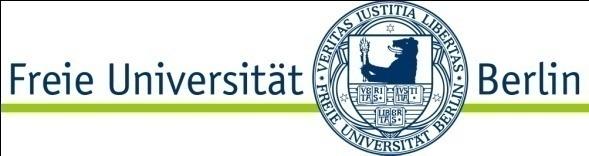 CH3(MeOH)
CH3(isopr.)
CH(isopr.)
HDO
OH(MeOH)
OH(isopr.)
DMSO
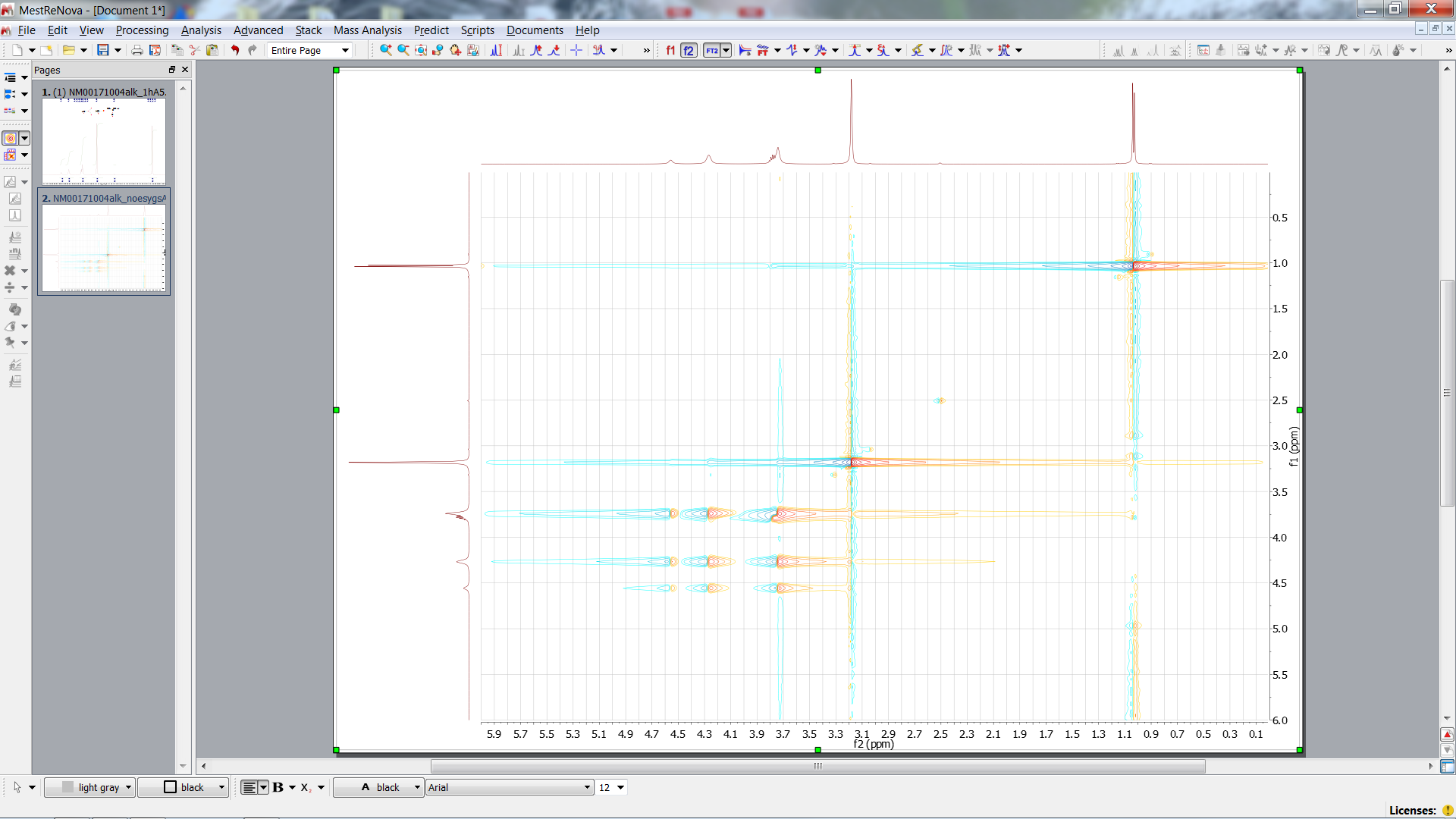 2D-ECSY Spectrum
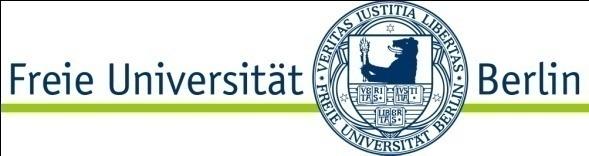 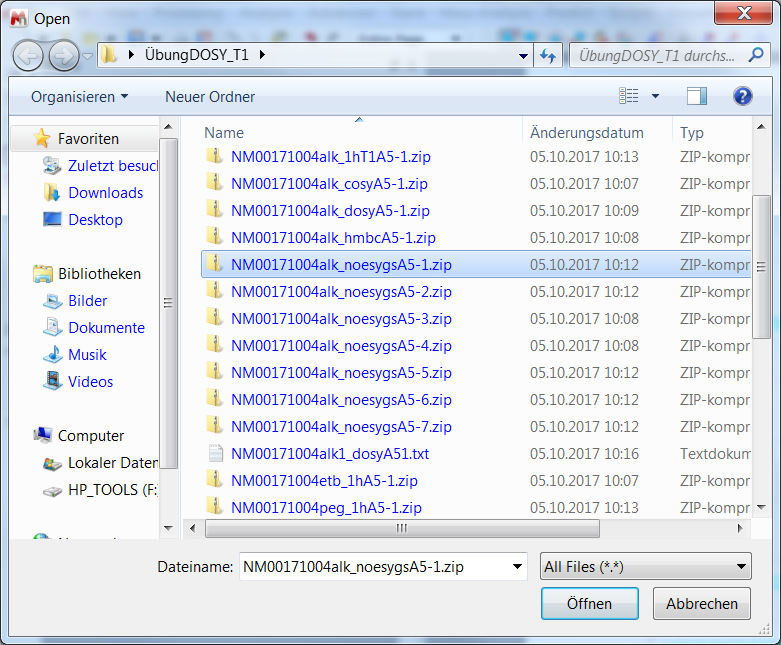 90° y
90° y
- 90° y
B0 - evolution   
                    t2
tmix
t1
OH
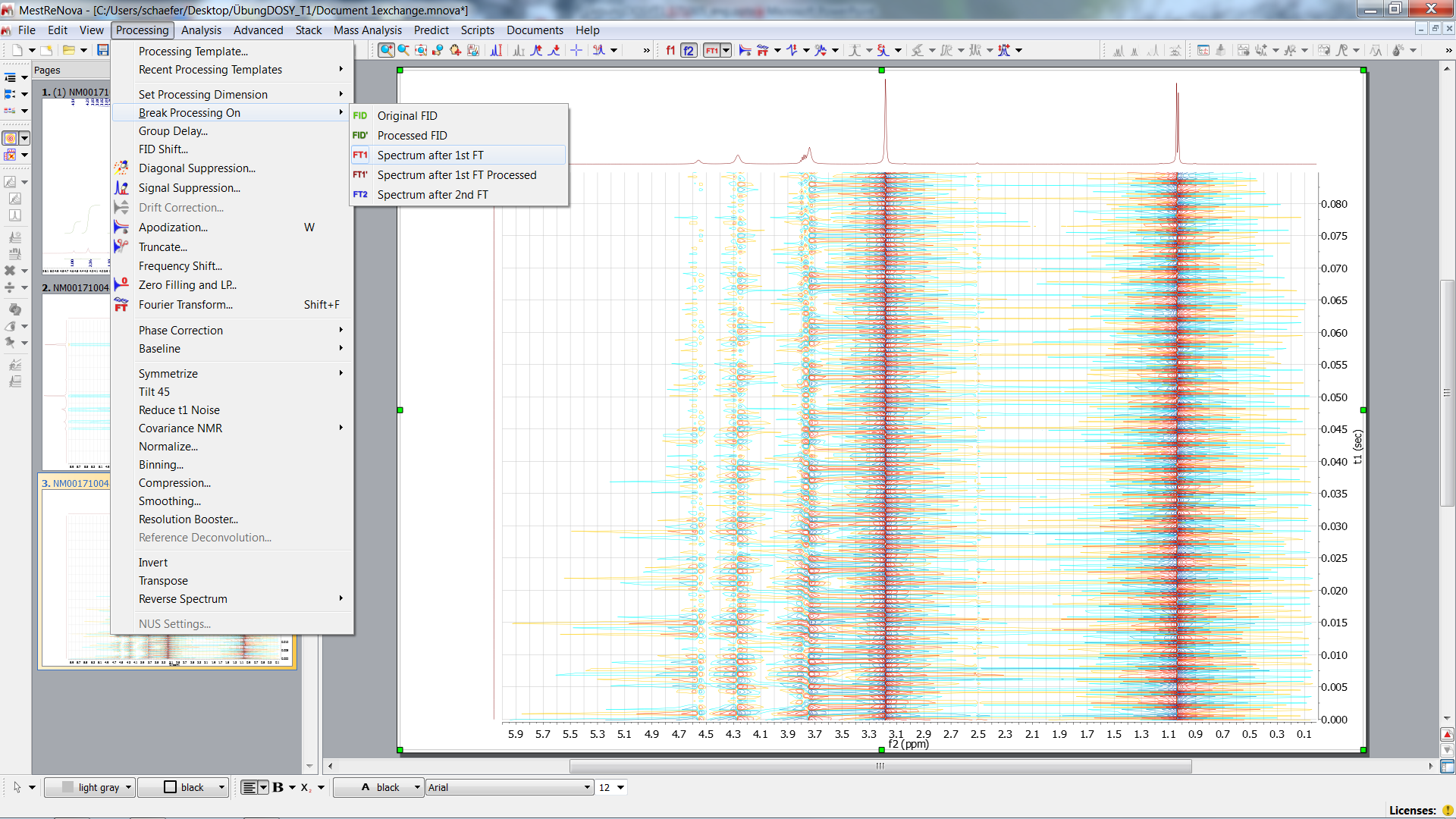 FT along t2 -> Series of FIDs along t1
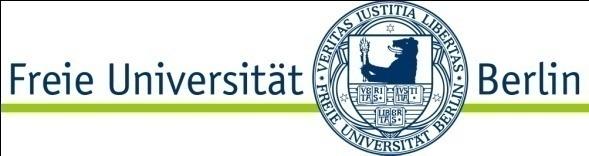 90° y
90° y
- 90° y
B0 - evolution   
                    t2
tmix
t1
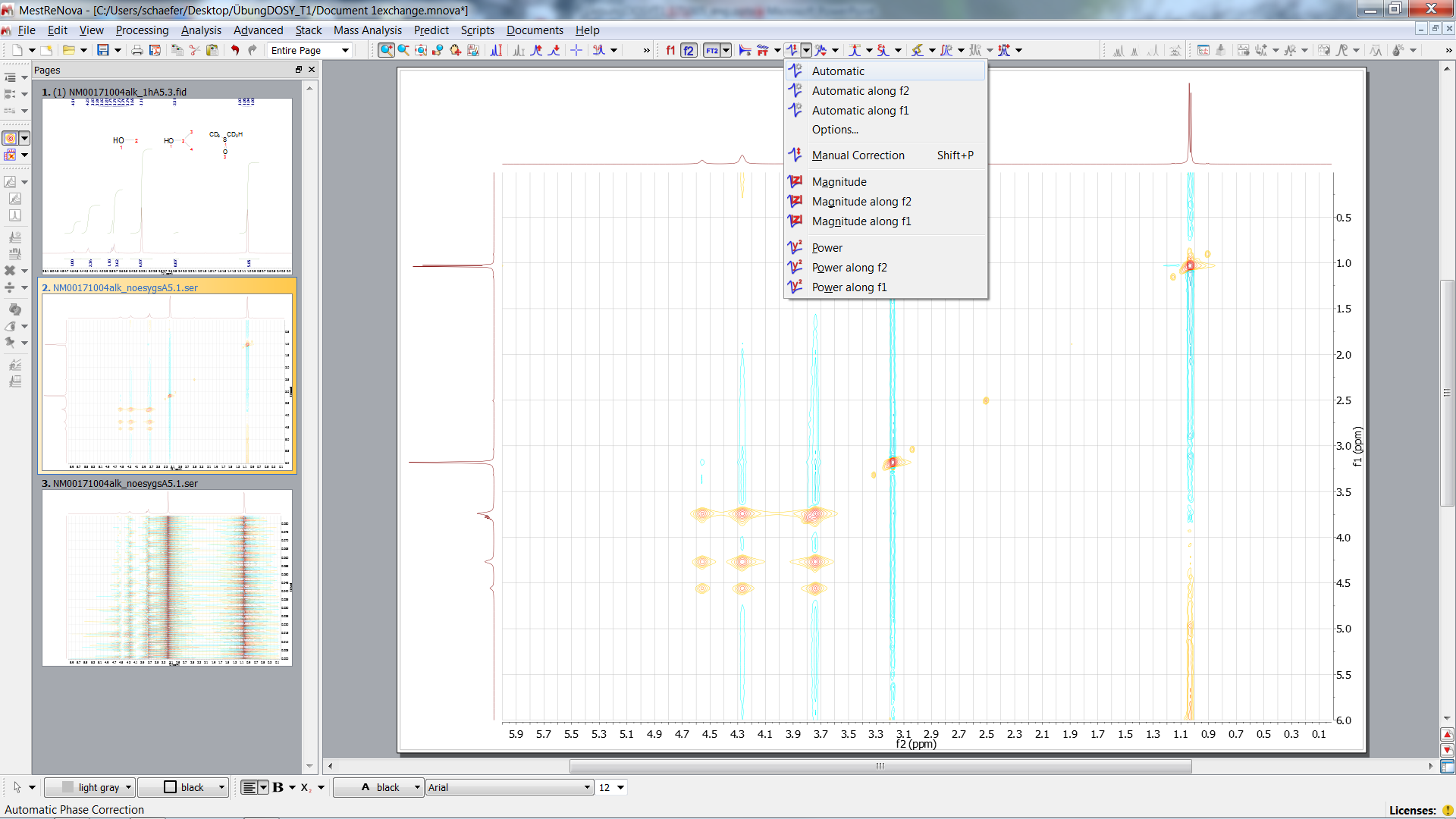 FT along t1  (2D)  and Phase Correction
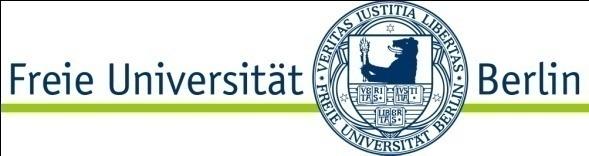 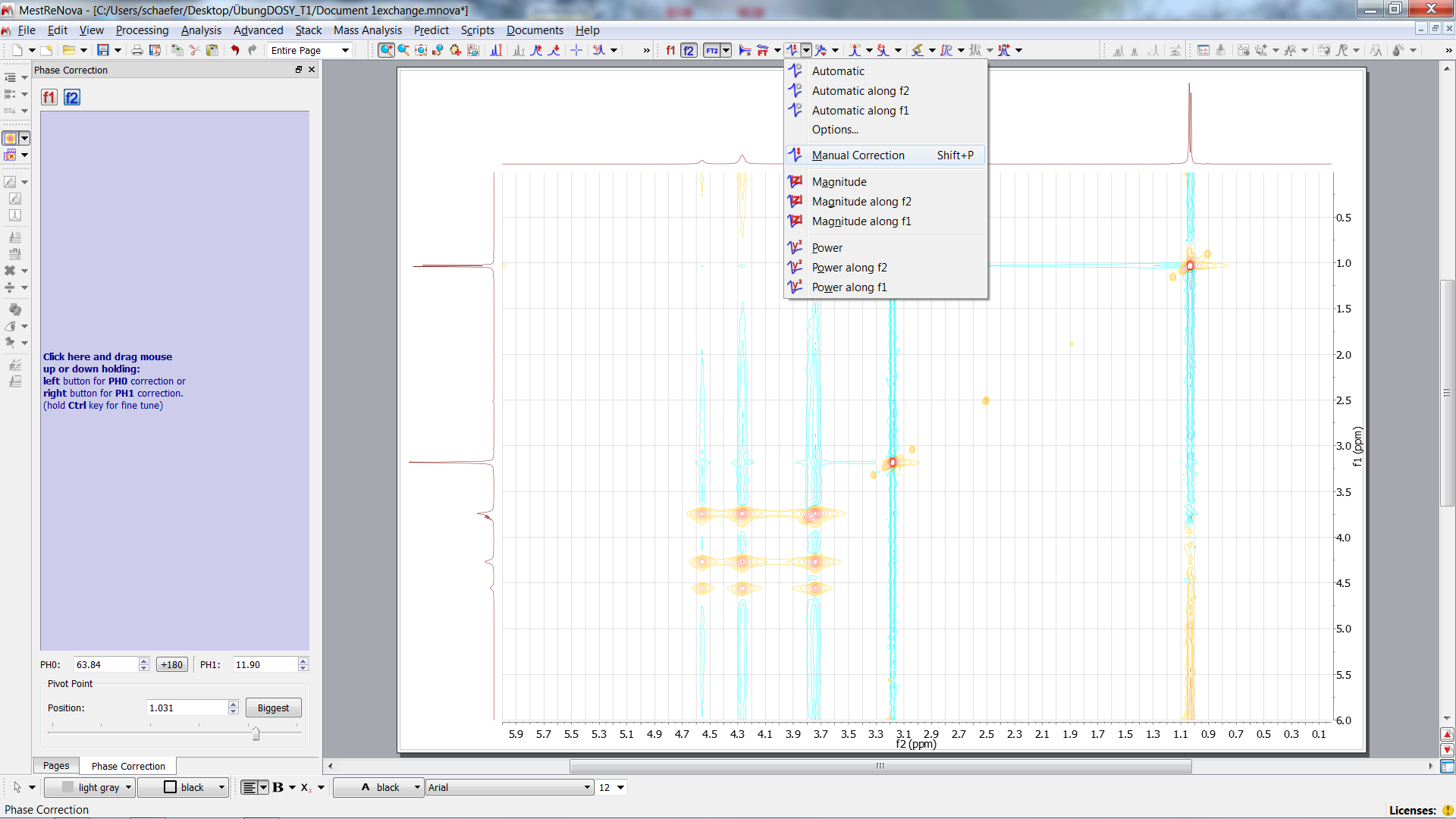 Manual Phase Correction
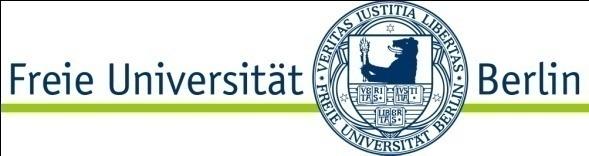 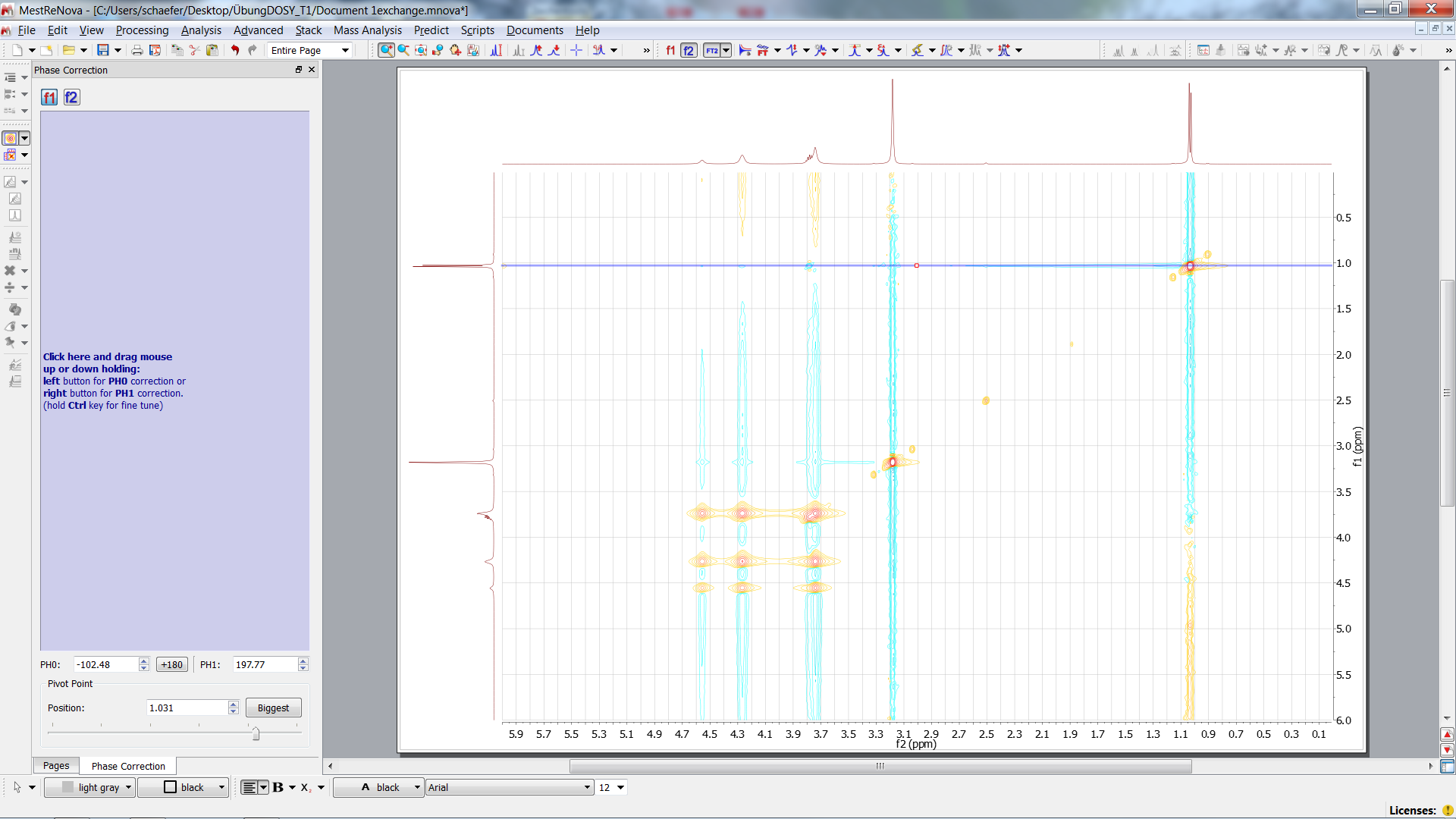 F1 needs Phase Correction
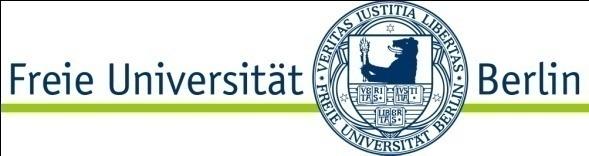 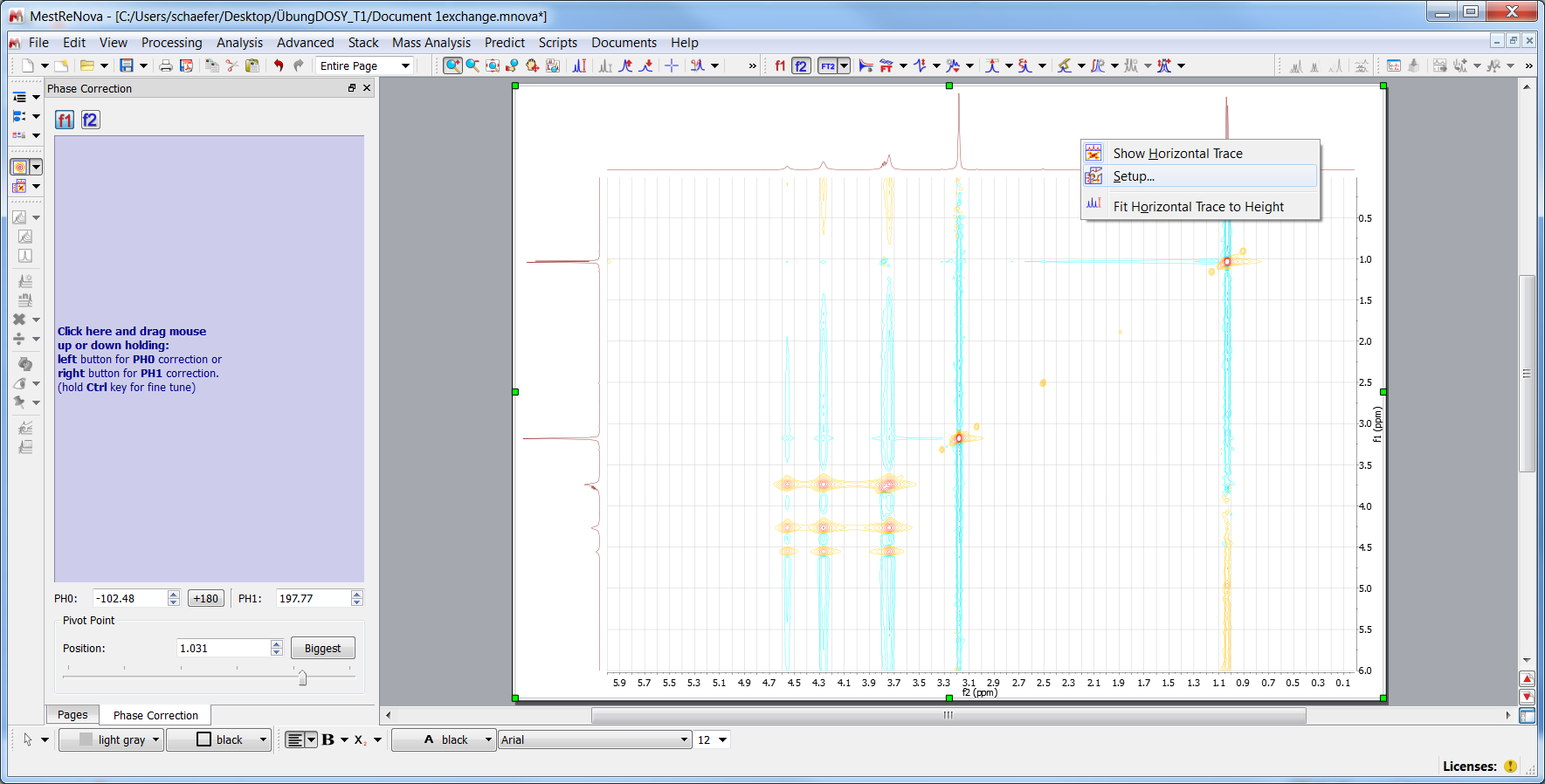 Load 1D Spectra as Projections (if needed)
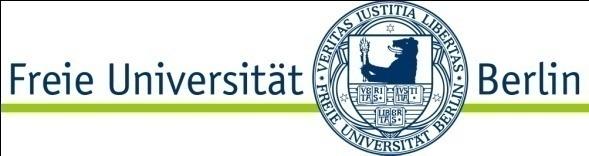 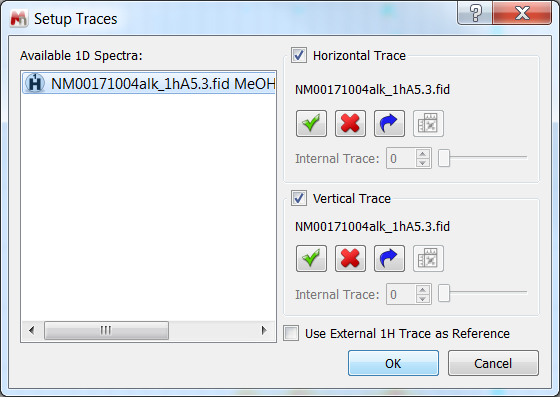 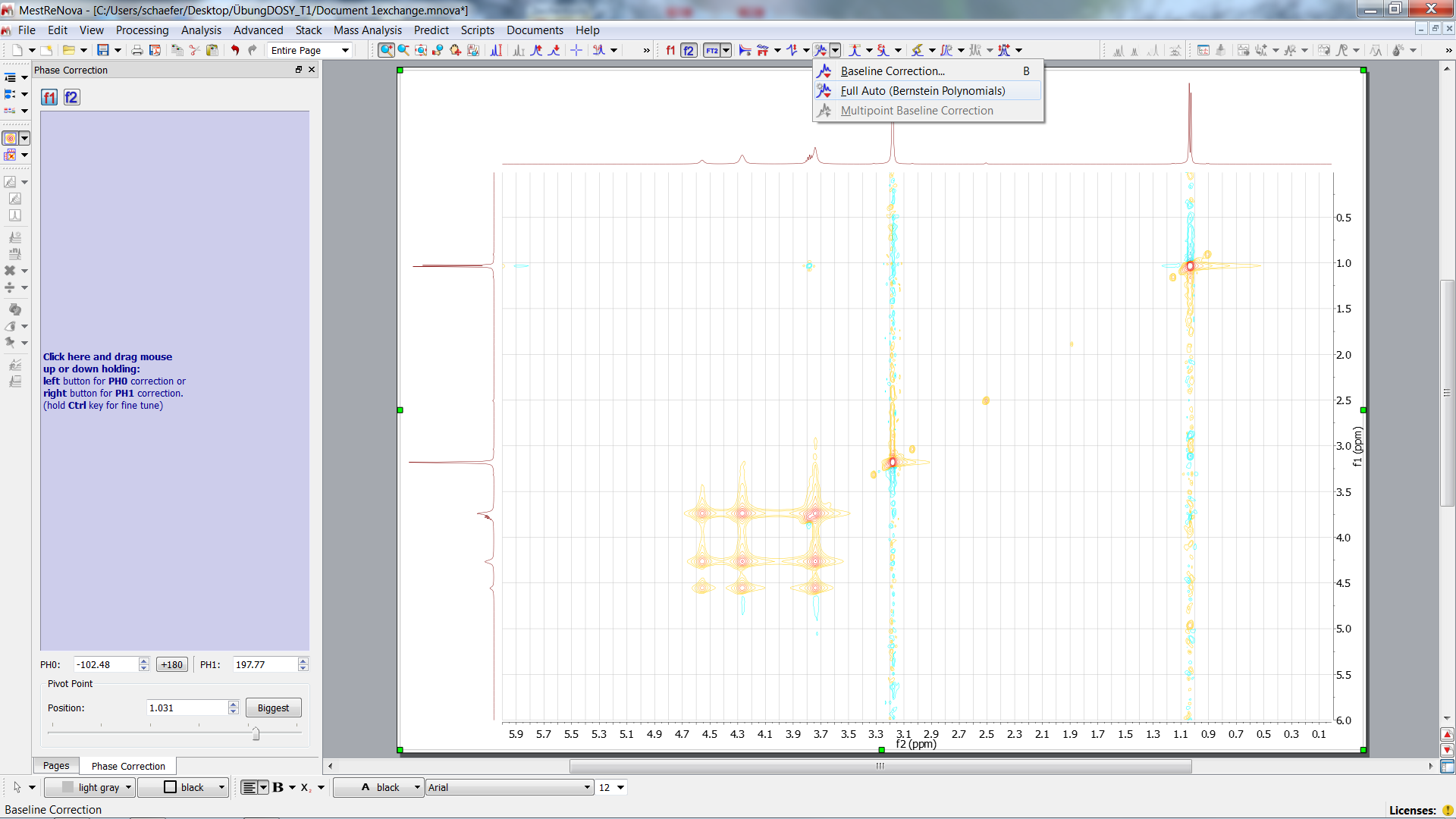 Apply Baseline Correction  (if needed)
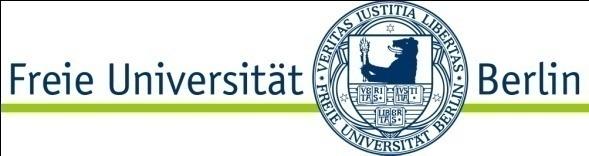 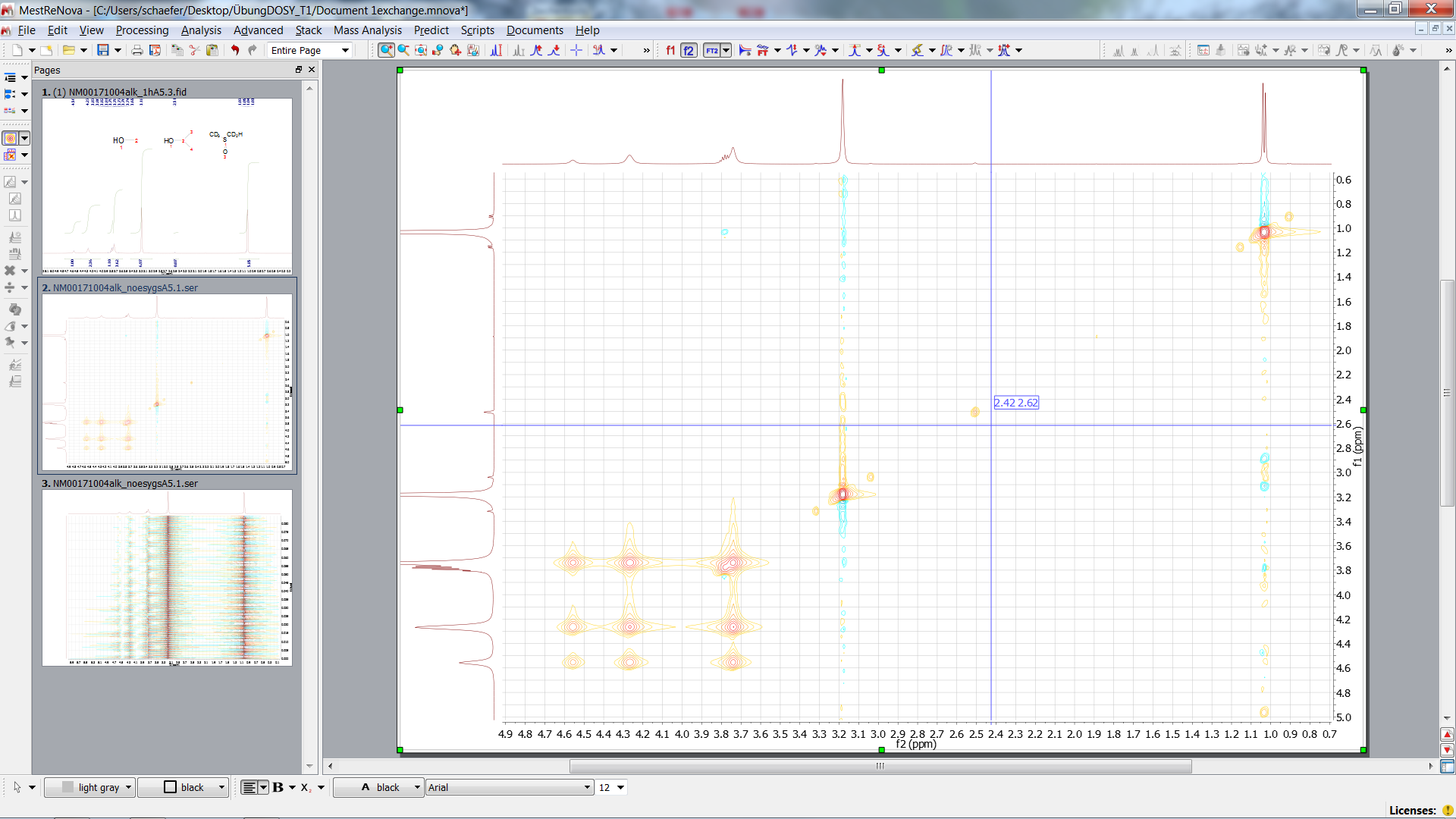 Assignment
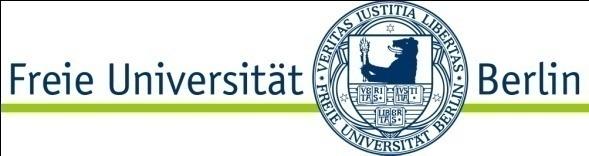 90° y
90° y
- 90° y
CH3(MeOH)
CH3(isopr.)
tmix  =  0.2 s
t1
t2
CH(isopr.)
OH(MeOH)
DMSO
OH(isopr.)
HDO
CH3(isopr.)
CH3(isopr.)
DMSO
DMSO
CH3(MeOH)
OH exchange !!!
HDO /OH(MeOH)
HDO/ OH(isopr.)
OH(MeOH)/OH(isopr.)
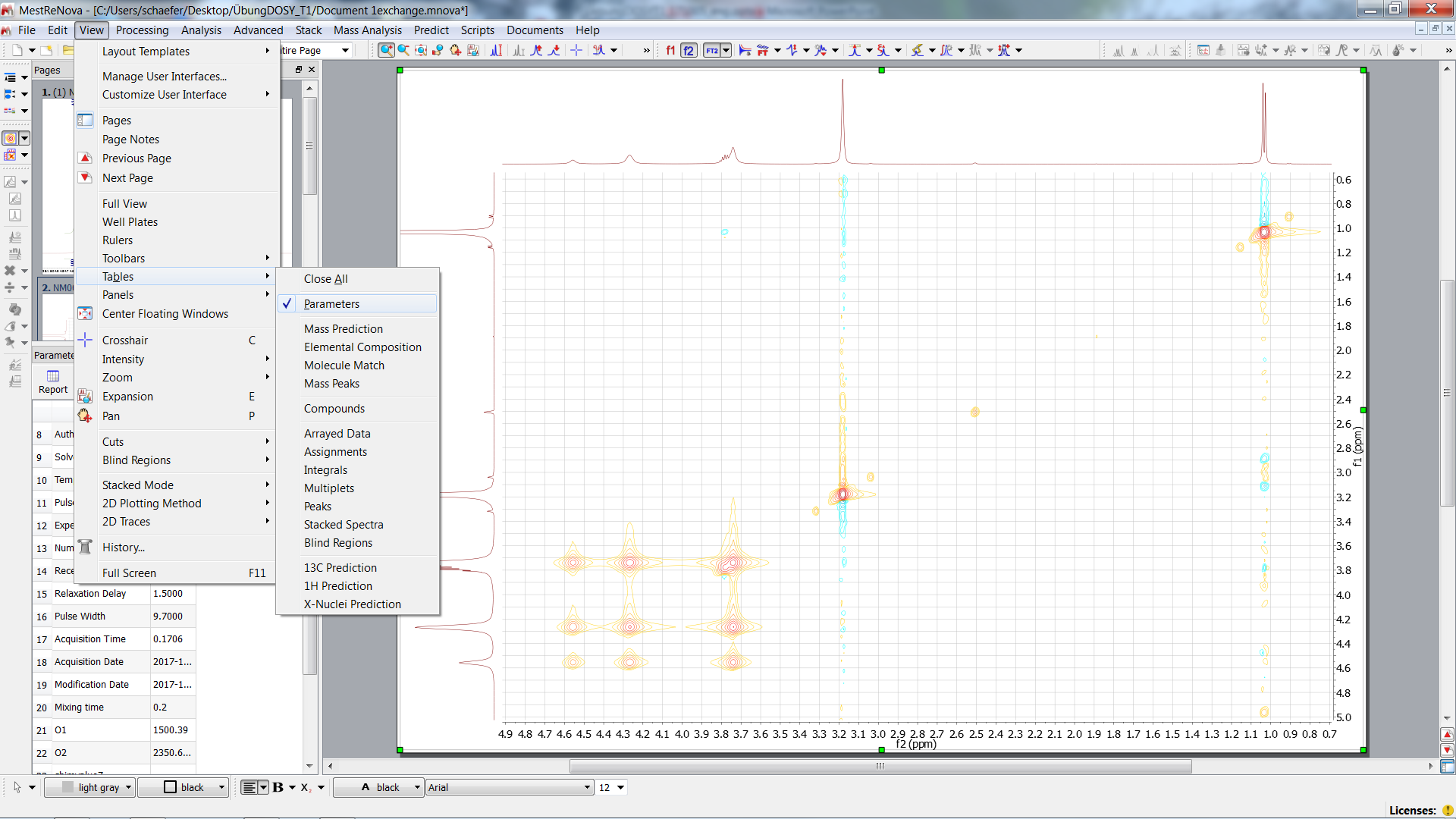 Exchange Cross Peaks Depend on Mixing Time
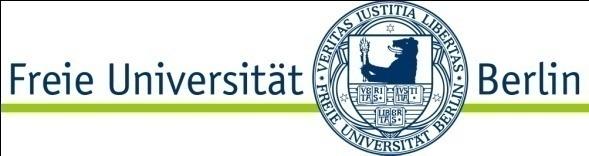 90° y
90° y
- 90° y
CH3(MeOH)
CH3(isopr.)
tmix  =  0.2 s
t1
t2
CH(isopr.)
OH(MeOH)
DMSO
OH(isopr.)
HDO
CH3(isopr.)
CH3(isopr.)
DMSO
DMSO
CH3(MeOH)
OH exchange !!!
HDO /OH(MeOH)
HDO/ OH(isopr.)
OH(MeOH)/OH(isopr.)
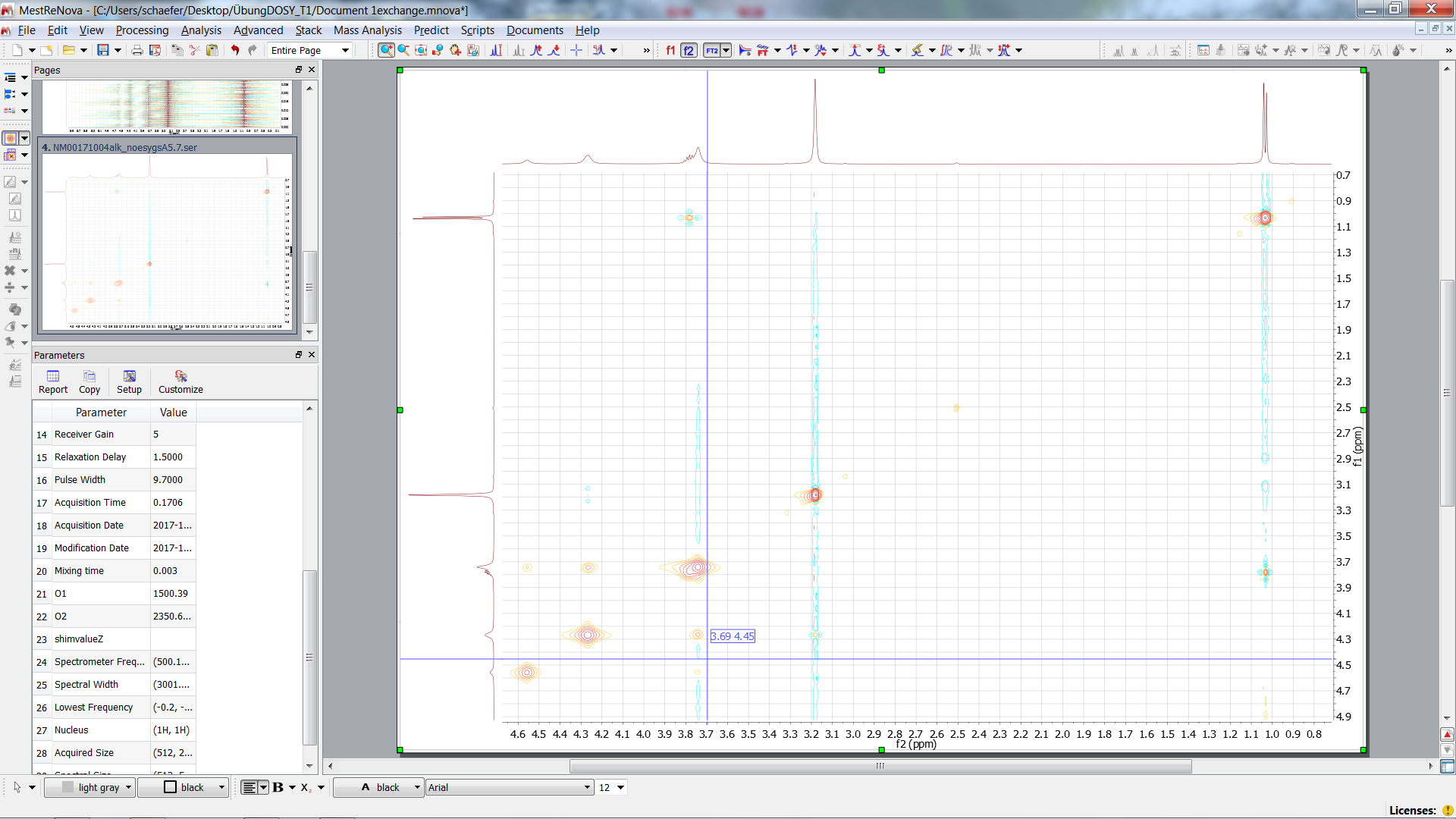 Exchange Cross Peaks Depend on Mixing Time
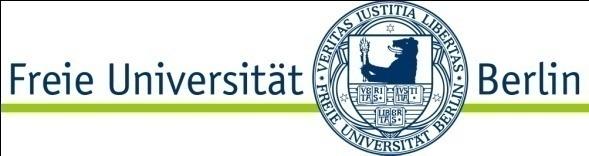 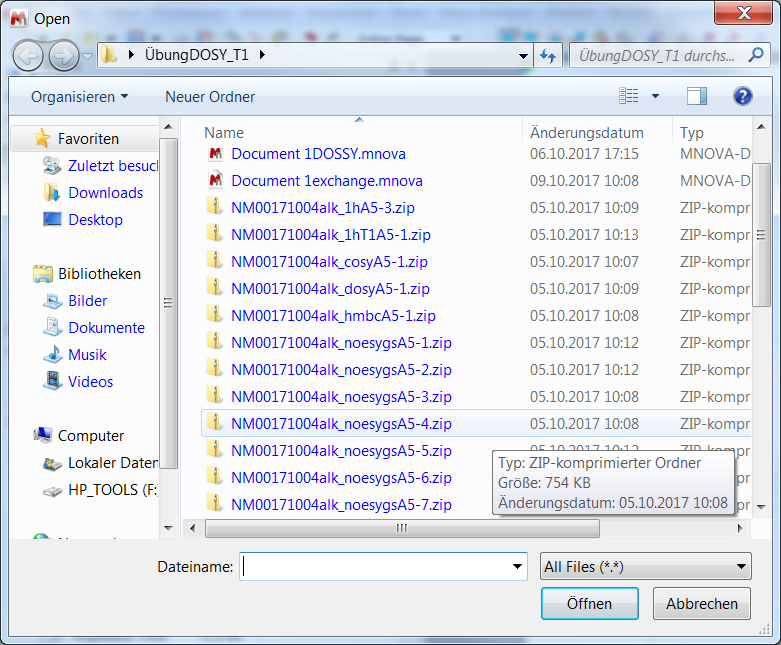 CH3(MeOH)
CH3(isopr.)
CH(isopr.)
OH(MeOH)
DMSO
OH(isopr.)
HDO
CH3(isopr.)
CH3(isopr.)
Different mixing  times
tmix  =  0.003s
DMSO
DMSO
CH3(MeOH)
OH exchange !!!
HDO /OH(MeOH)
HDO/ OH(isopr.)
OH(MeOH)/OH(isopr.)